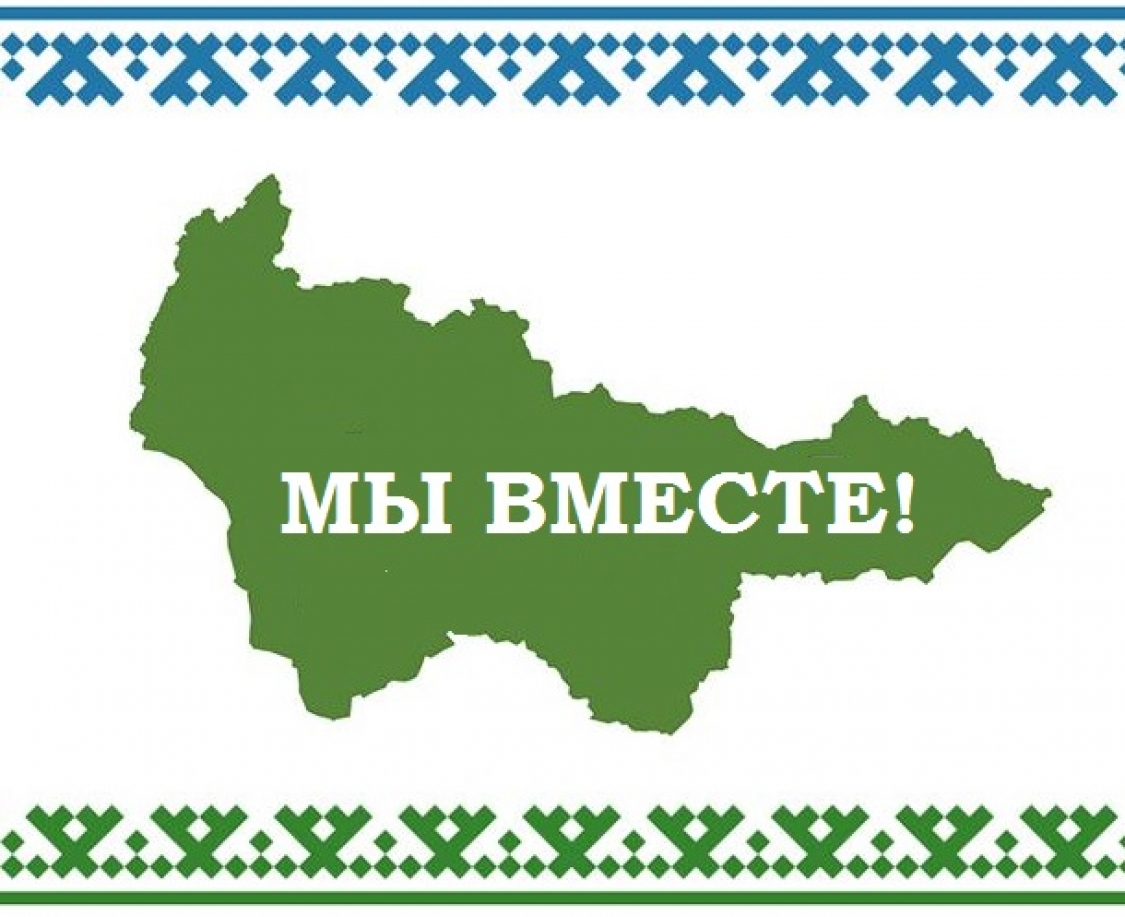 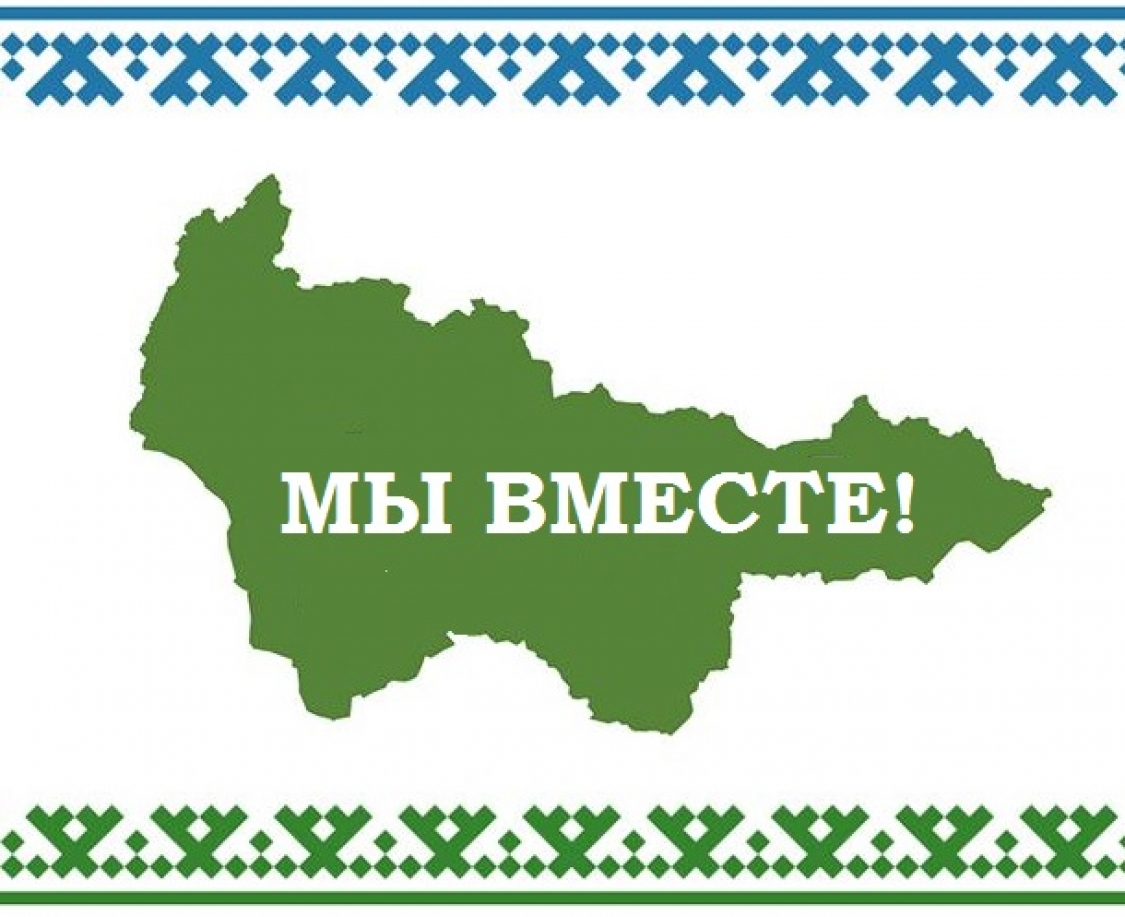 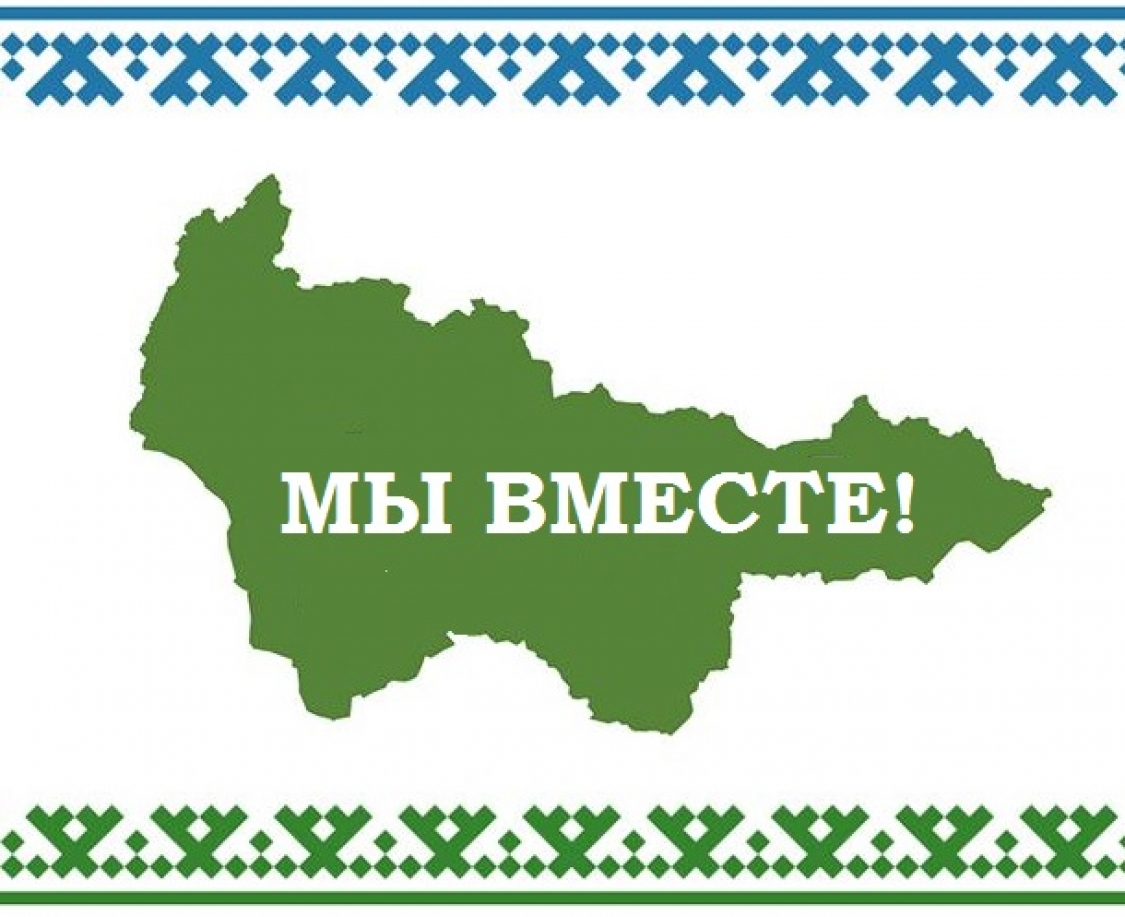 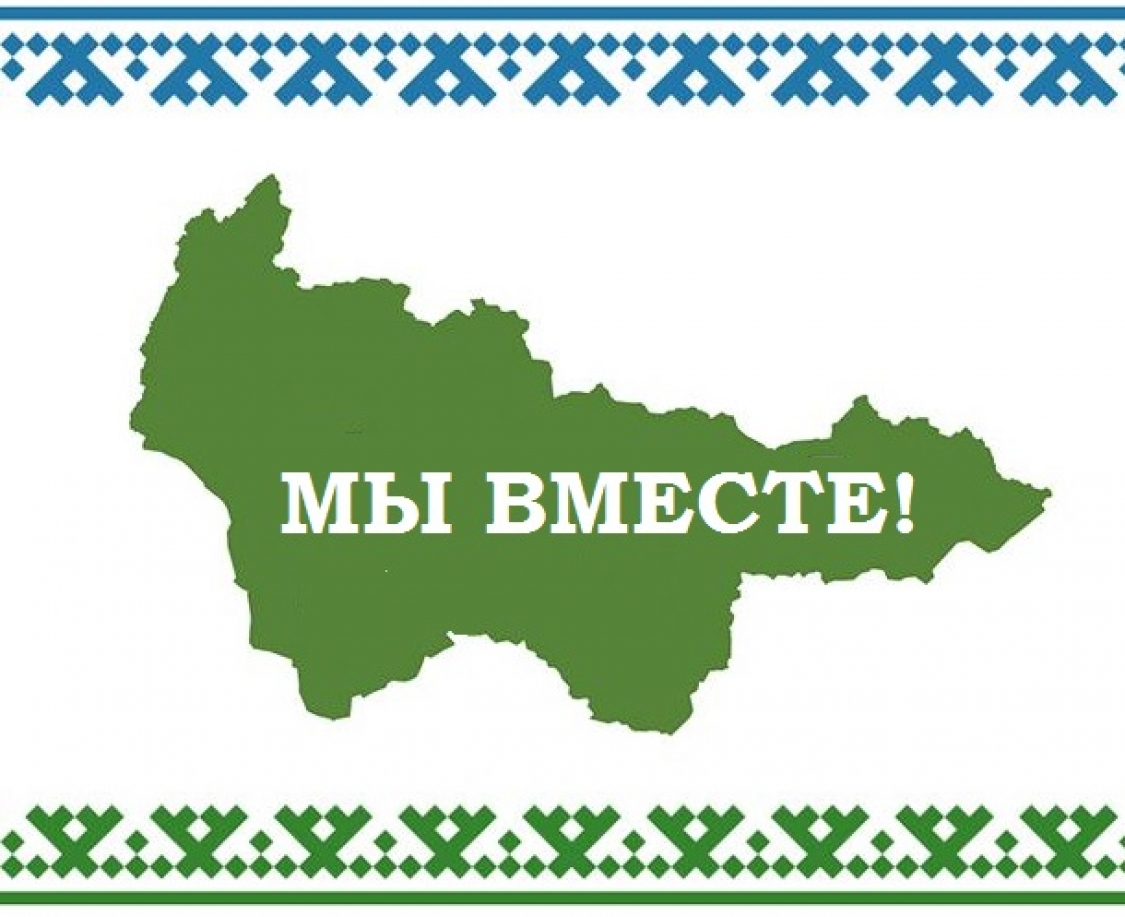 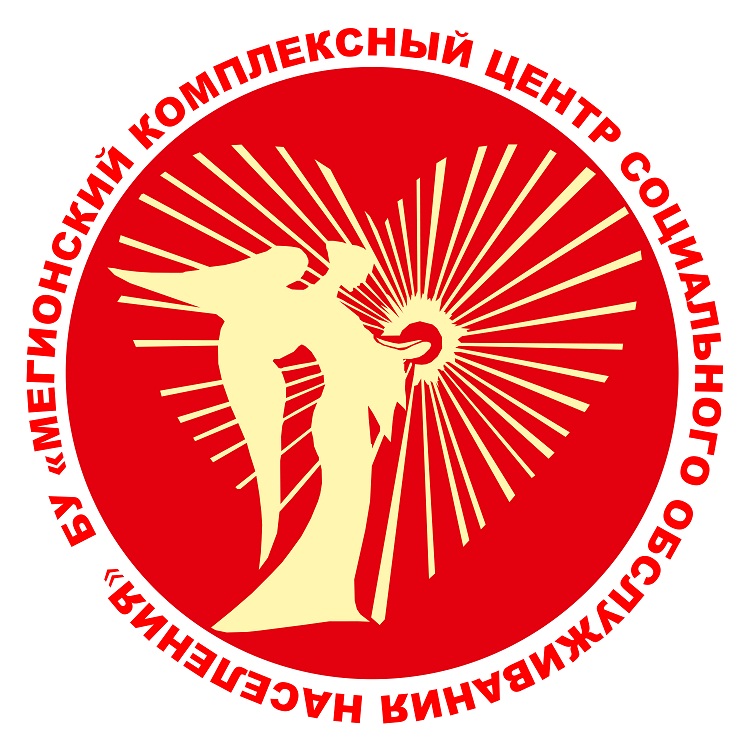 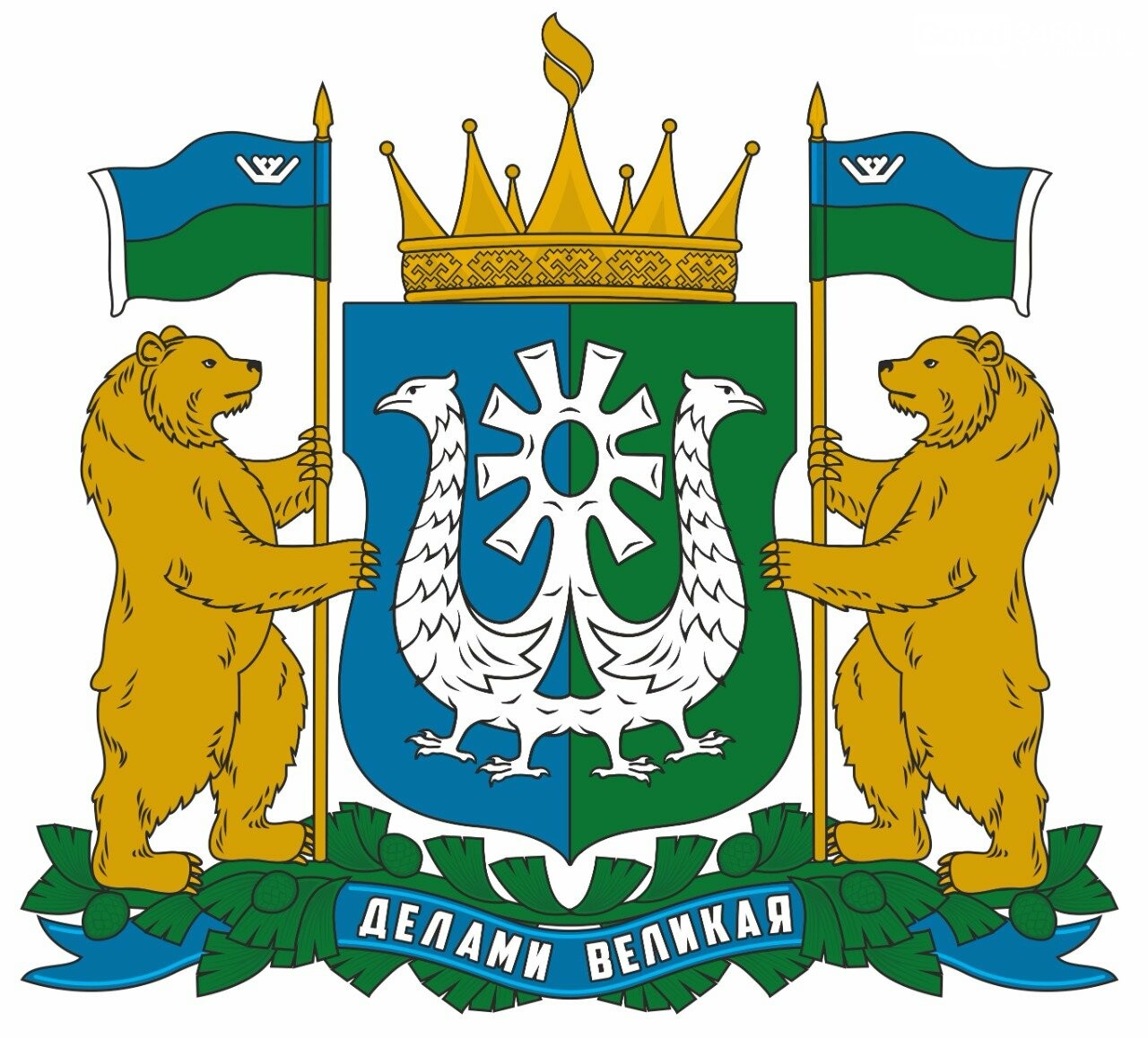 Департамент социального развития Ханты-Мансийского автономного округа – ЮгрыБюджетное учреждение Ханты-Мансийского автономного округа – Югры «Мегионский комплексный центр социального обслуживания»
«ВОЛОНТЕРСКАЯ ДЕЯТЕЛЬНОСТЬ»
г. Мегион
2023
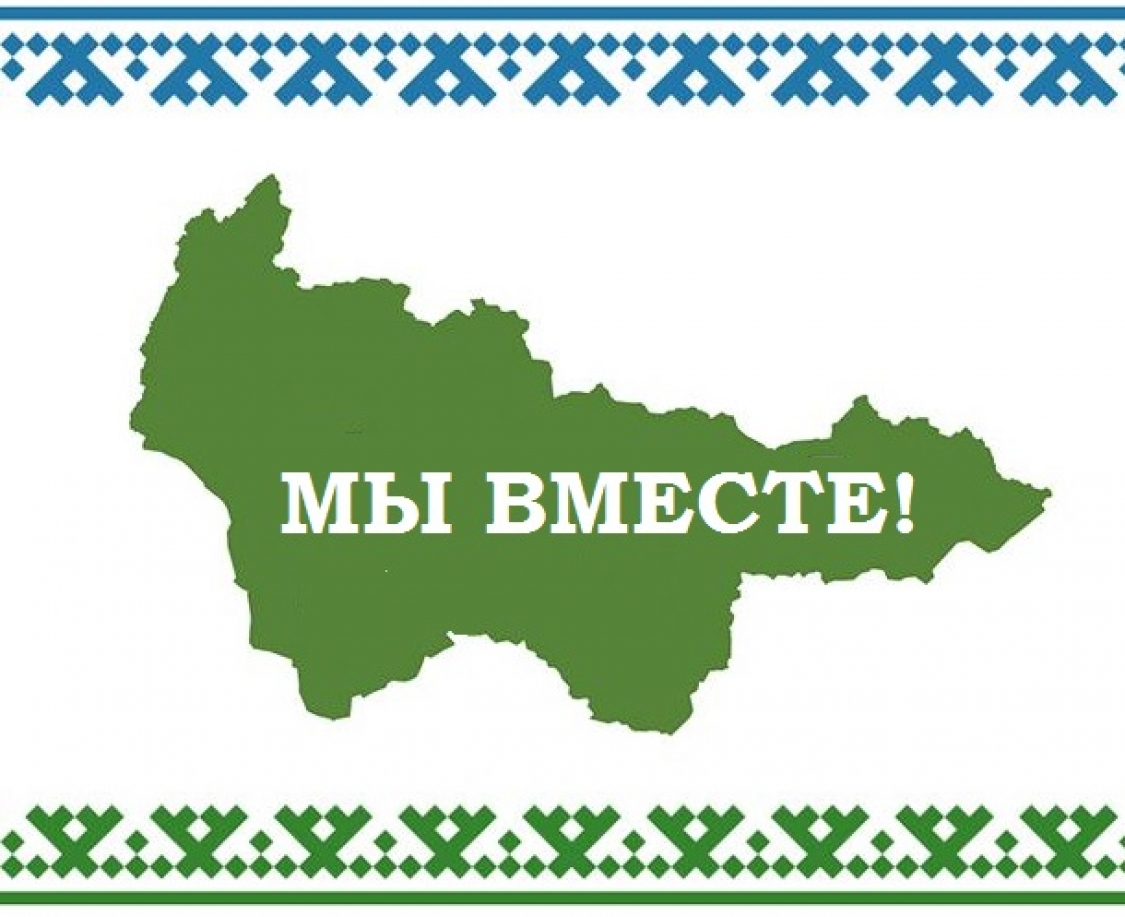 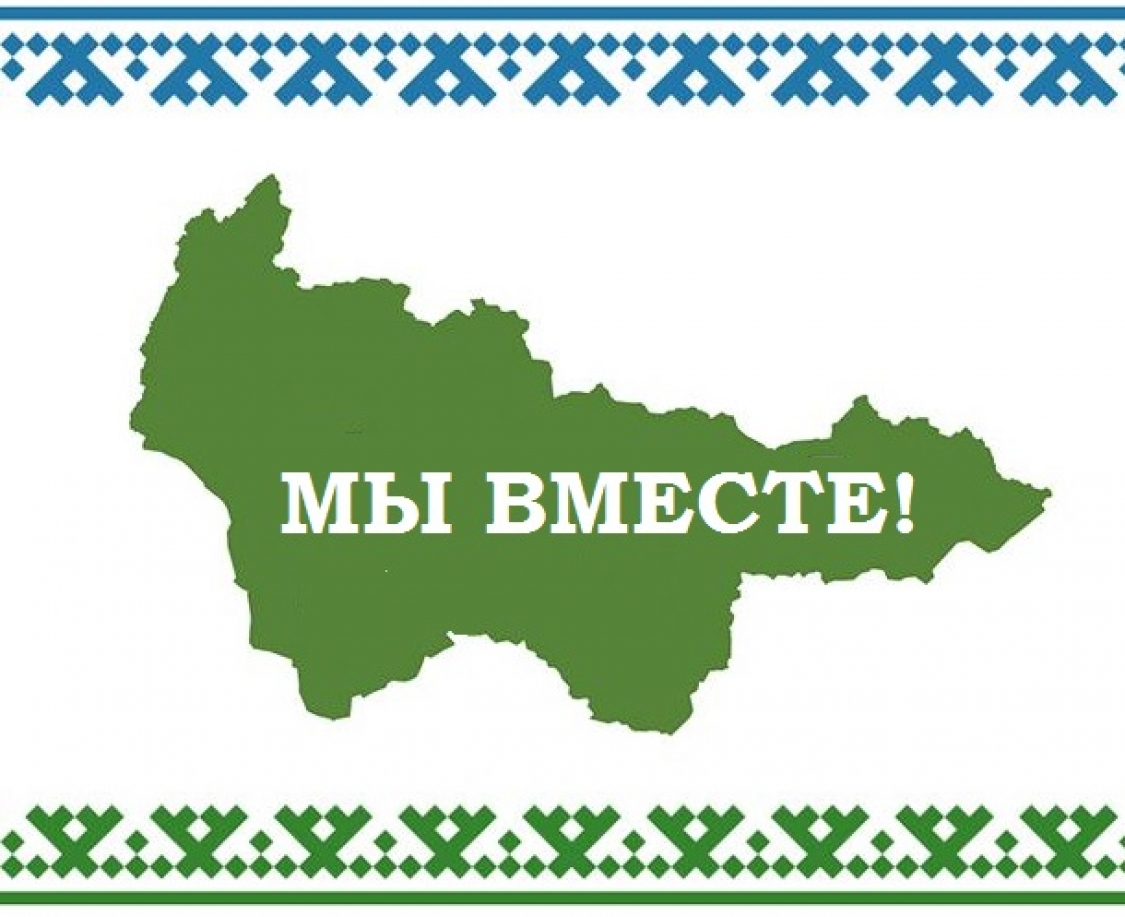 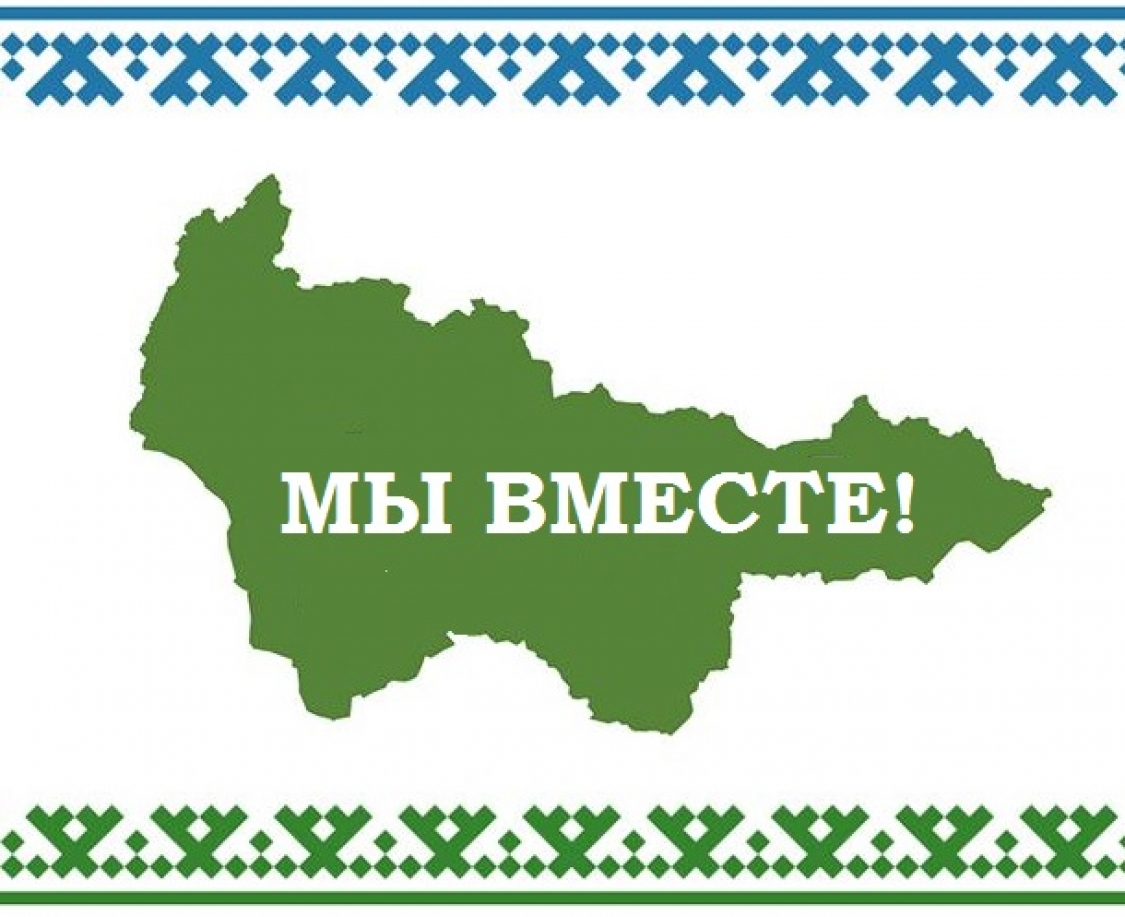 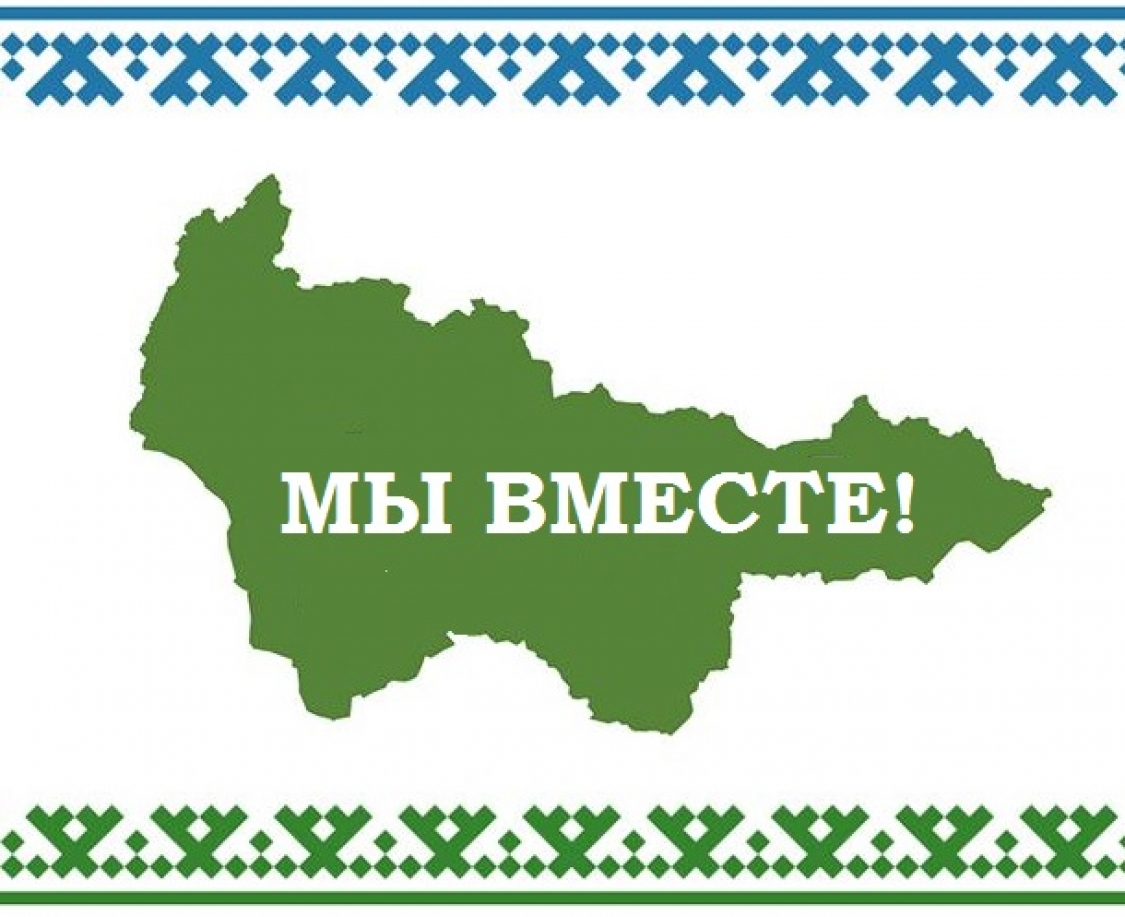 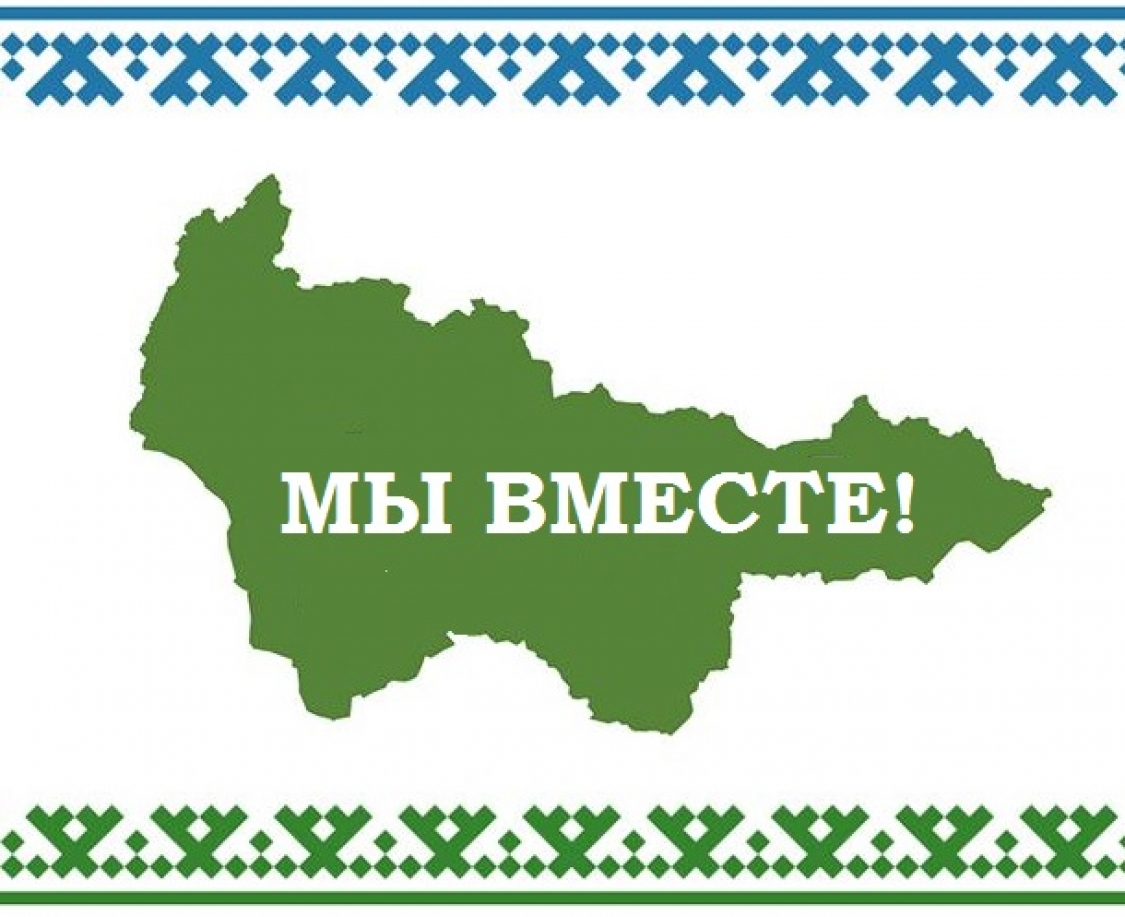 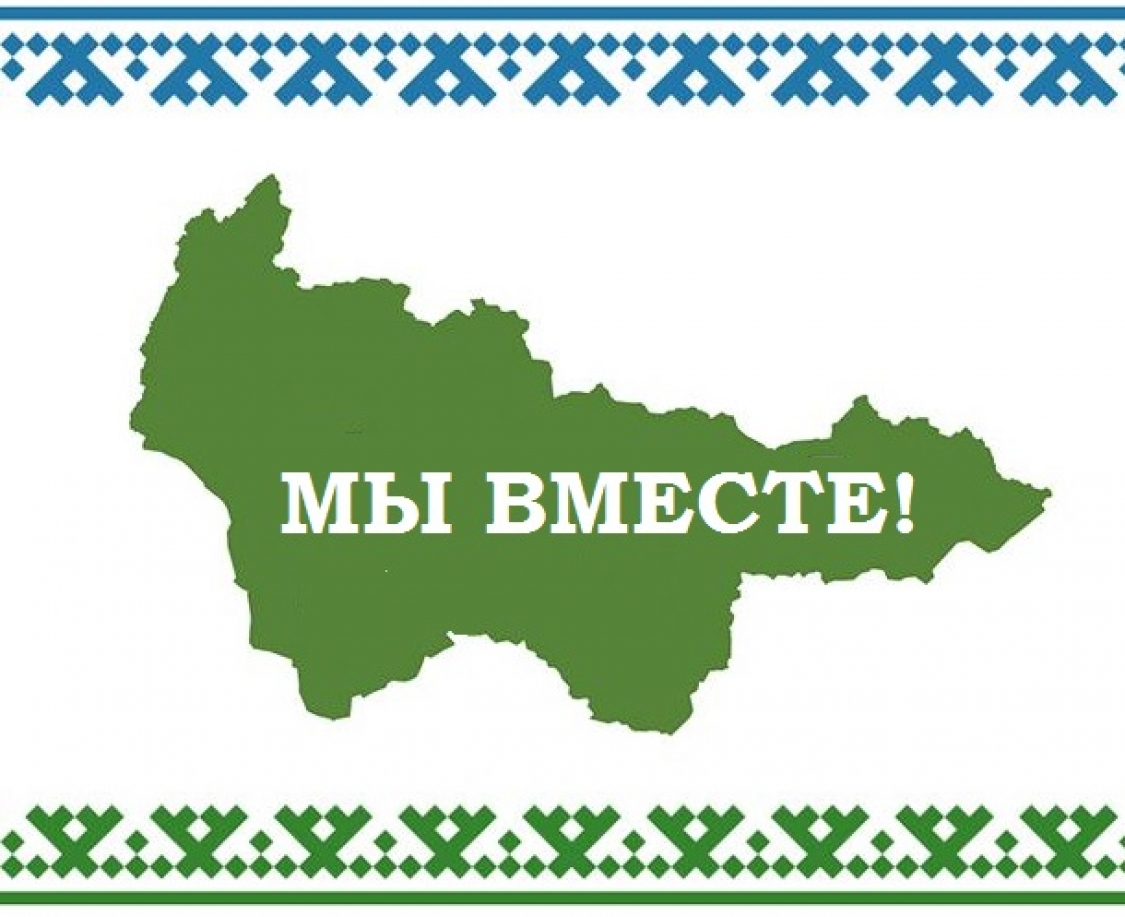 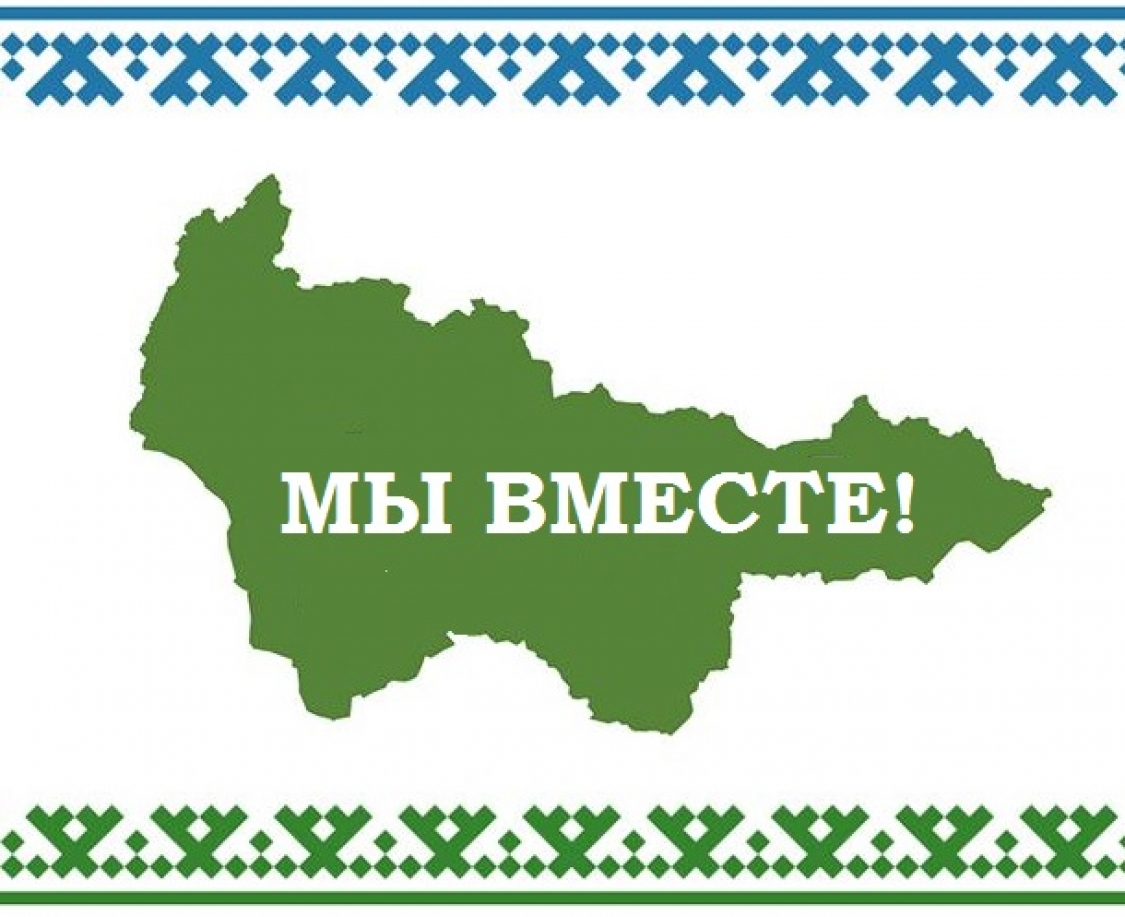 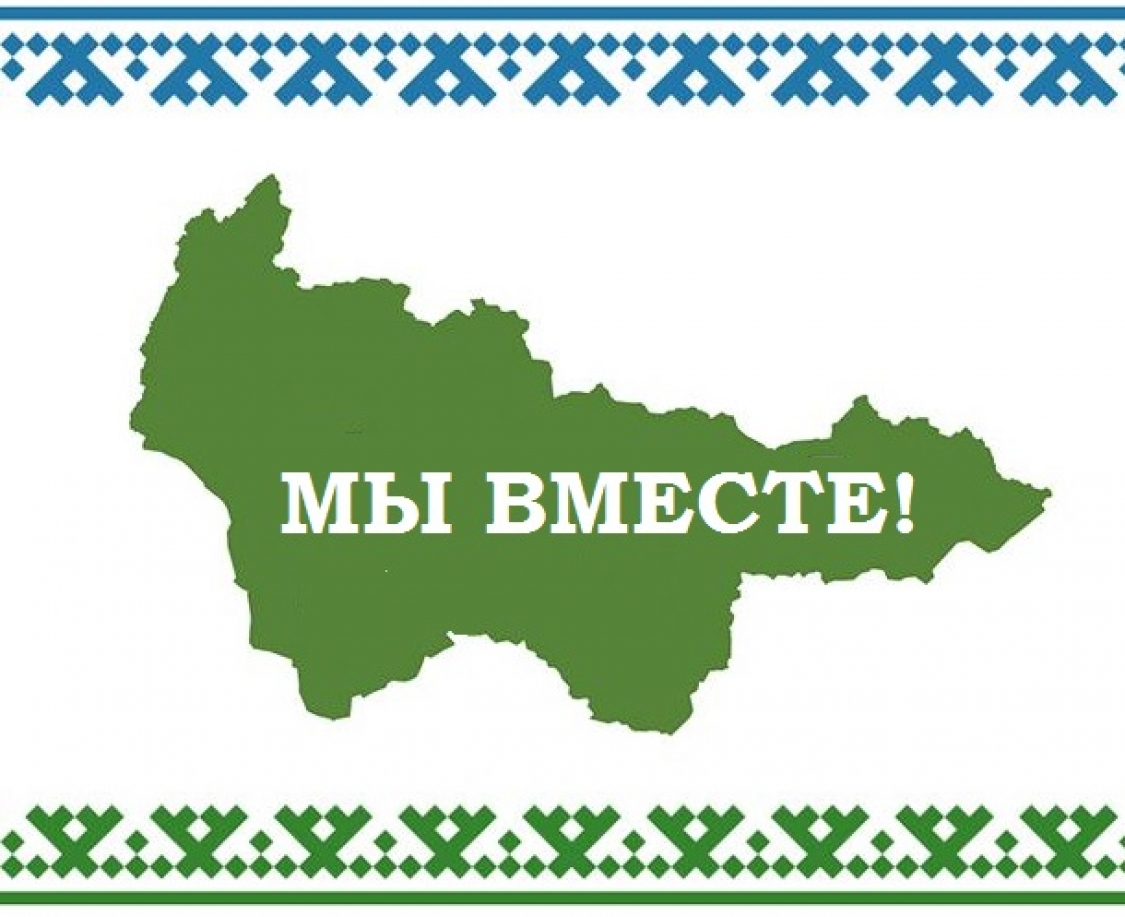 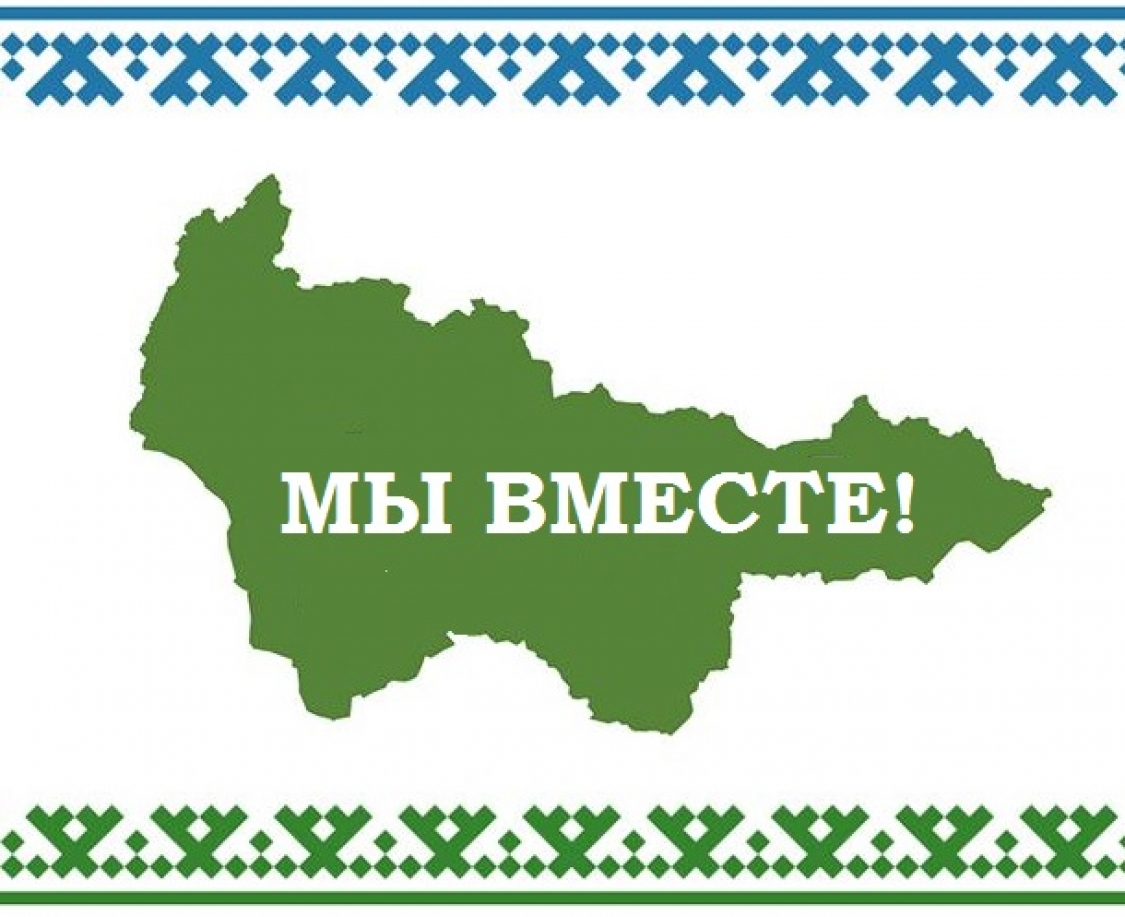 НАПРАВЛЕНИЕ ДОБРОВОЛЬЧЕСКОЙ ДЕЯТЕЛЬНОСТИ
геронтоволонтёрское движение «Волонтёры серебряного возраста»
технология «Алло, волонтер!»
технология социальной работы «Добрососед»
технология «Компьютерная грамотность на дому»
технология «Мобильный парикмахер»
оказание волонтерами социальной помощи на дому гражданам пожилого возраста
волонтёрско-наставническая работа с несовершеннолетними из семей, оказавшихся в трудной жизненной ситуации
технология организации семейного отдыха для граждан пожилого возраста и членов их семей с привлечением корпоративных волонтеров учреждения
корпоративное волонтерство
архивное волонтерство
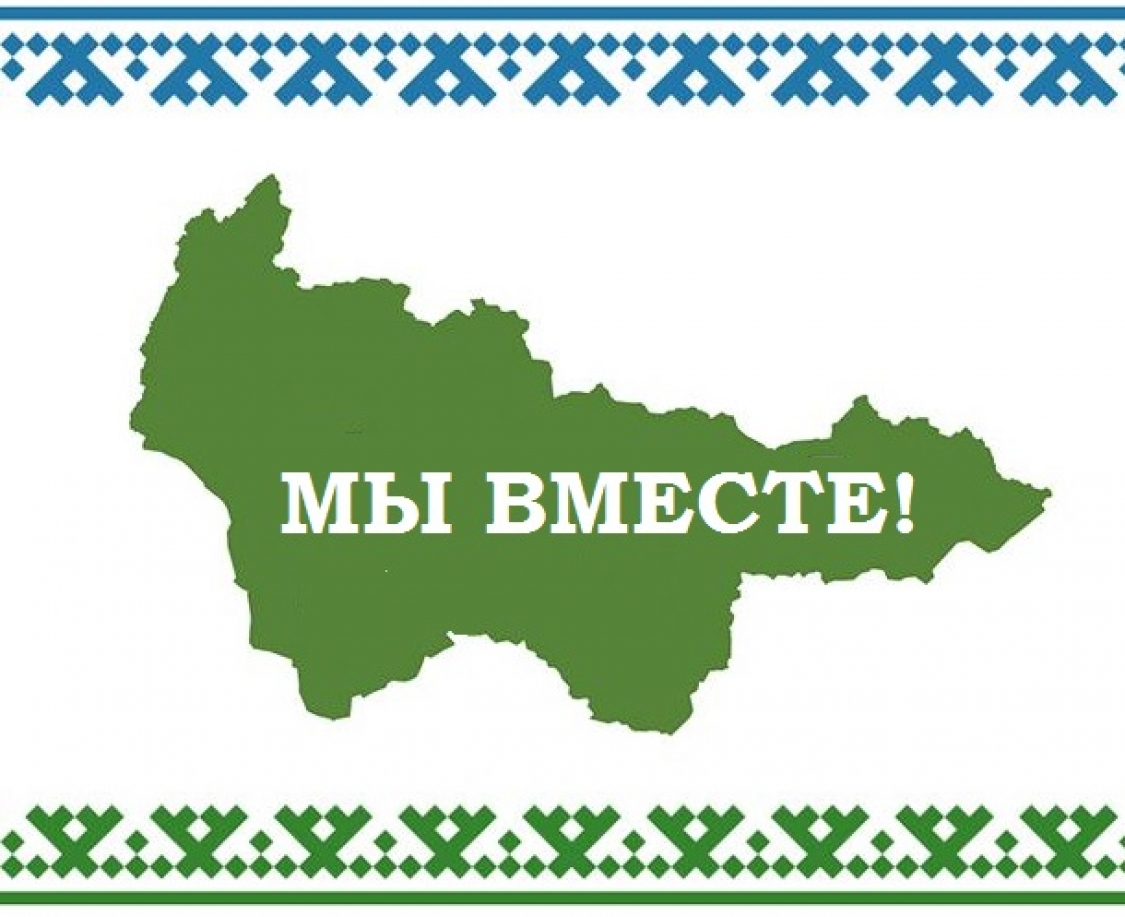 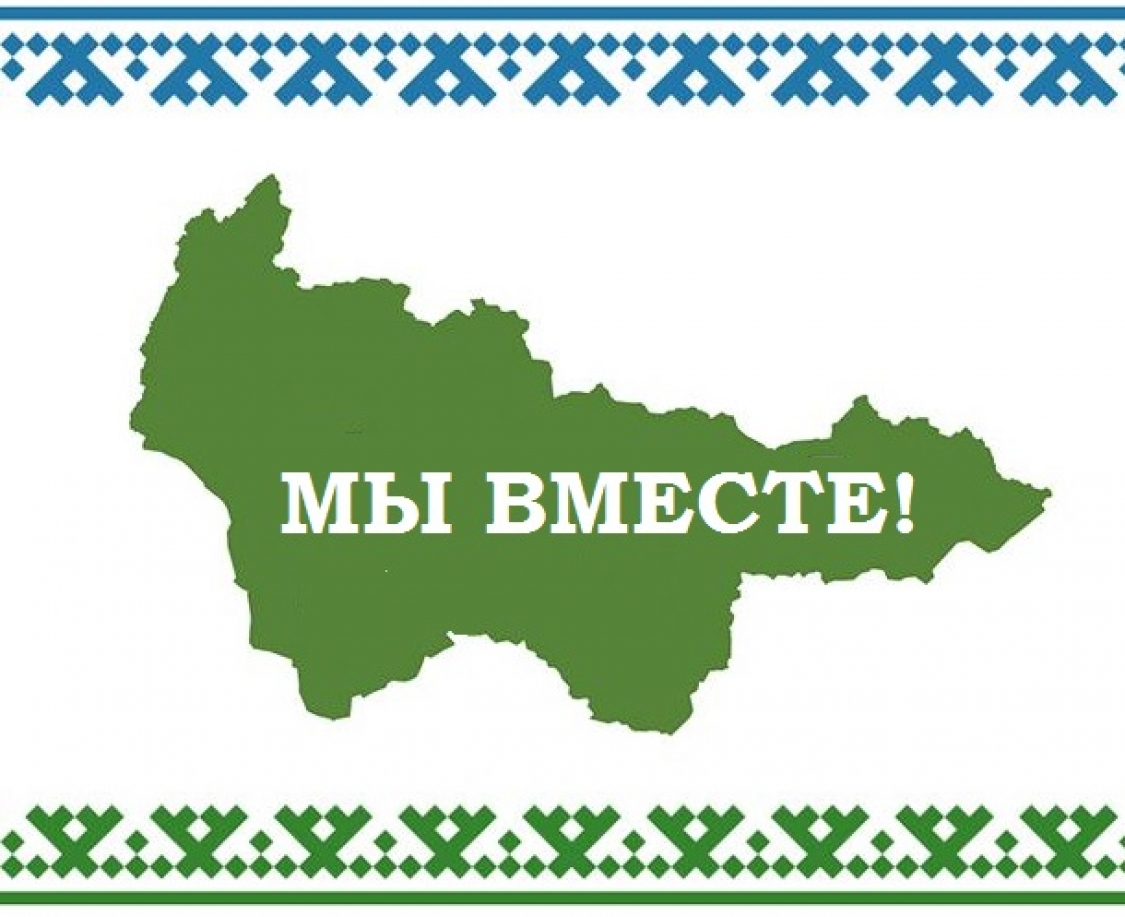 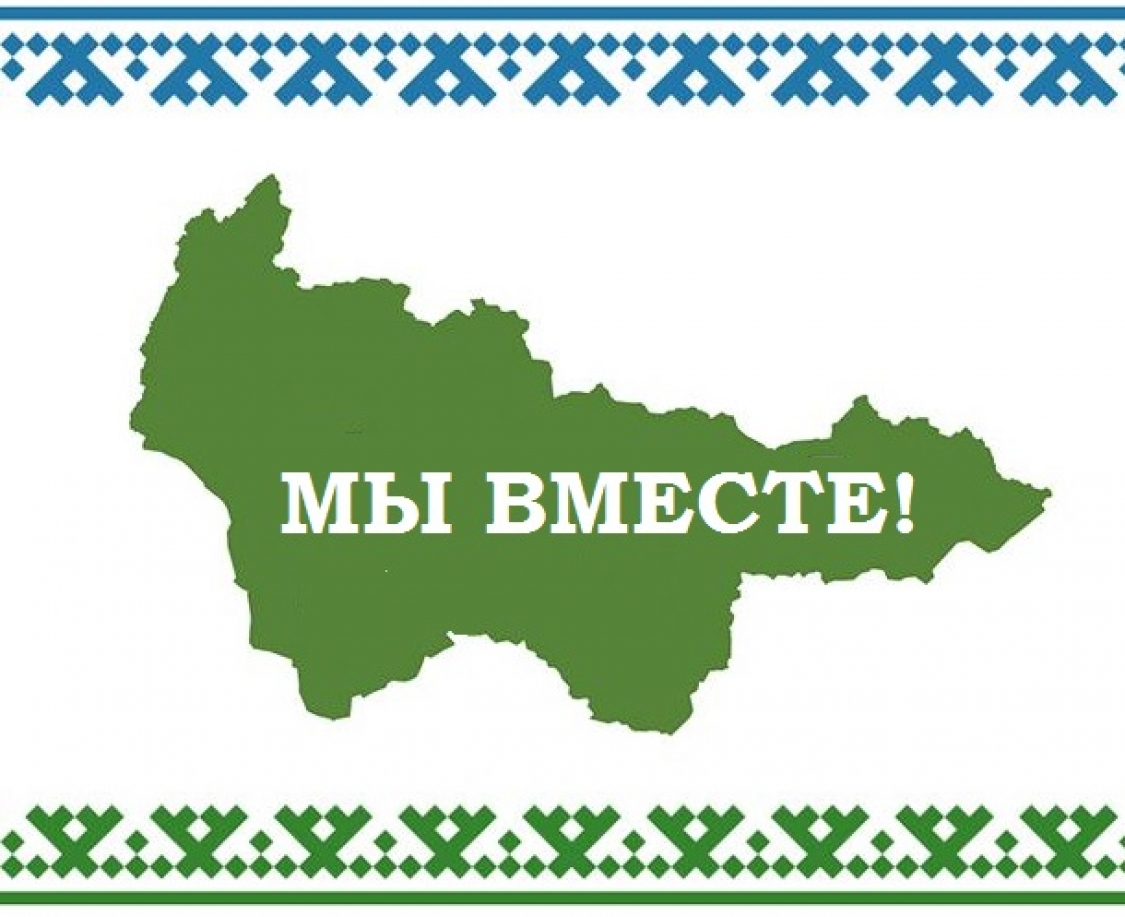 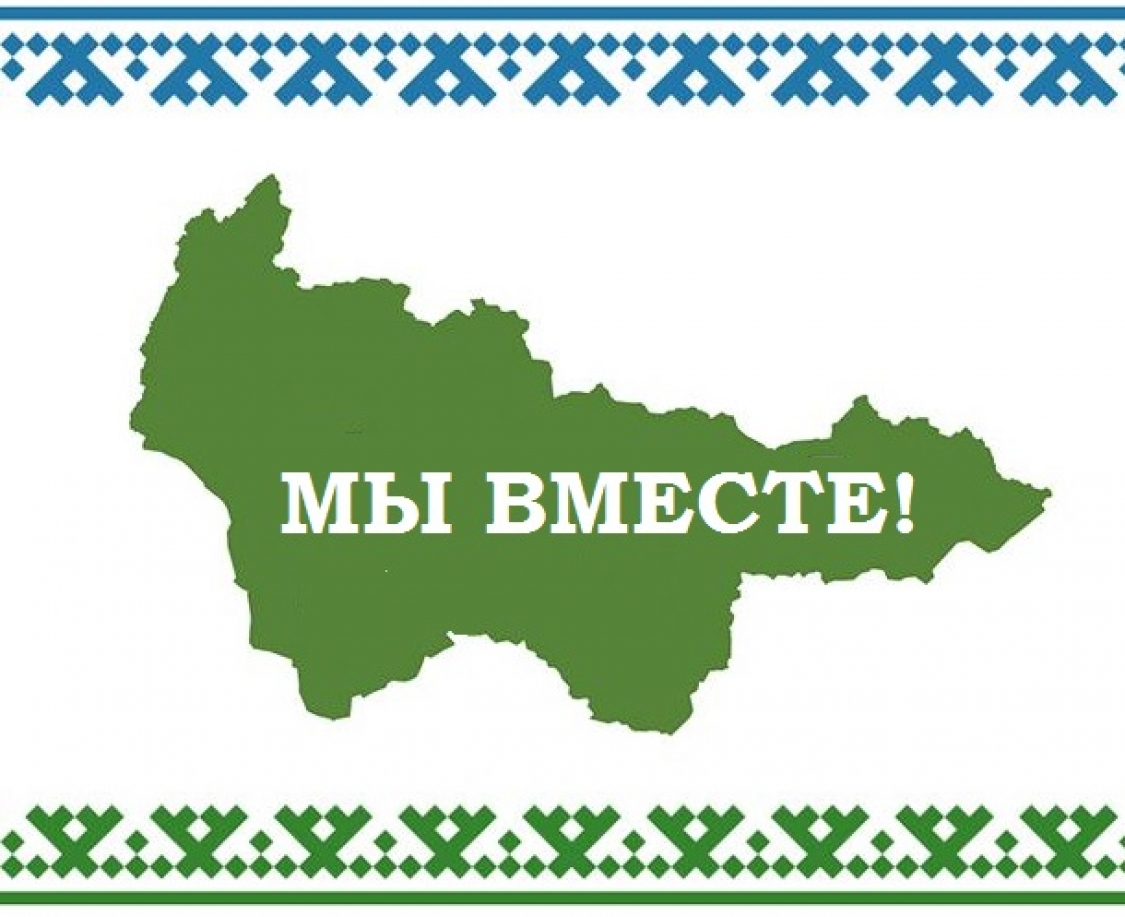 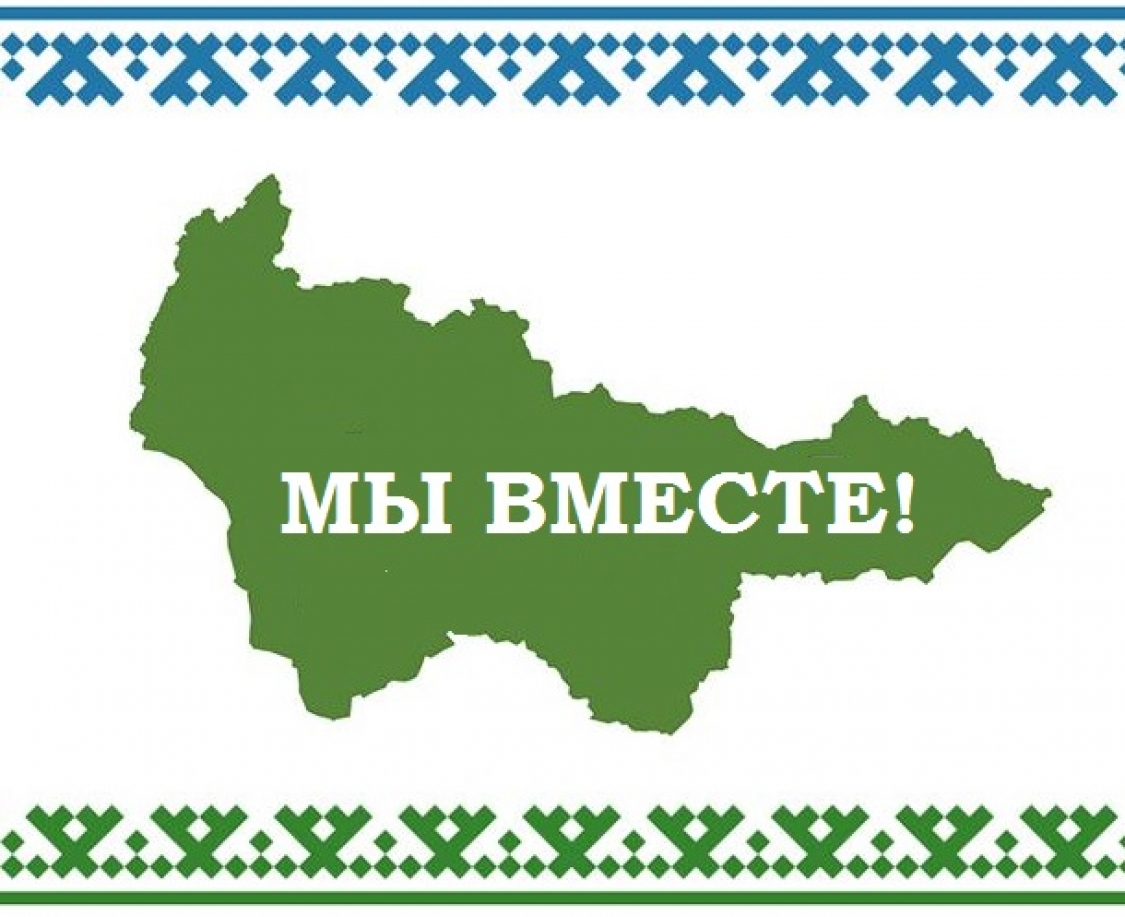 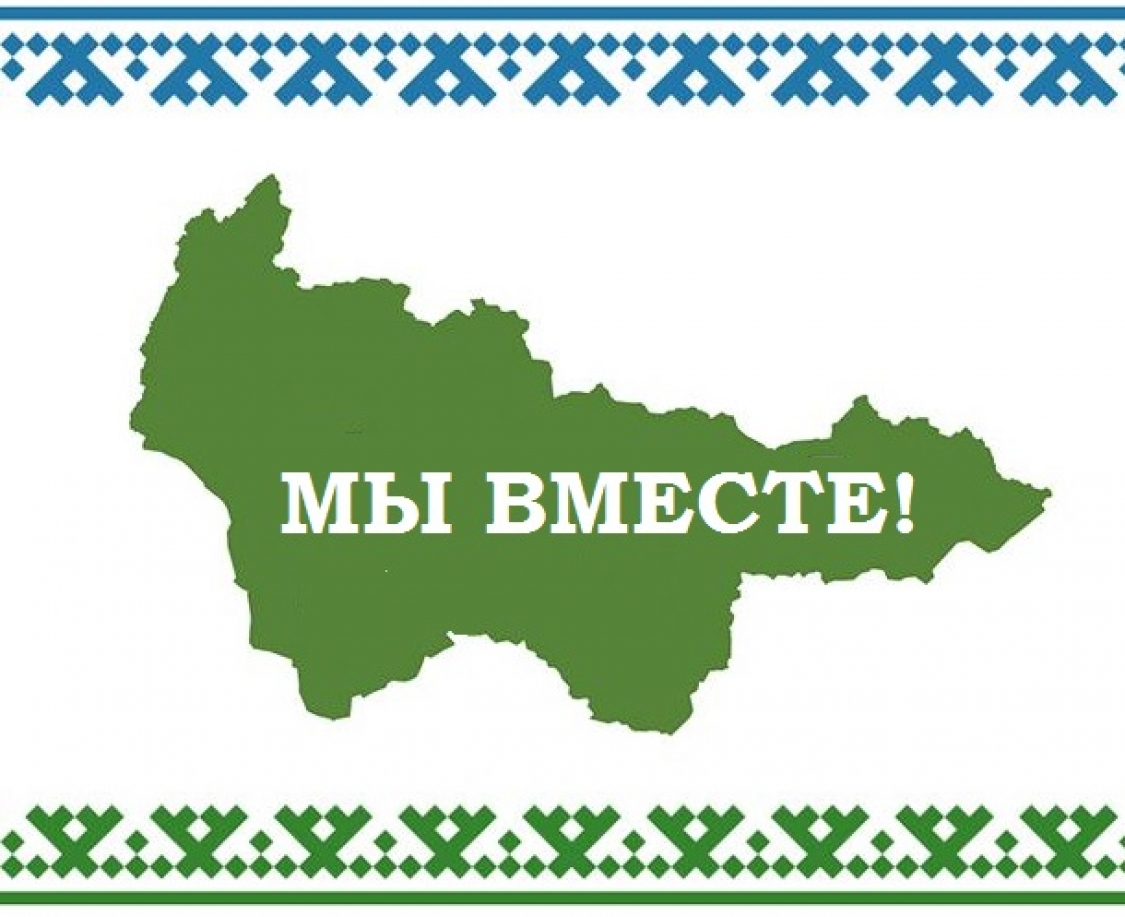 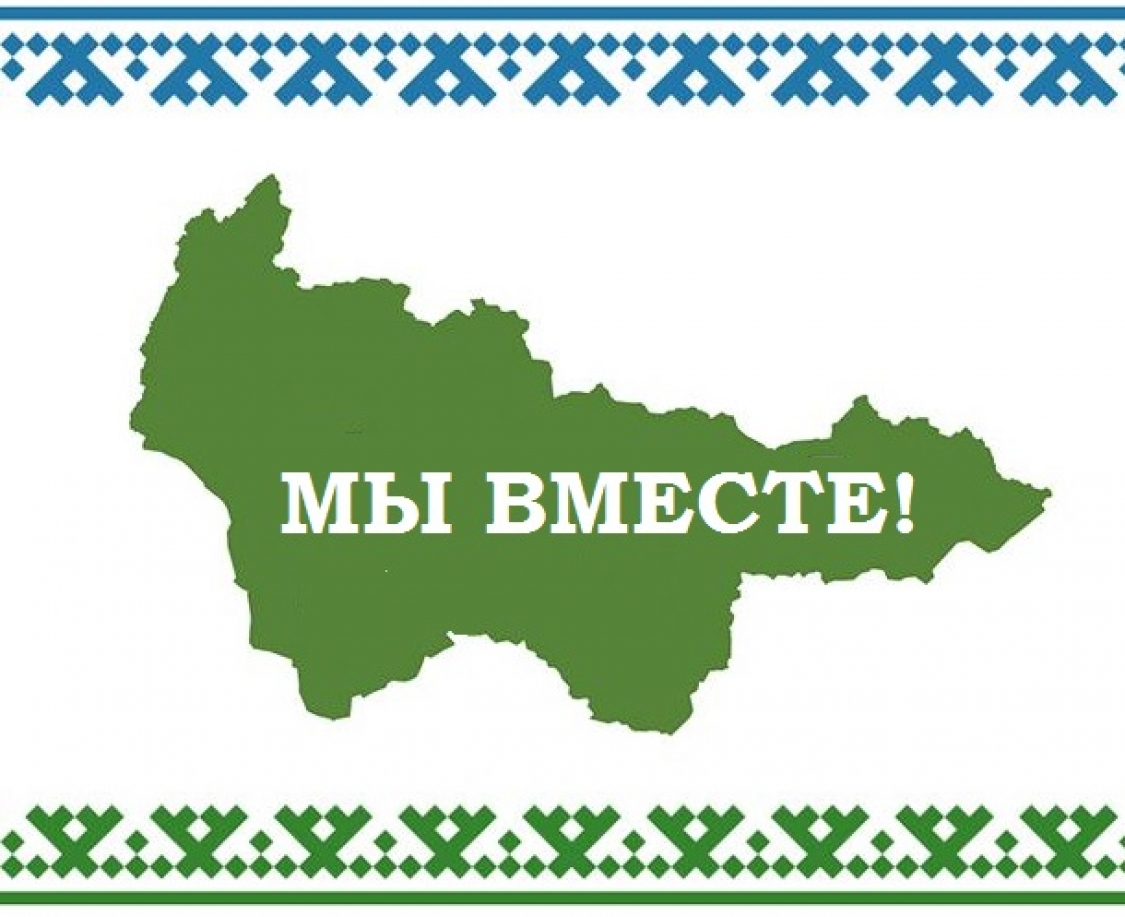 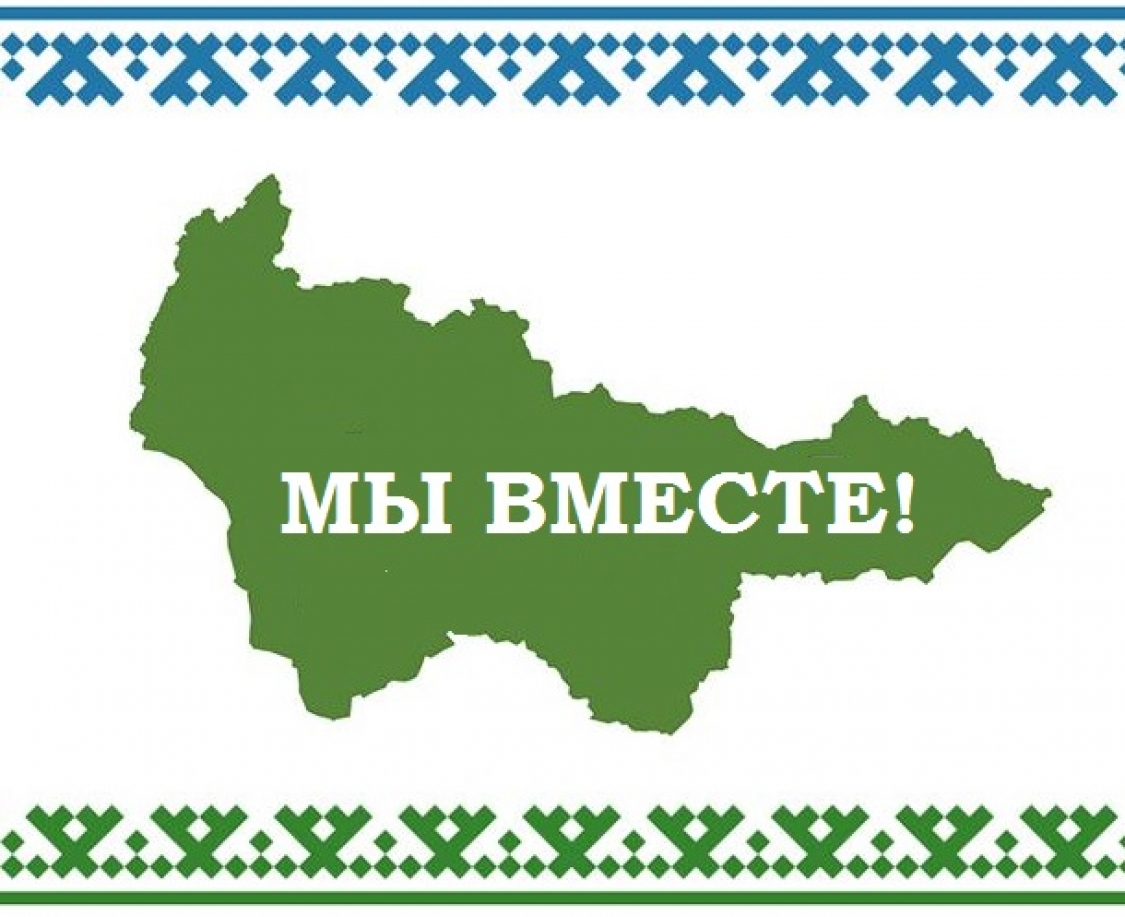 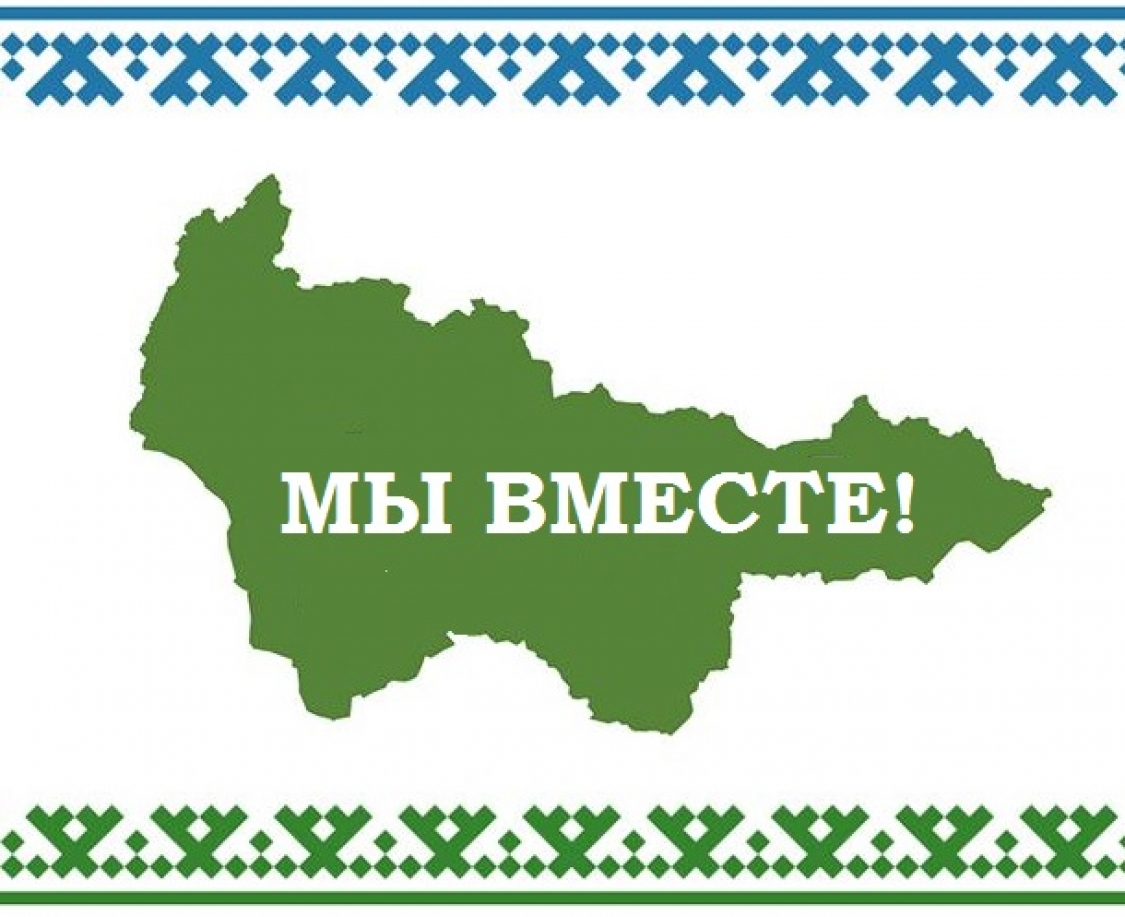 ЦЕЛИ ДОБРОВОЛЬЧЕСКОЙ (ВОЛОНТЕРСКОЙ) ДЕЯТЕЛЬНОСТИ
содействие оказанию добровольцами безвозмездной помощи нуждающимся людьми

безвозмездное участие в общественно значимых мероприятиях с согласия их организаторов

помощь гражданам в овладении навыками социальной работы с различными целевыми группами и категориями населения

формирование гражданской позиции, самоорганизации, чувства социальной ответственности, солидарности, взаимопомощи и милосердия в обществе
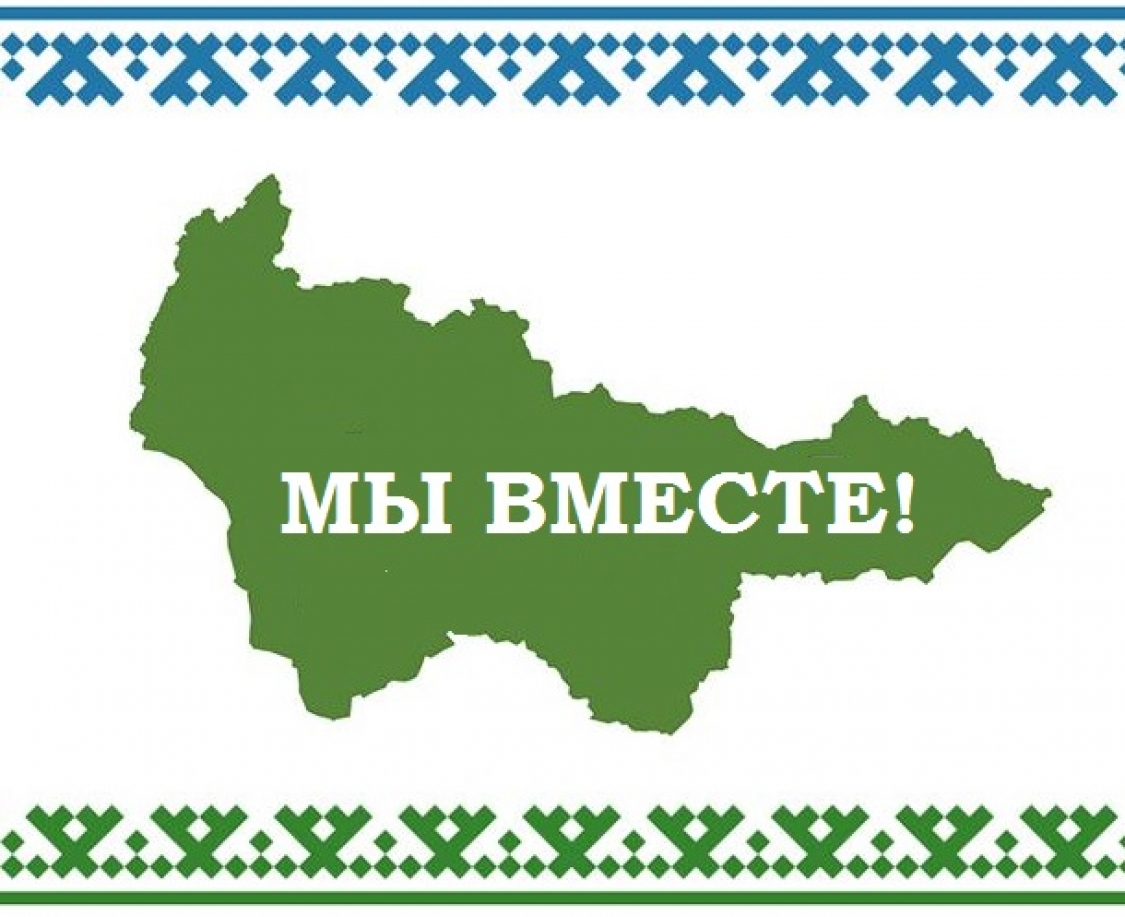 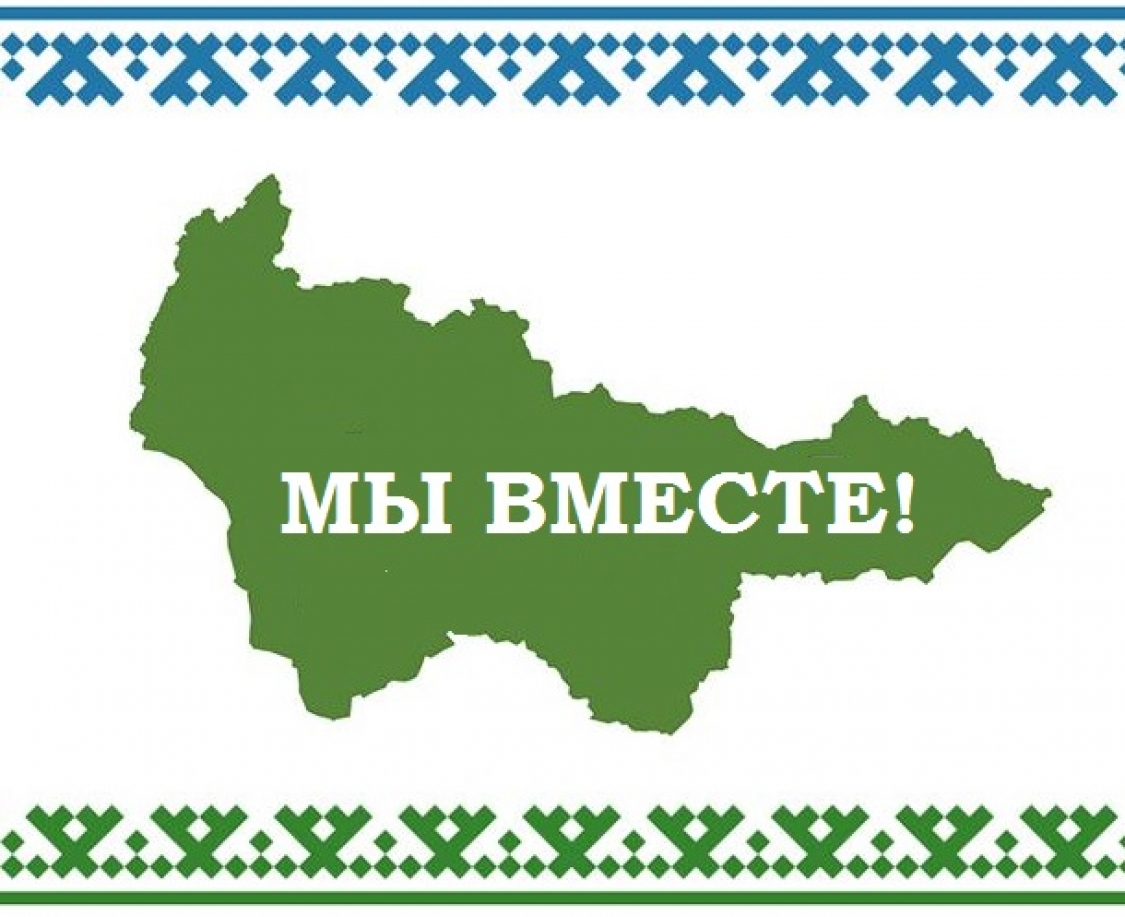 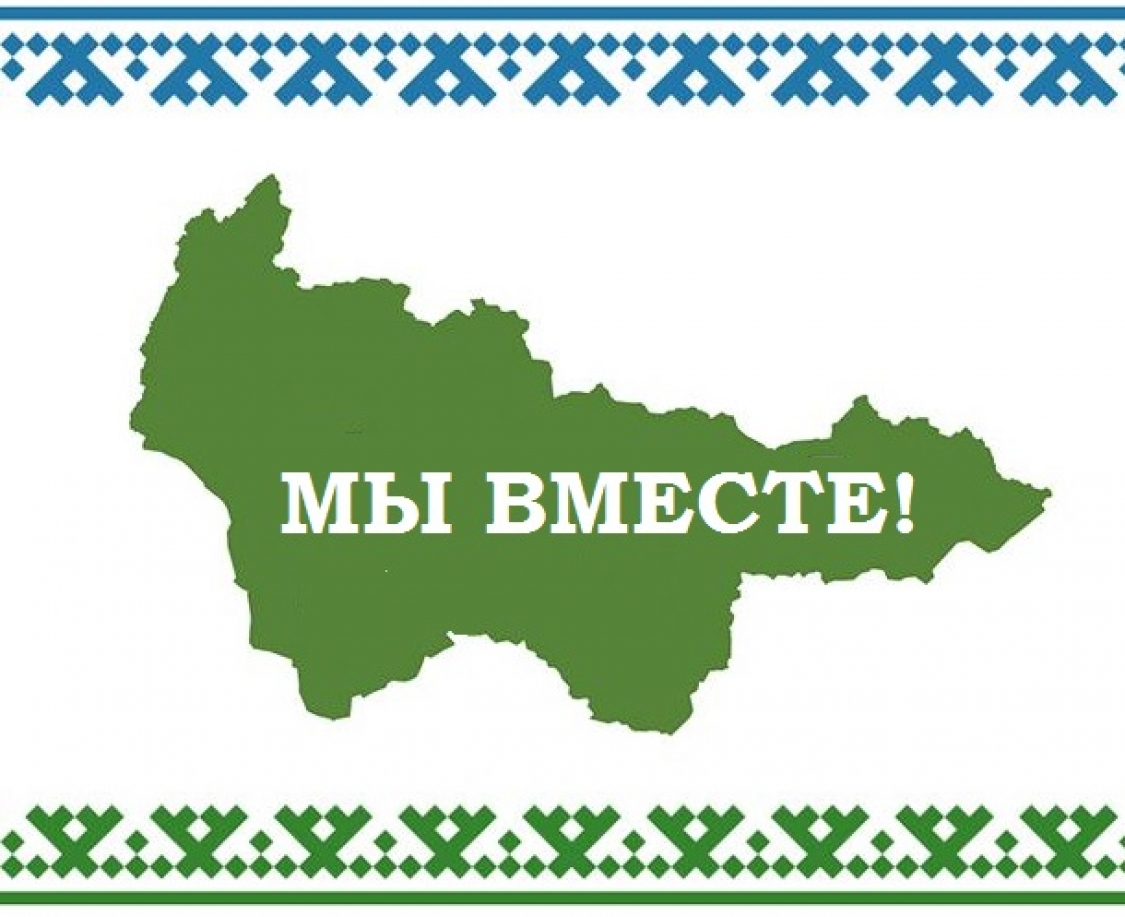 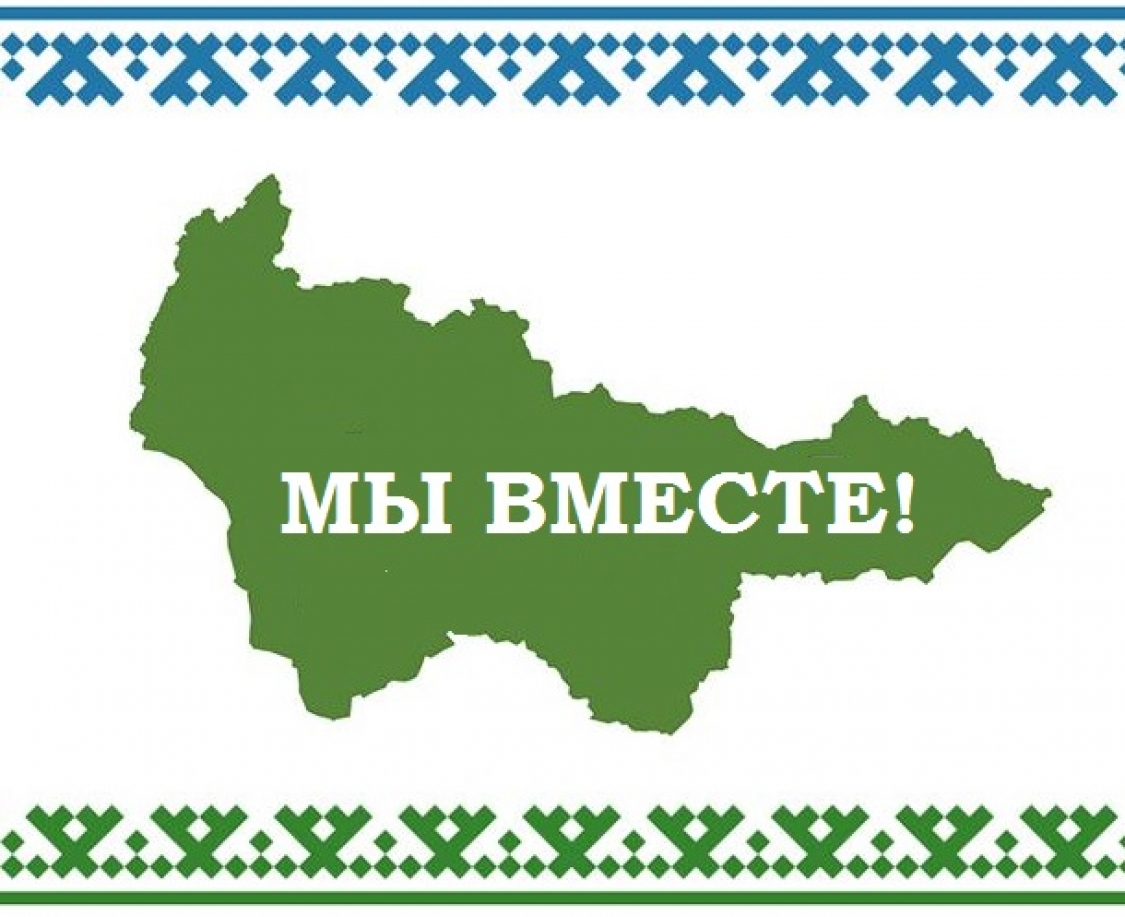 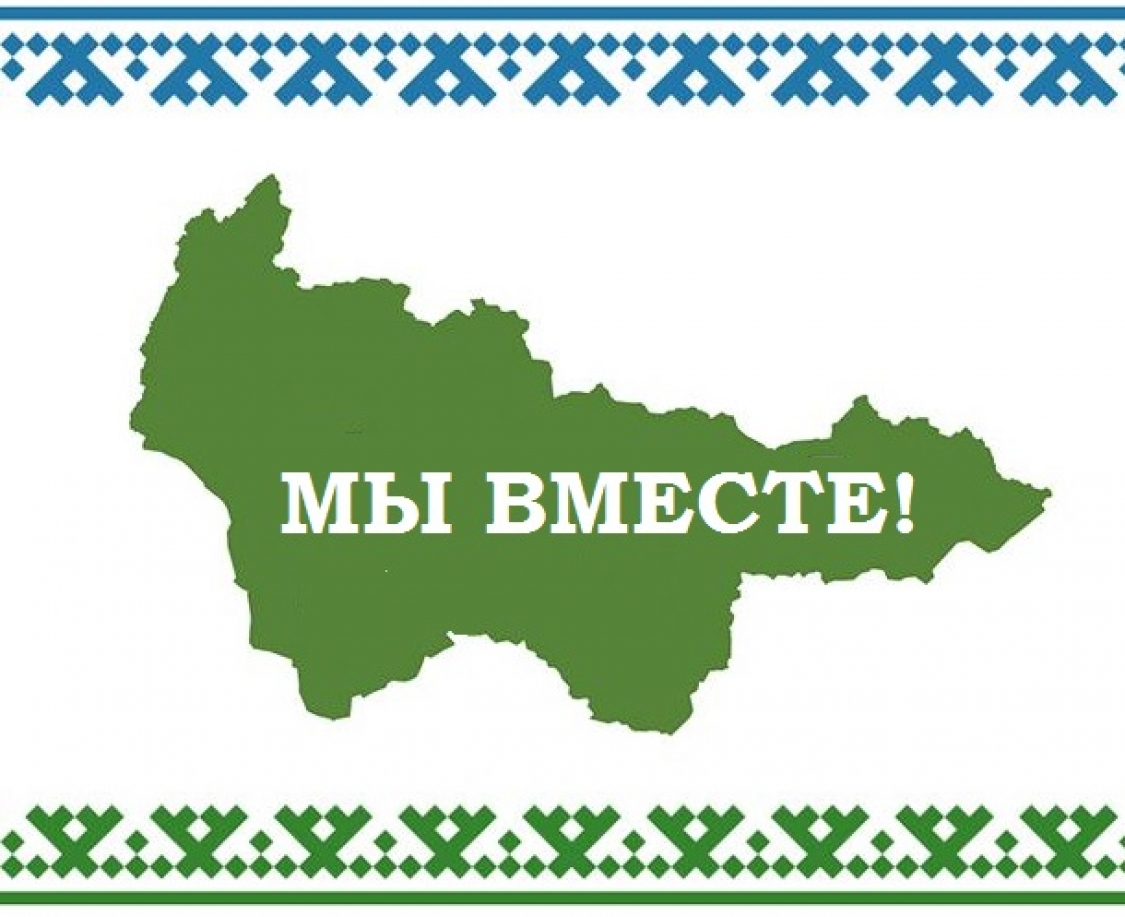 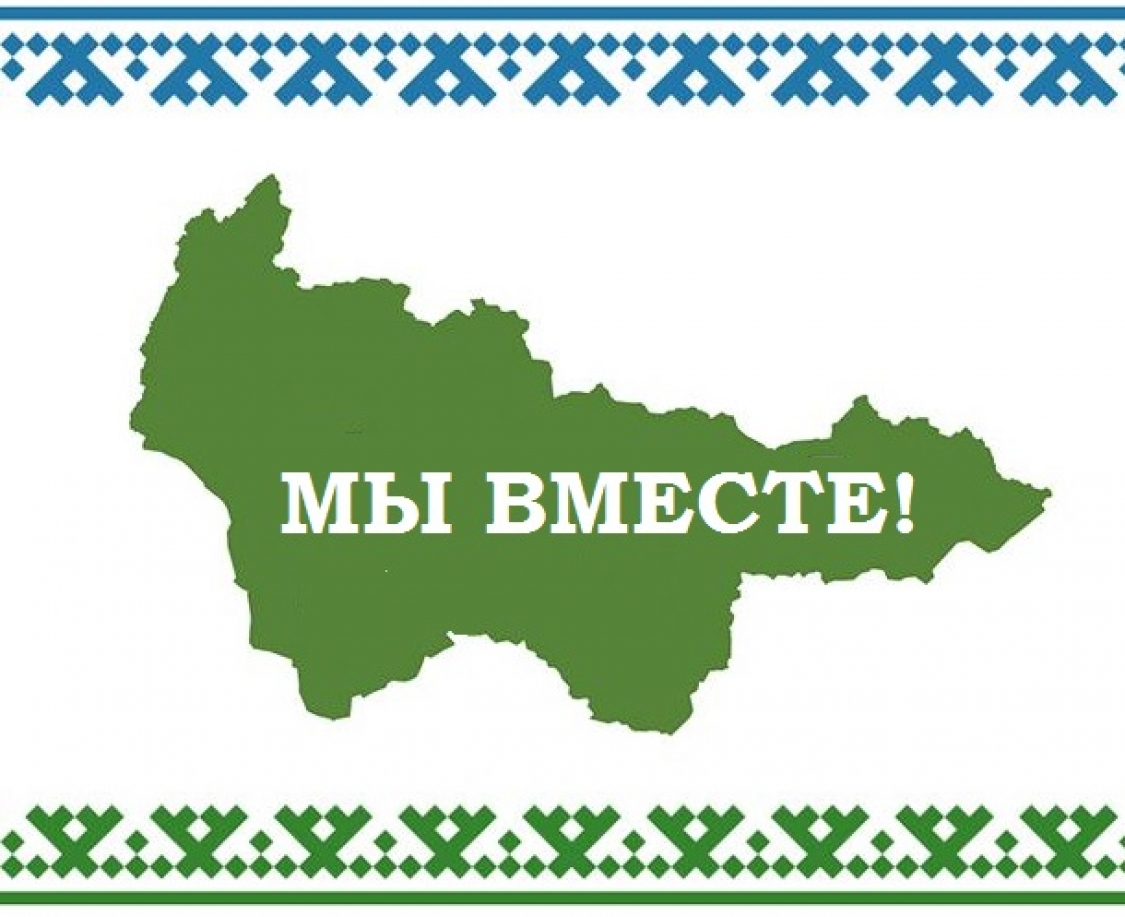 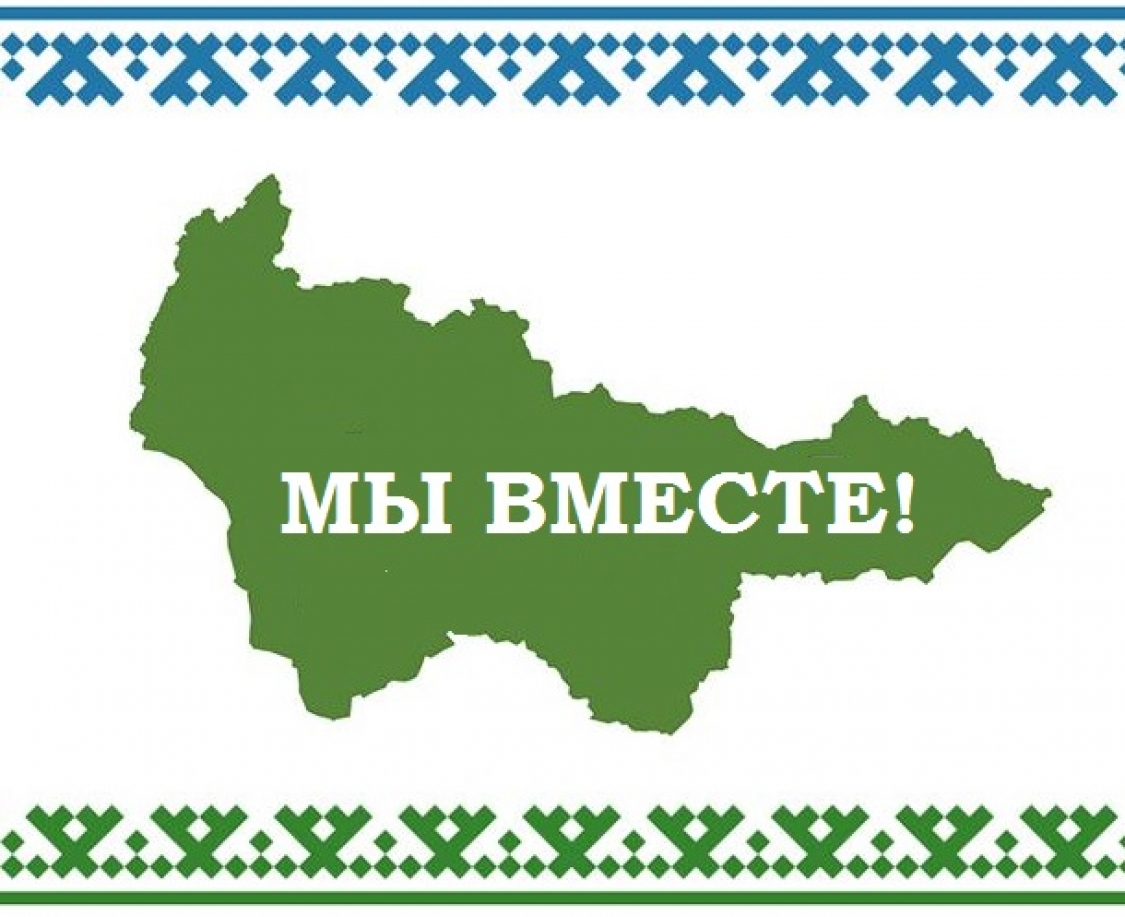 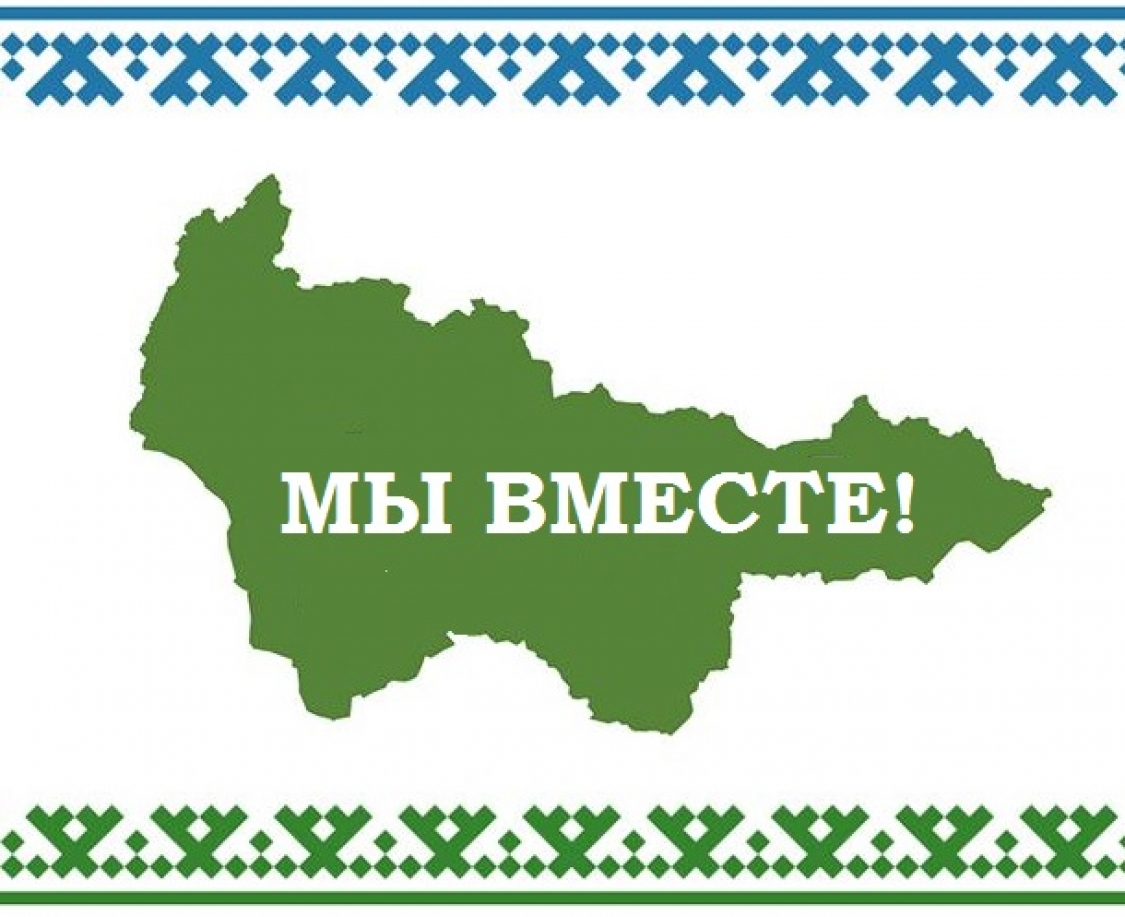 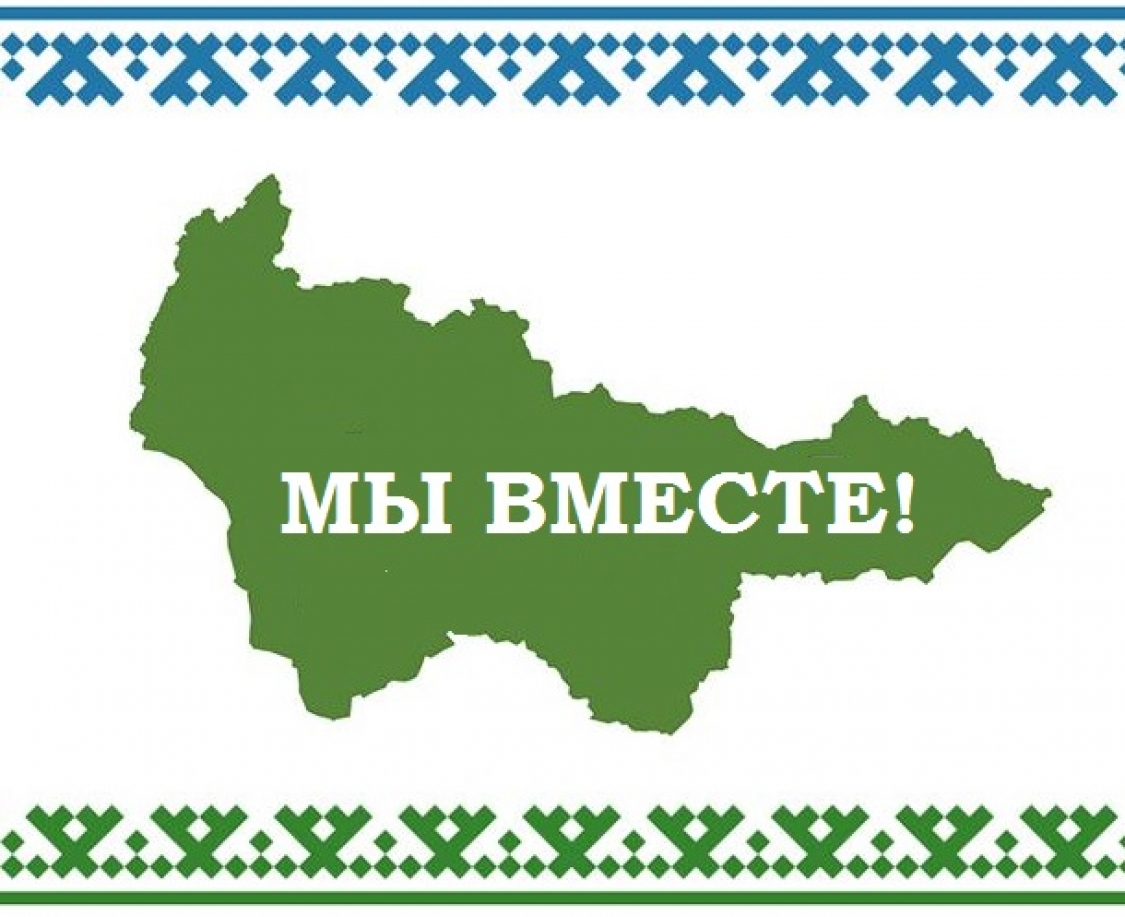 РЕЗУЛЬТАТЫ ДОБРОВОЛЬЧЕСКОЙ (ВОЛОНТЕРСКОЙ ДЕЯТЕЛЬНОСТИ)
ПРОГРАММА «ВОЛОНТЕРЫ СЕРЕБРЯНОГО ВОЗРАСТА»
Участники программы – 18 геронтоволонтеров, имеющих возможность и желание оказать посильную безвозмездную помощь наиболее уязвимой категории граждан – пенсионерам и инвалидам, тем самым внести свой вклад в развитие волонтерского движения в Ханты-Мансийском автономном округе - Югры.



организовано обучение на базе БУ «Ресурсный центр развития социального обслуживания» 5 геротноволонтеров 
проведено 94 культурно-досуговых, спортивно-оздоровительных мероприятия, социально значимых акций (концерты, выставки, экскурсии, ярмарки, конкурсы с участием добровольцев в том числе с применением дистанционных форм, посредством групп в мессенджерах Viber, WhatsApp, платформы ZOOM)
оказана помощь на дому в ведении домашнего хозяйства 12 инвалидам (в приготовлении пищи, в покупке продуктов, лекарств и др.)
Осуществлён «Сбор и сортировка гуманитарной помощи жителям ЛНР и  ДНР»
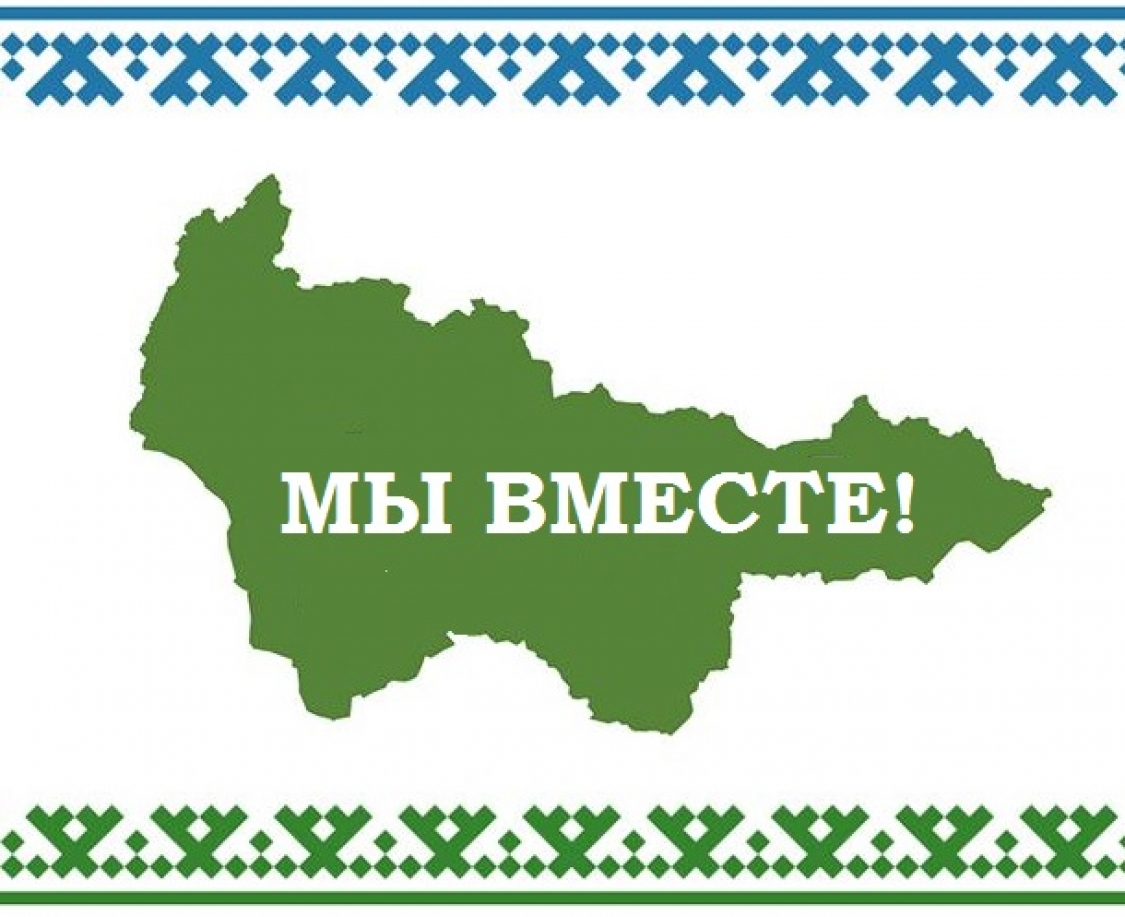 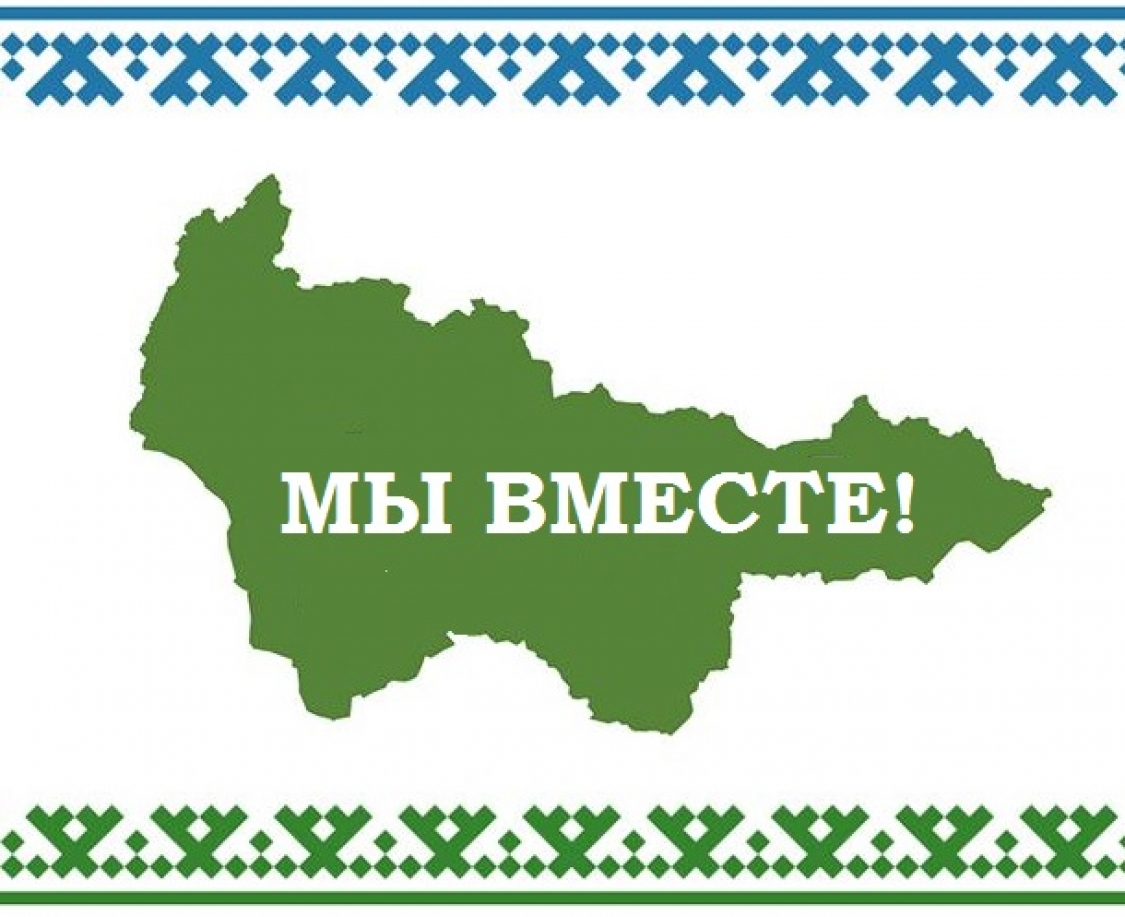 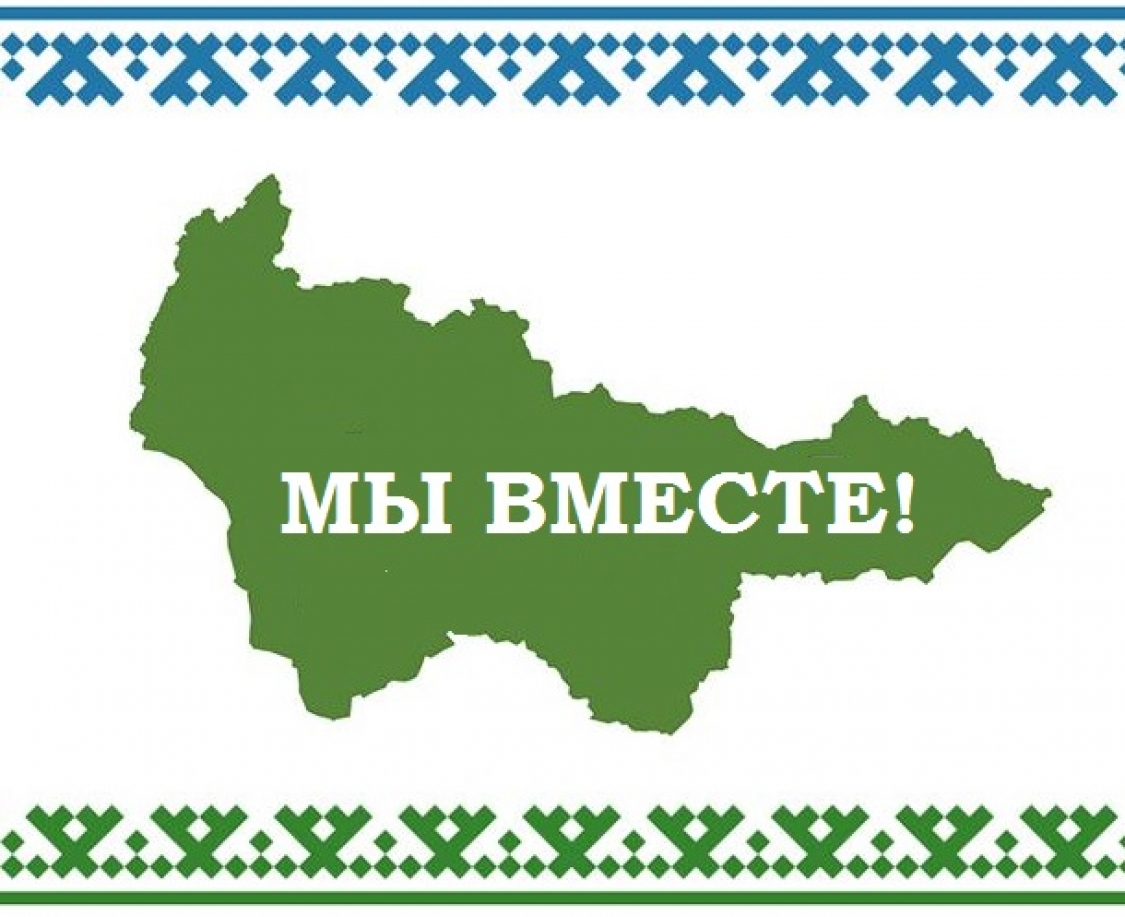 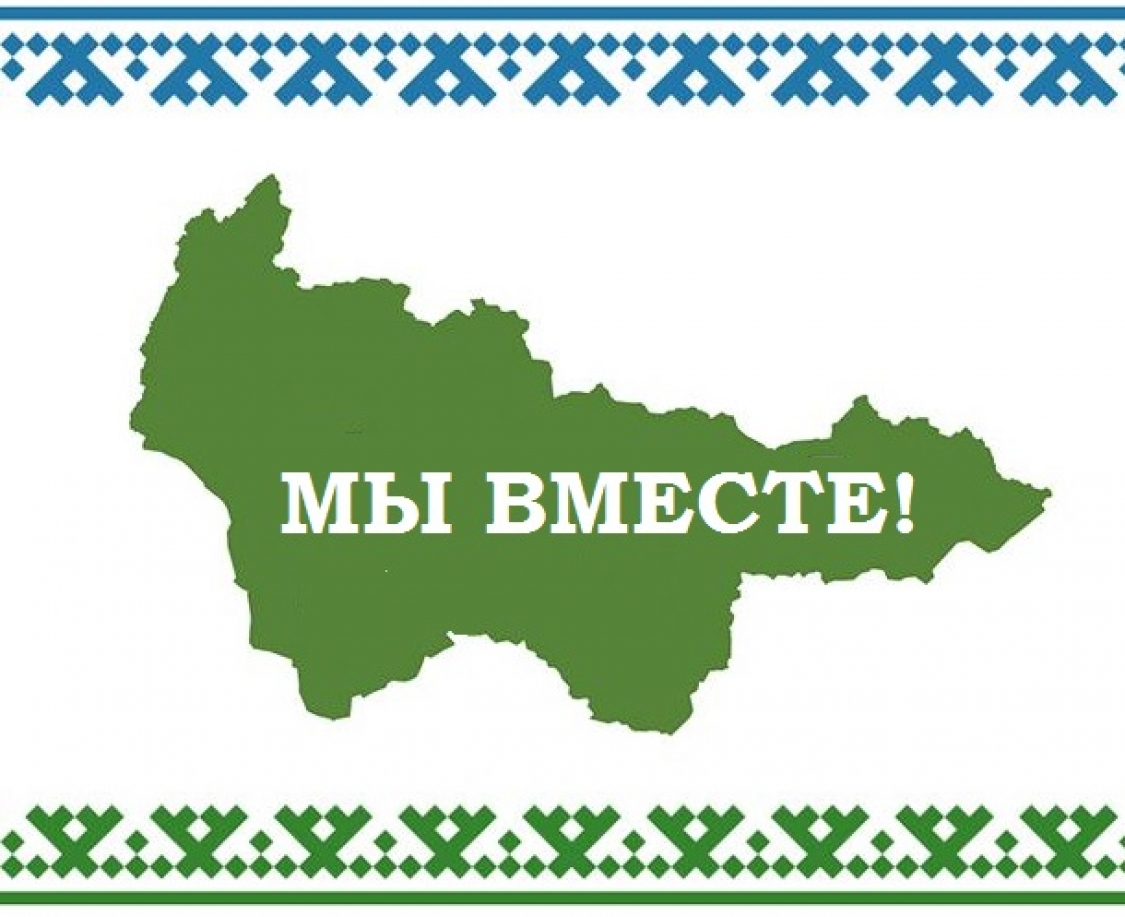 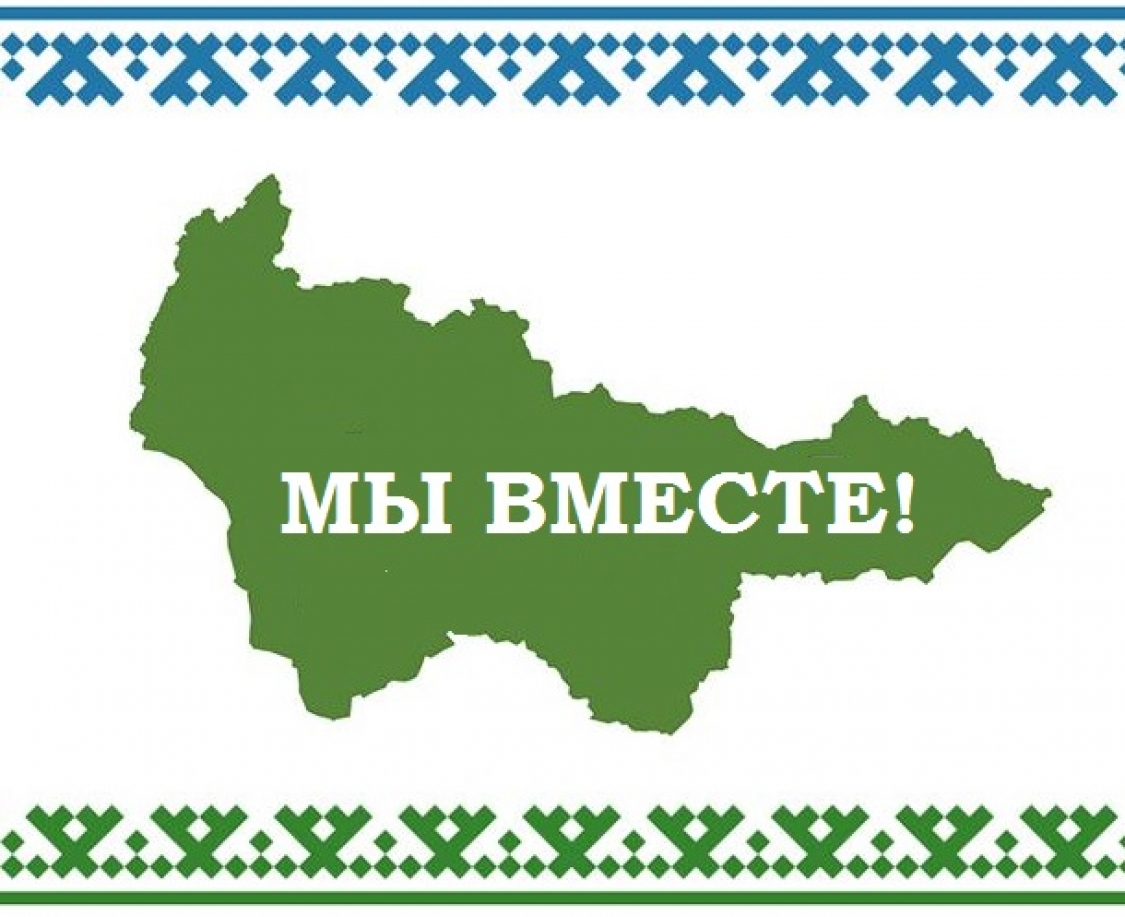 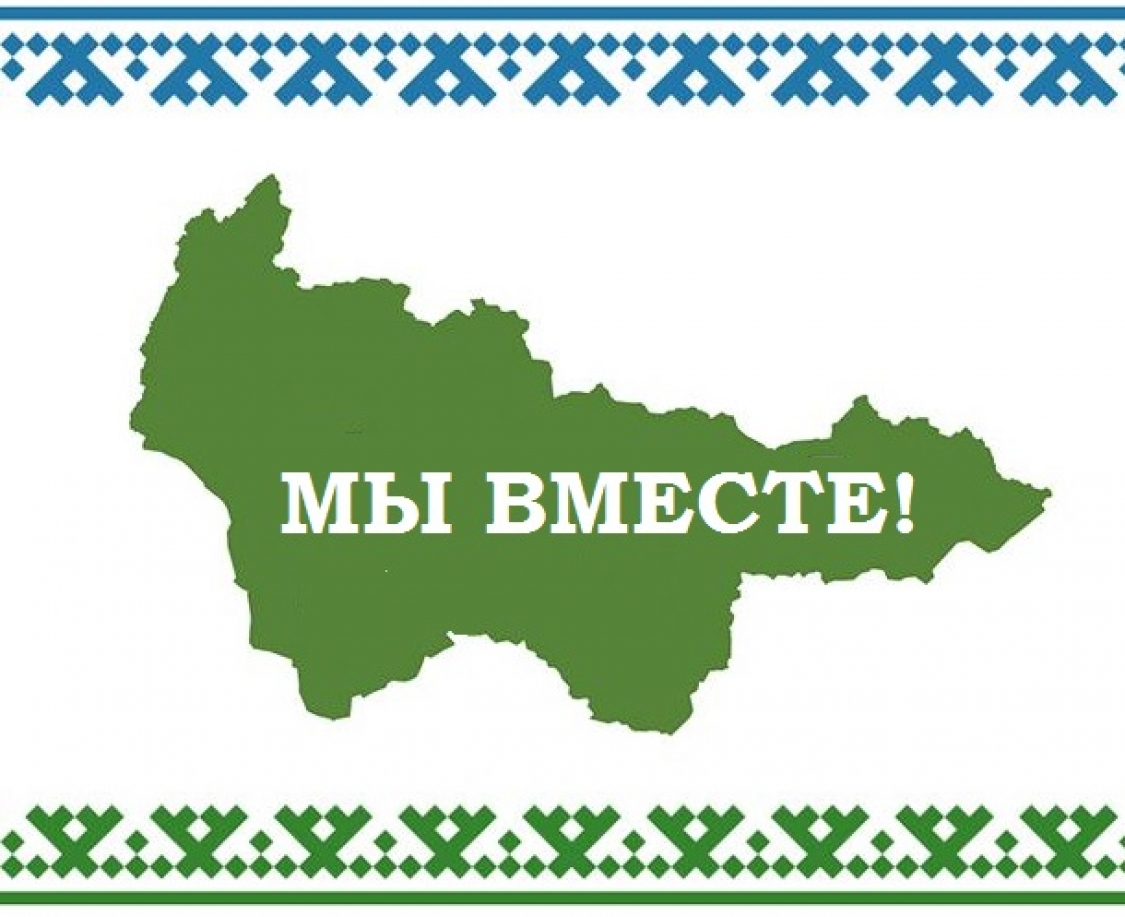 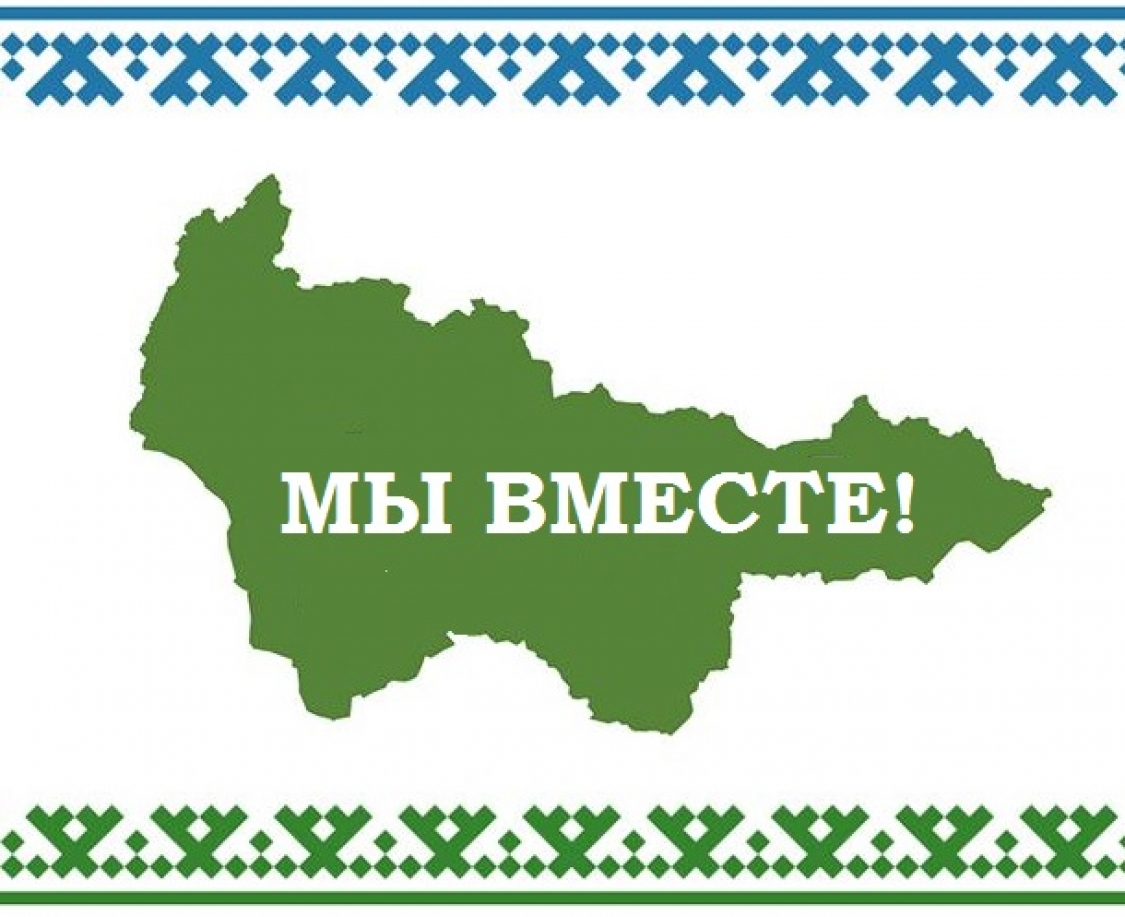 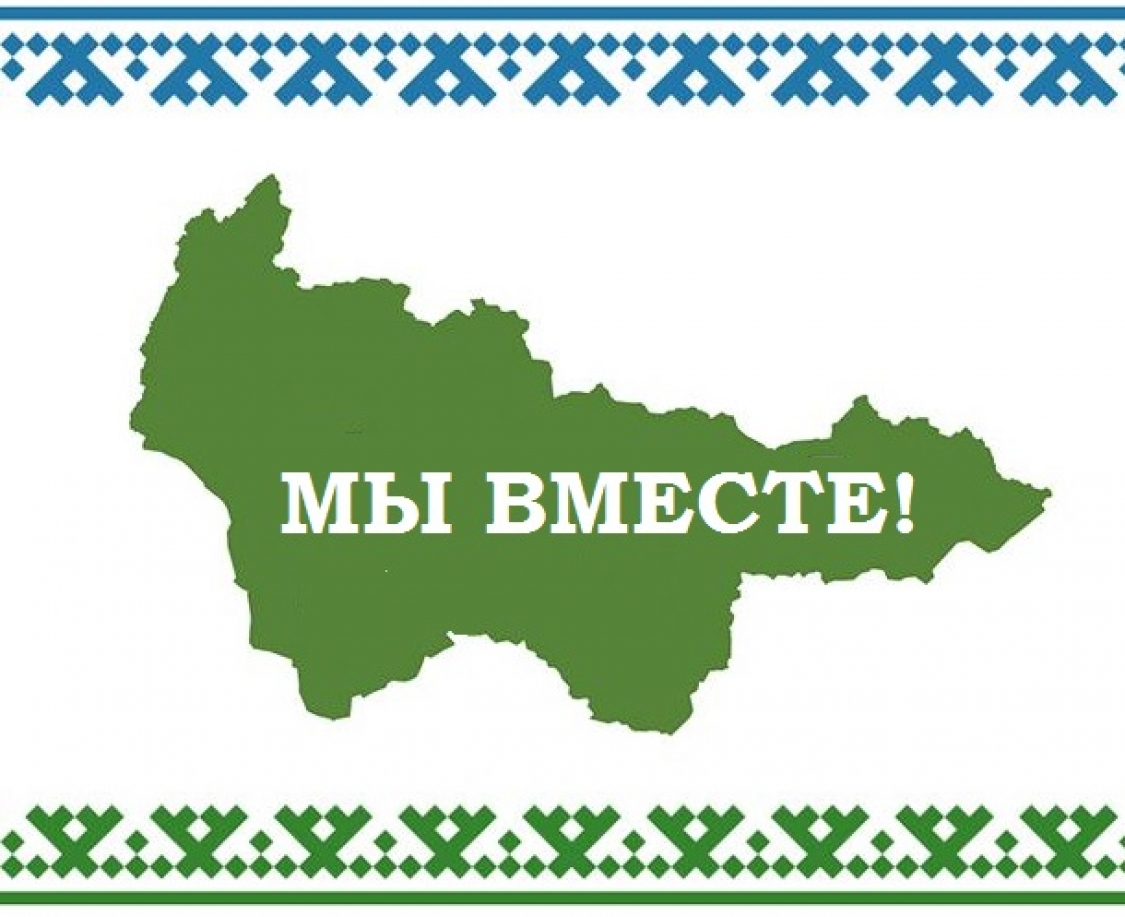 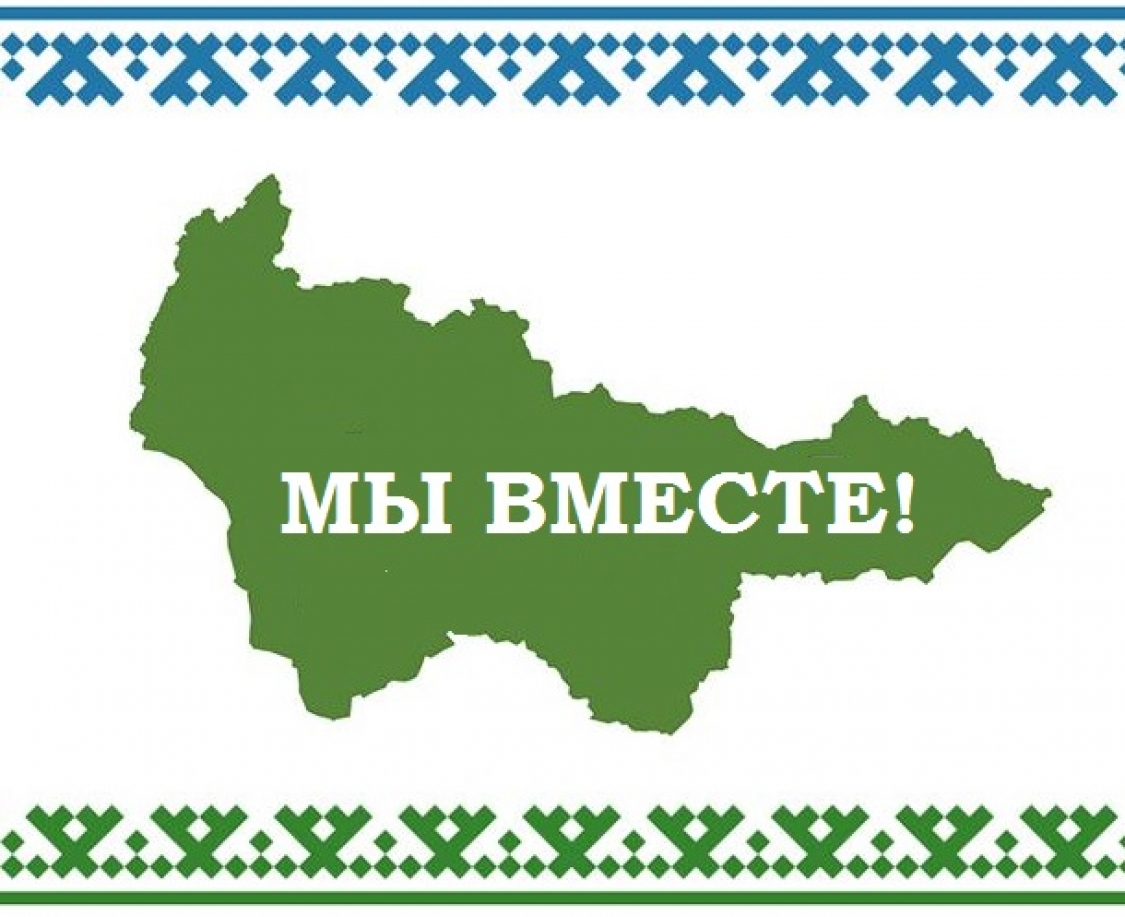 РЕЗУЛЬТАТЫ ДОБРОВОЛЬЧЕСКОЙ (ВОЛОНТЕРСКОЙ ДЕЯТЕЛЬНОСТИ)
ГЕРОНТОВОЛОНТЕРЫ УЧРЕЖДЕНИЯ ПРИНЯЛИ УЧАСТИЕ:


в IV Всероссийском форуме «серебряных» добровольцев «#МыВместе#МолодыДушой»                         г. Тюмень, (сертификат об участии в 2021 и 2022гг.) 
в VI Всероссийском форуме  серебряных добровольцев в г. Ростов-на-Дону, (сертификат об участии 01-04.10.2022г)
в окружном форуме серебряных волонтеров г. Советский (сертификат об участии с 20 -23.12.2022) 
на Региональном уровне в конкурсе экскурсионных маршрутов «Моя судьба — Югорский край» социальный тур «Моя судьба – Югорский край» г. Ханты-Мансийск 
2-ое занесены на городскую Доску почета «Я волонтер» г. Мегион
1-му вручена награда  знак отличия «Доброволец Мегиона» https://admmegion.ru/city/volunteers/news/index.php?ELEMENT_ID=369170
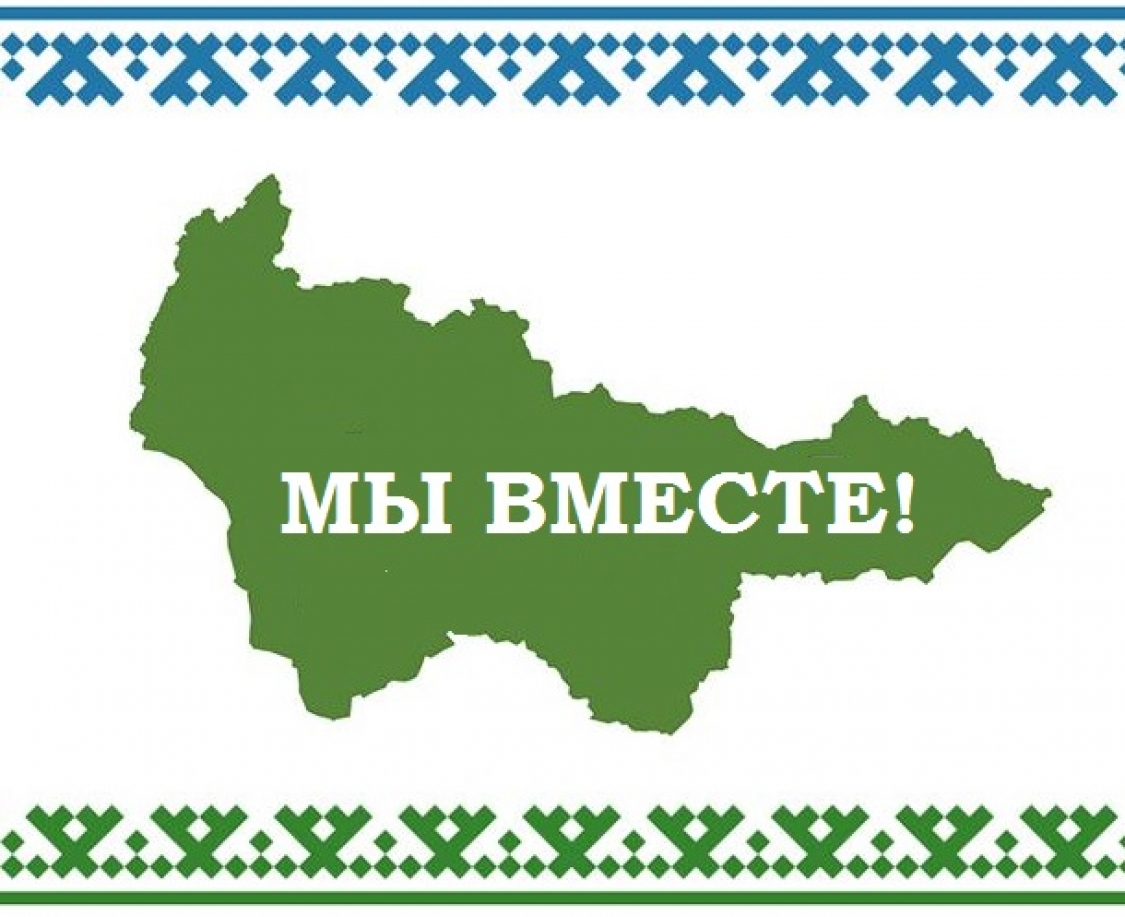 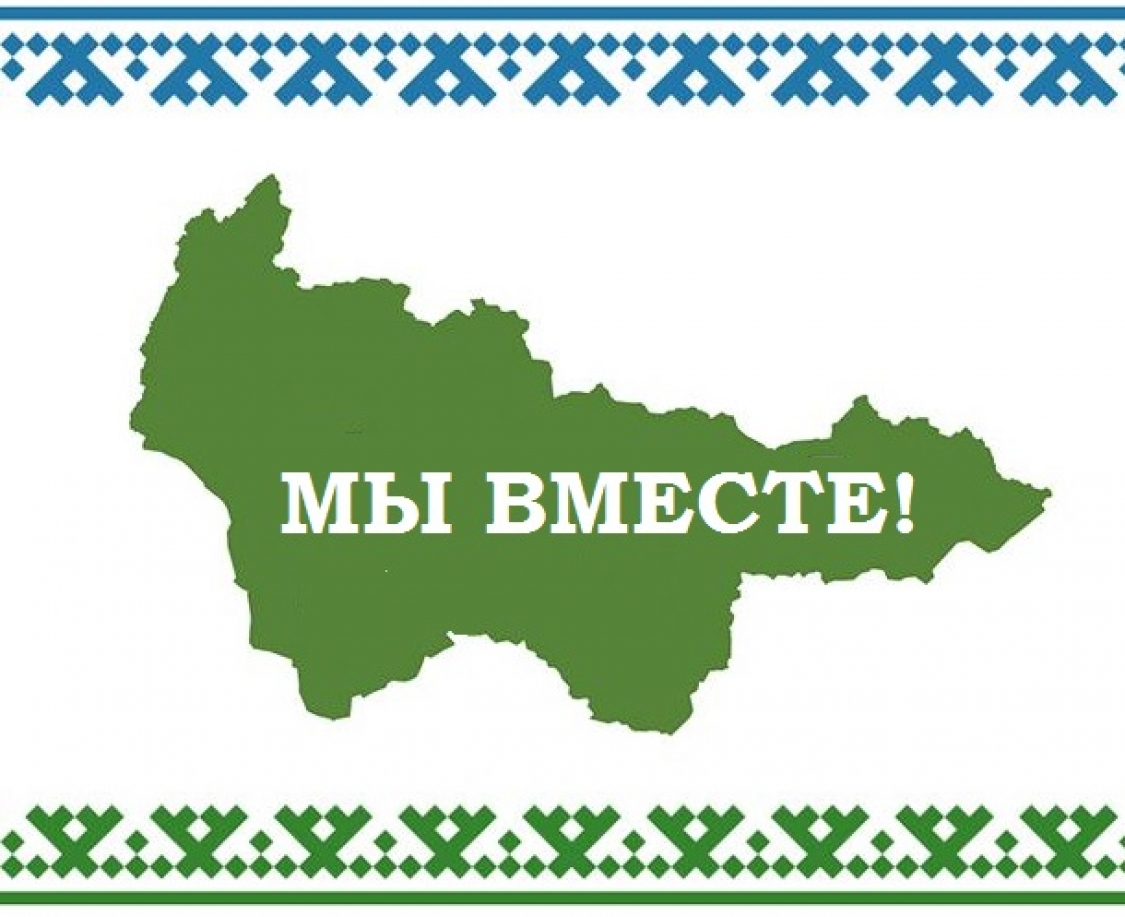 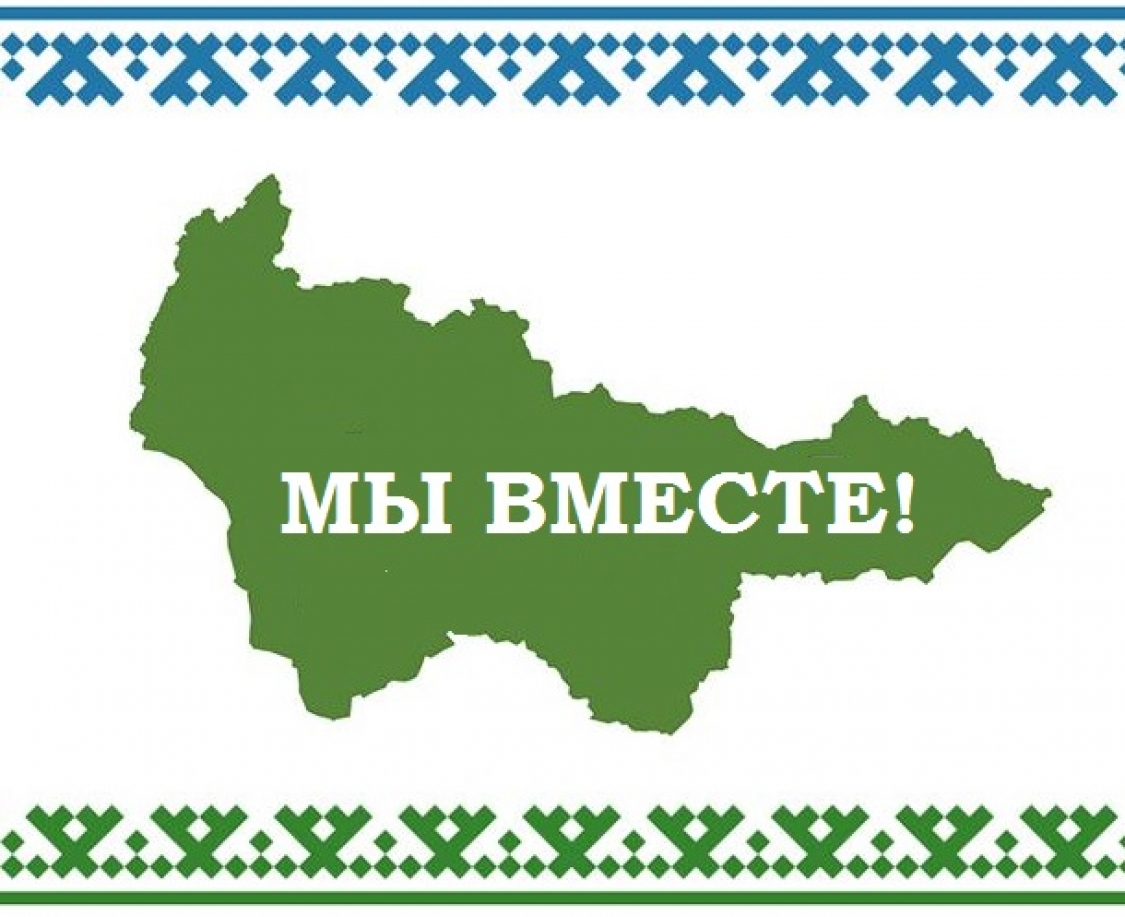 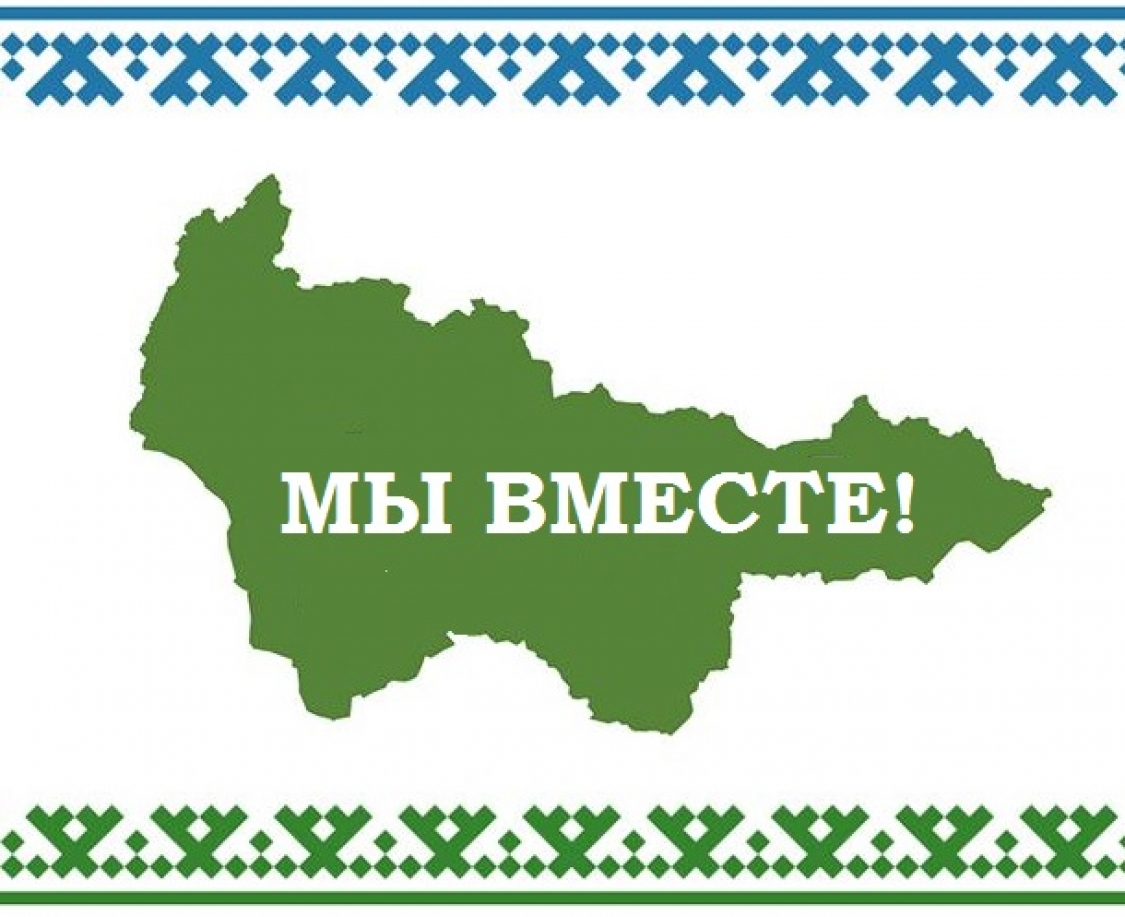 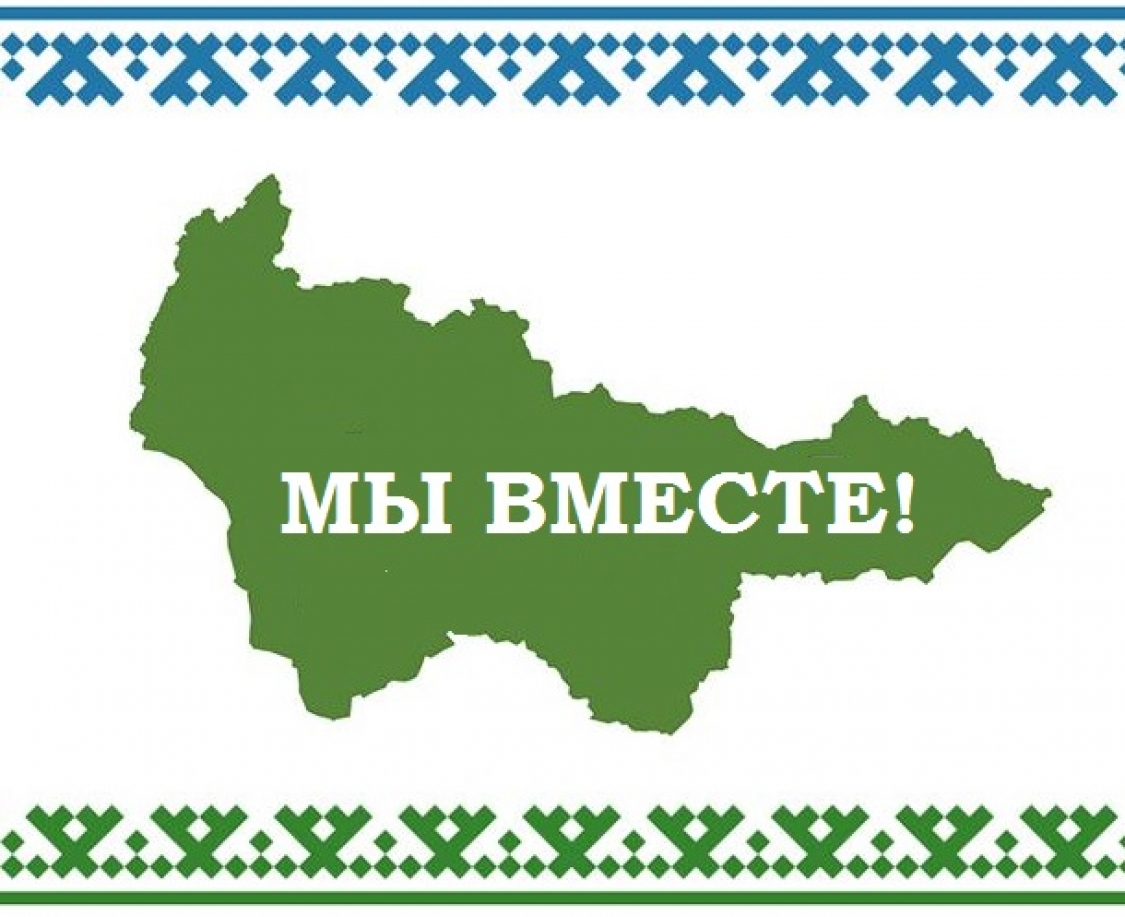 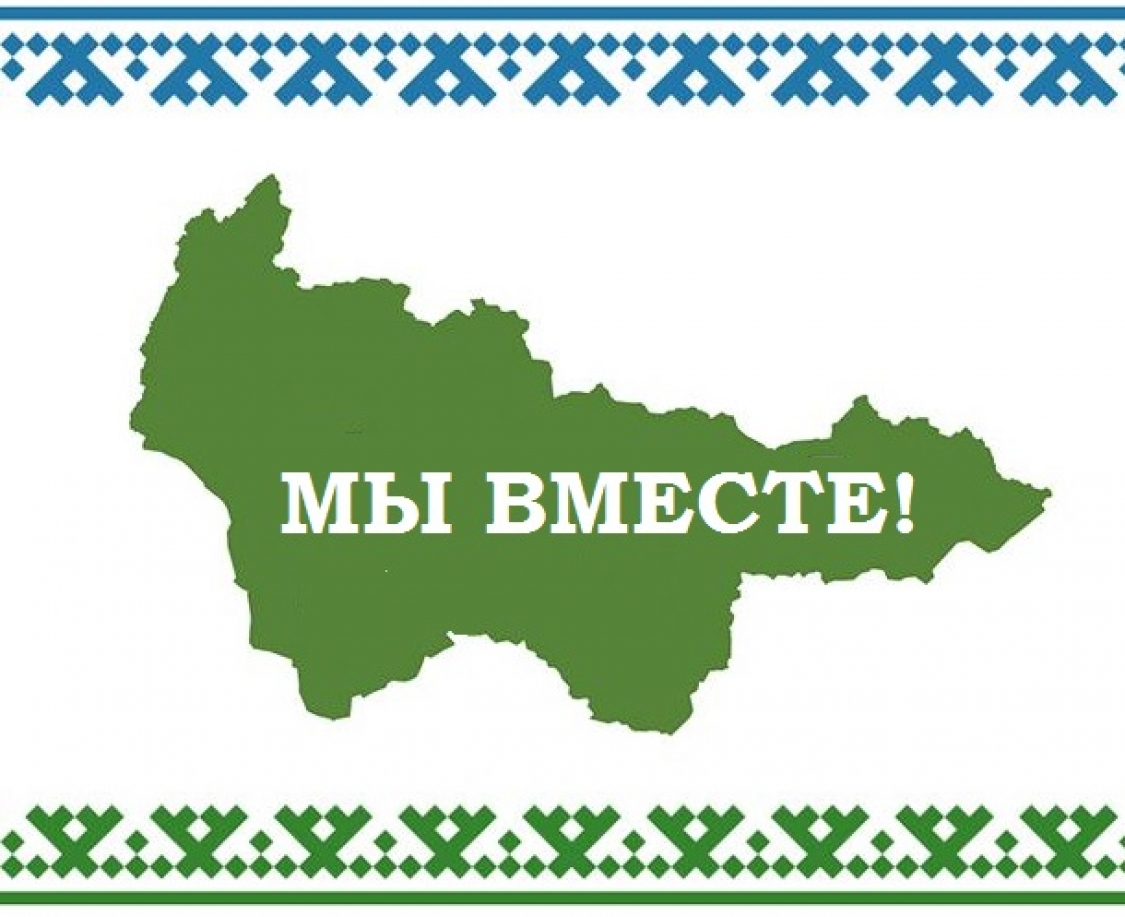 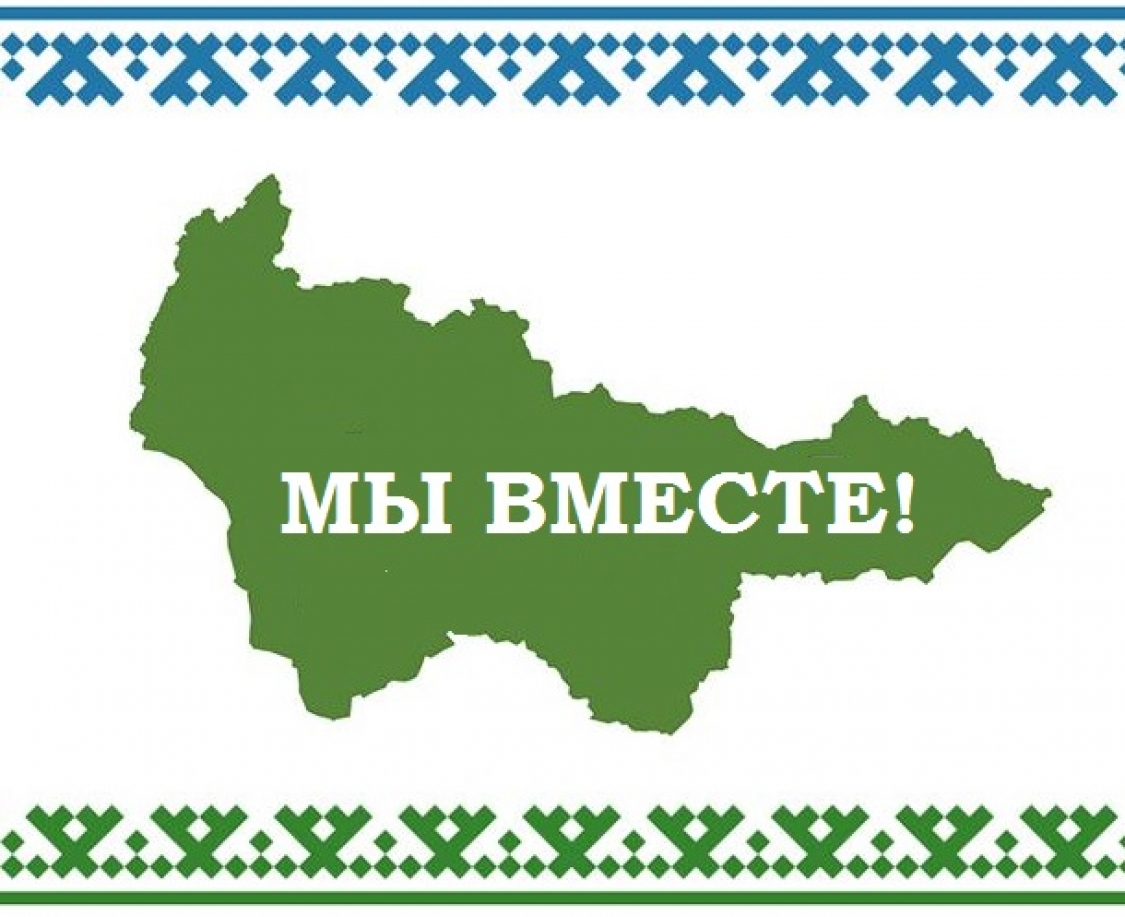 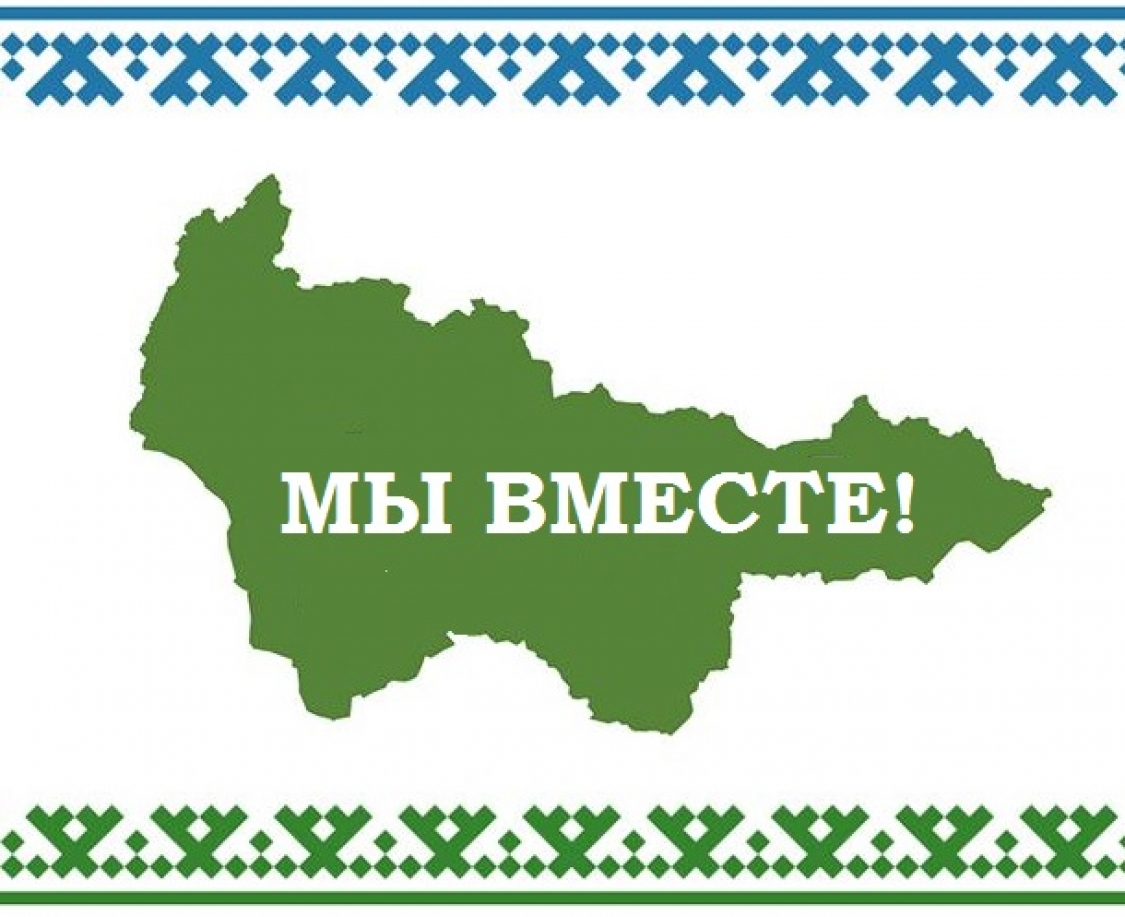 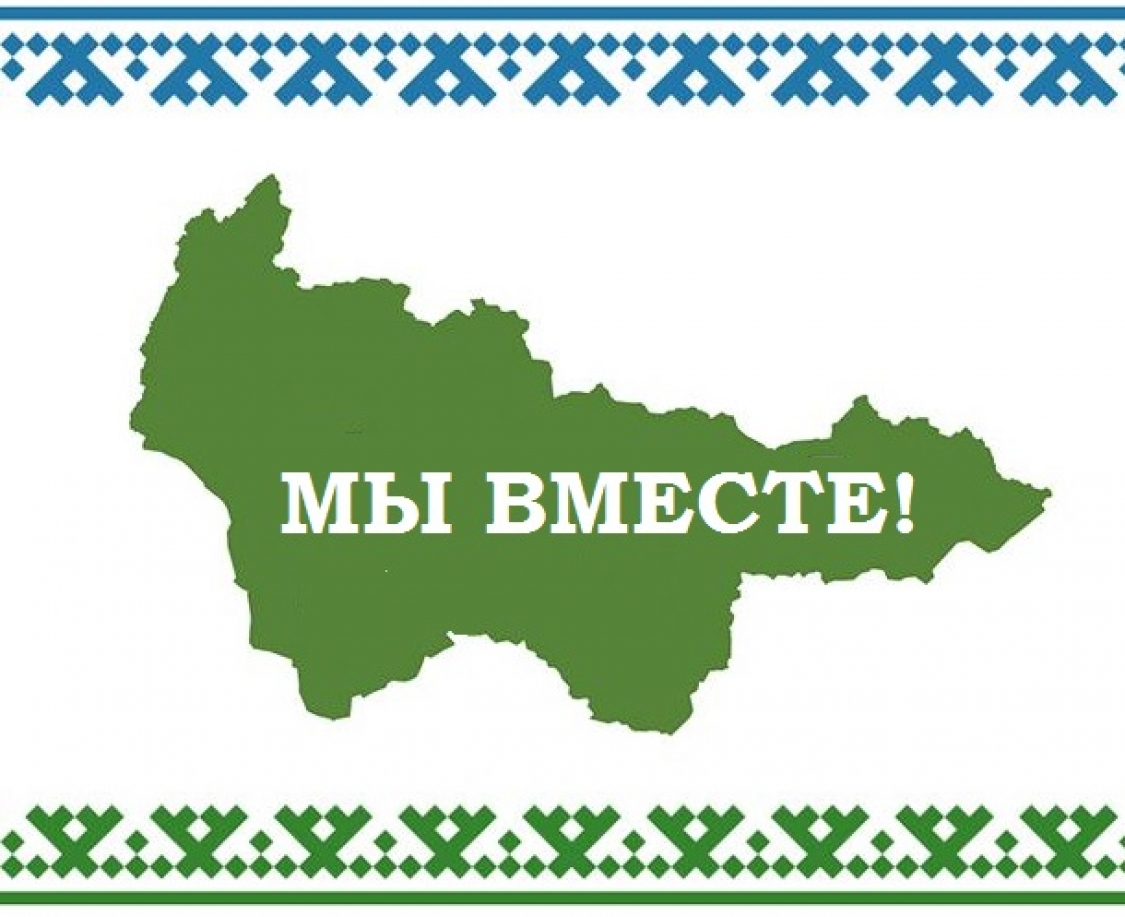 РЕЗУЛЬТАТЫ ДОБРОВОЛЬЧЕСКОЙ (ВОЛОНТЕРСКОЙ ДЕЯТЕЛЬНОСТИ)
ТЕХНОЛОГИЯ «АЛЛО, ВОЛОНТЕР»
(телефонная служба «Забота о пожилых», общение граждан пожилого возраста
с волонтерами (добровольцами) по телефону)
Участники программы –8 геронтоволонтеров и 36 граждан пожилого возраста



В 2022 году бюджетное учреждение Ханты-Мансийского автономного округа – Югры «Ресурсный центр развития социального обслуживания» в знак признания за разработанную и внедренную технологию «Алло, волонтер!» удостоился грамоты и памятной медали «За бескорыстный вклад в организацию Общероссийской акции взаимопомощи «#МыВместе».
     Награда учреждена распоряжением Президента Российской Федерации В.В. Путиным
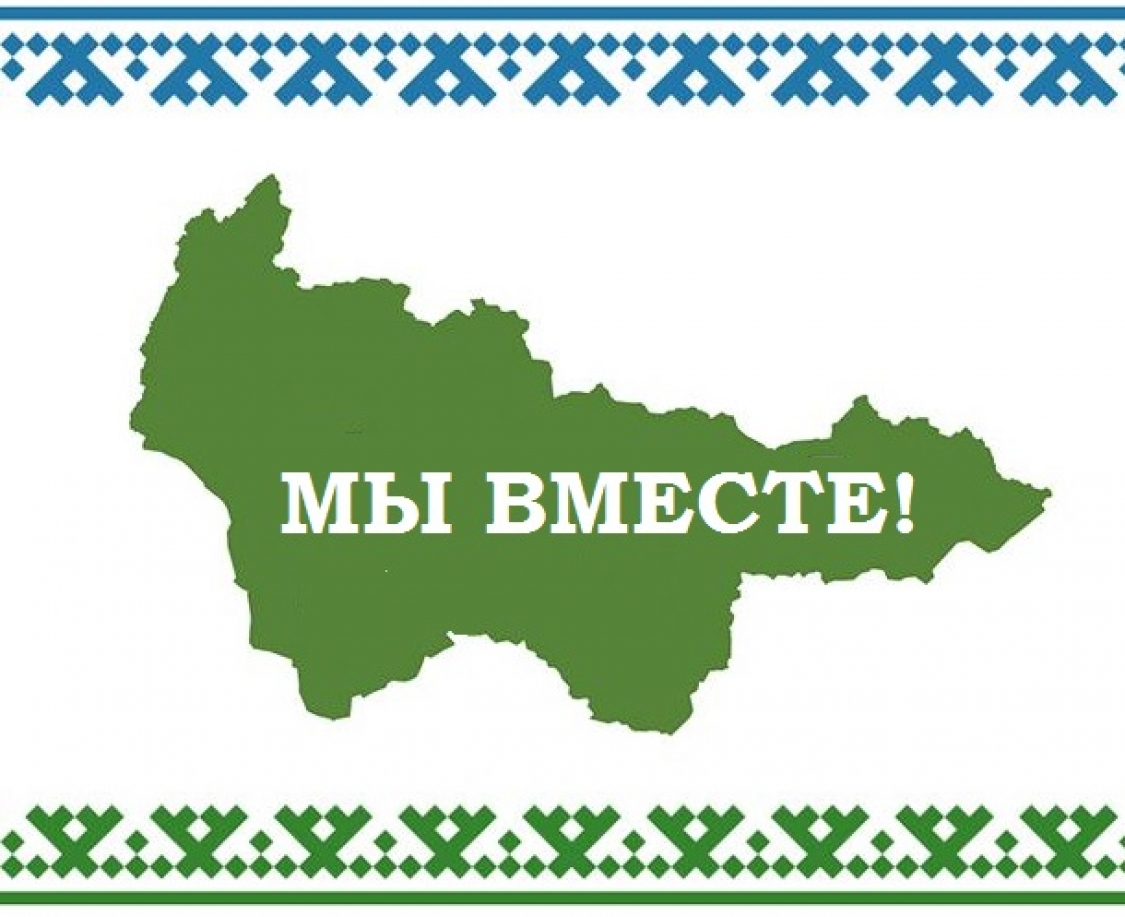 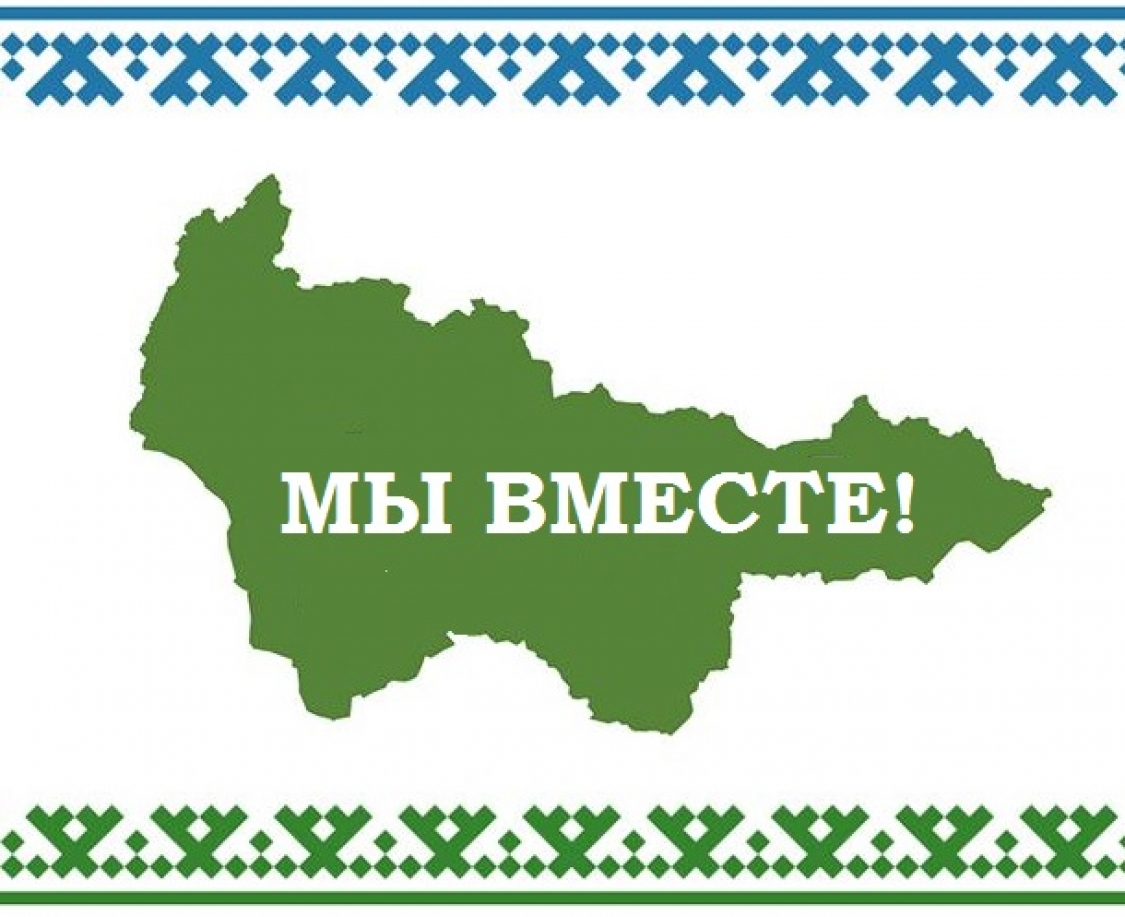 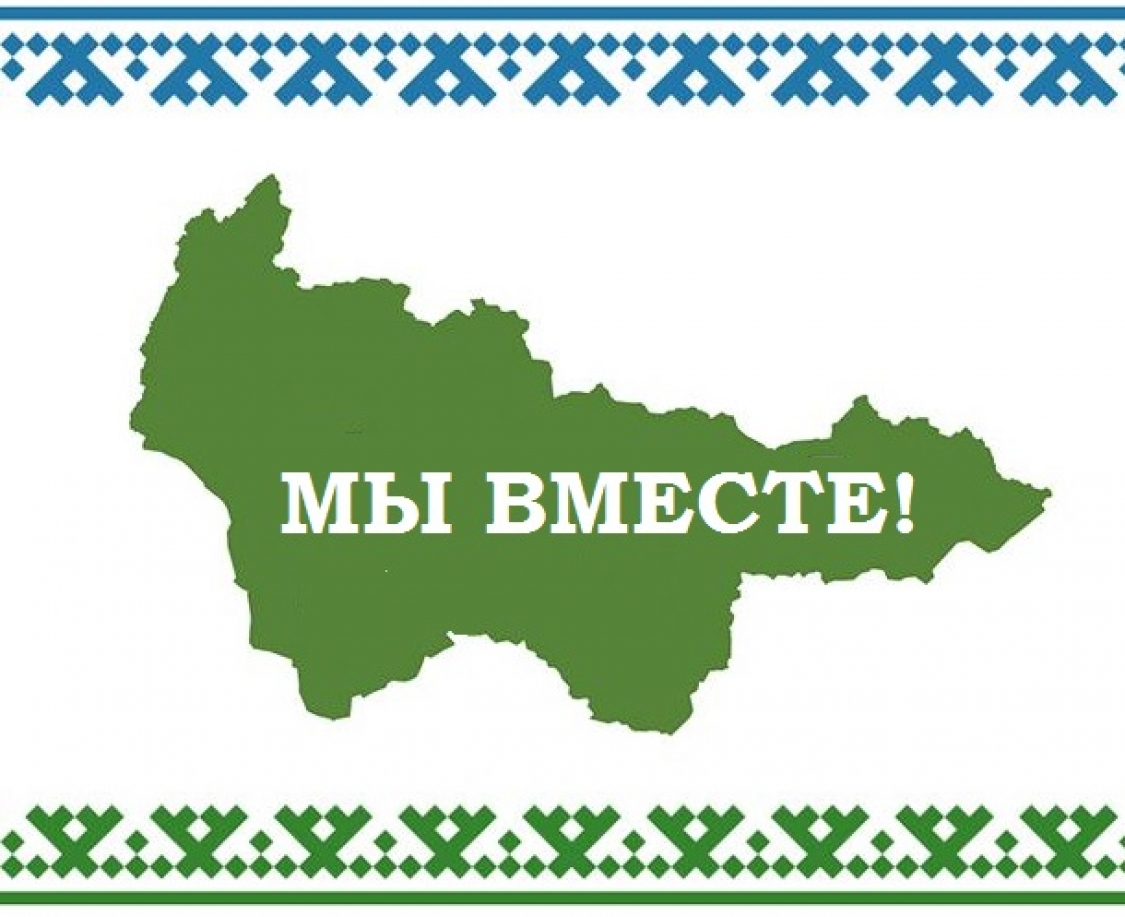 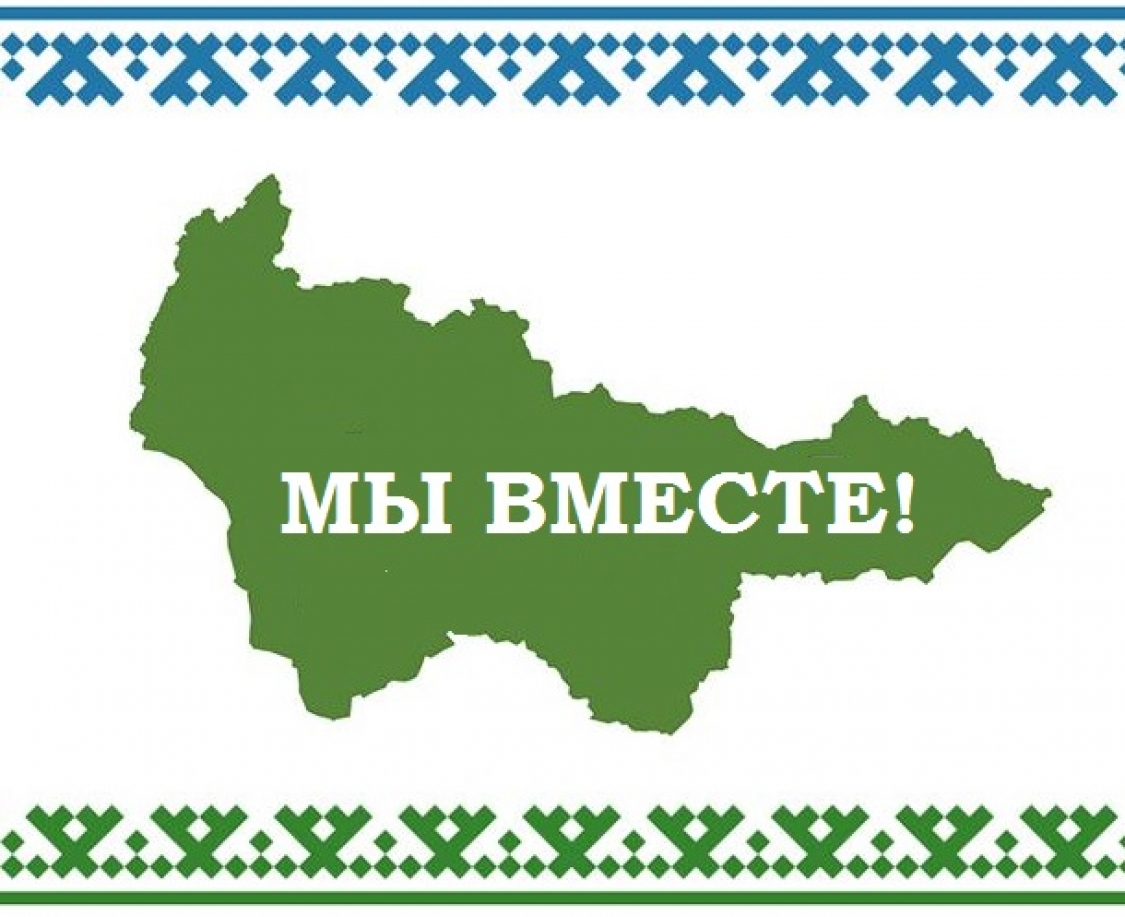 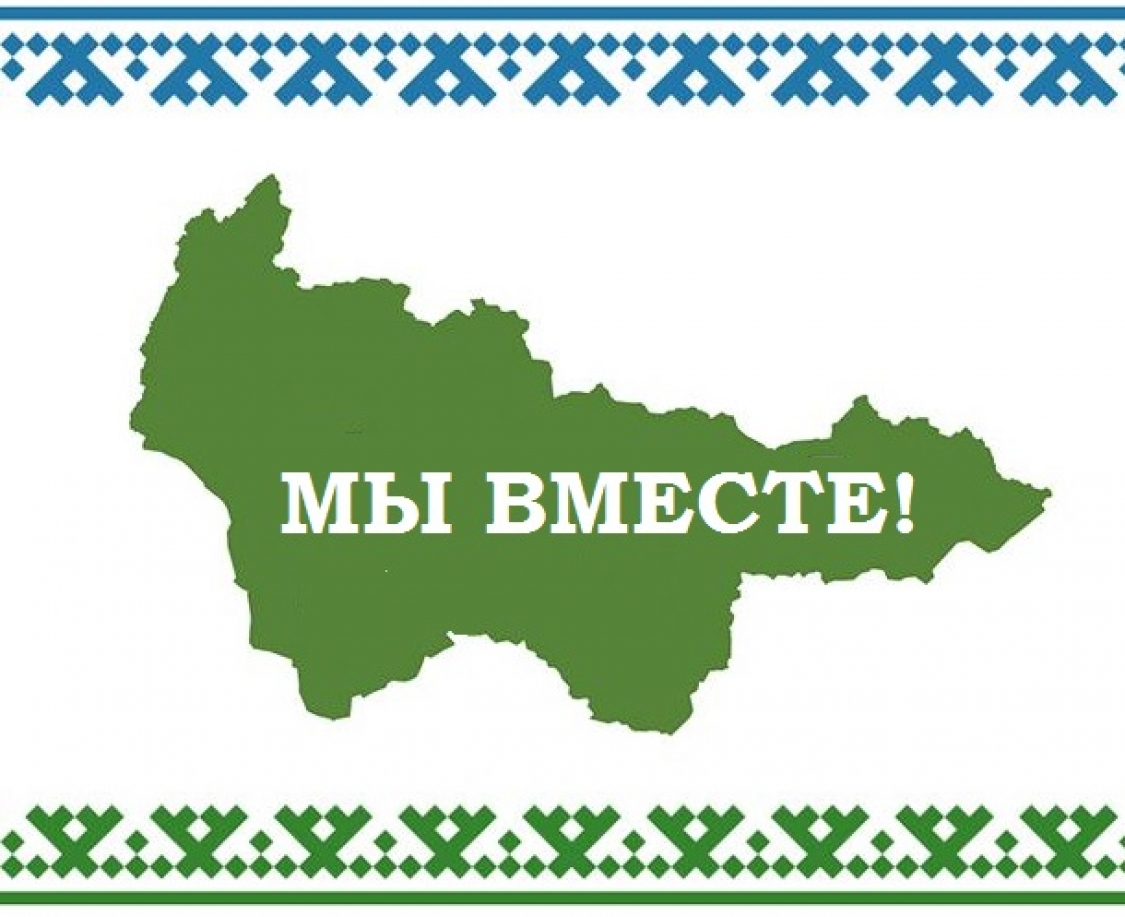 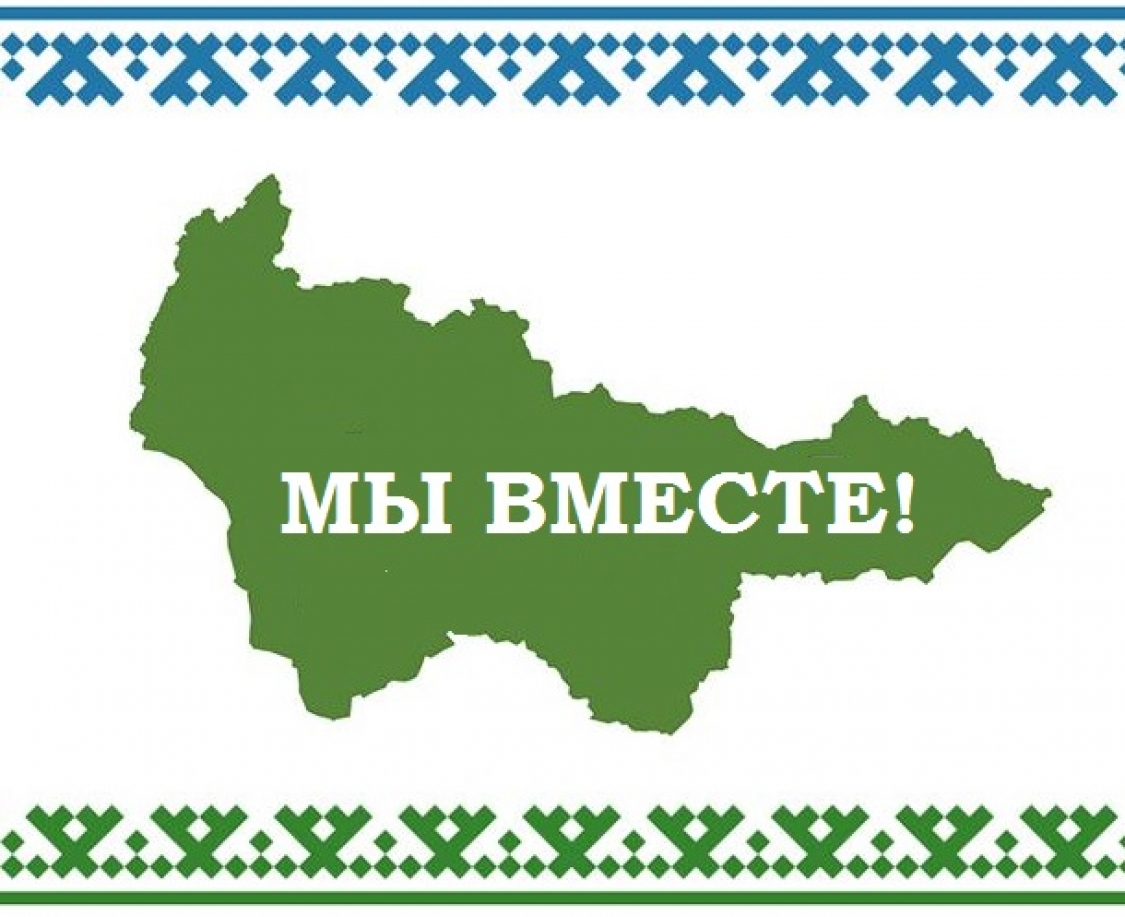 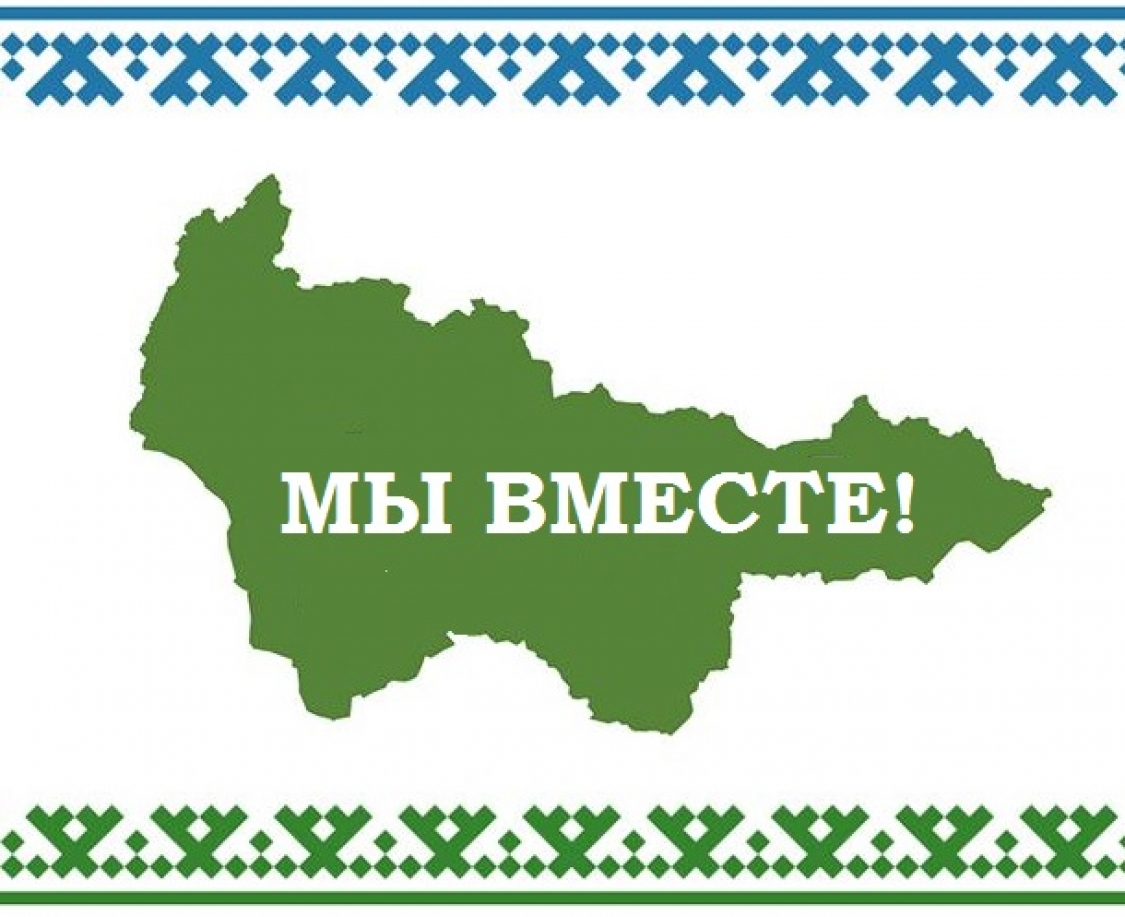 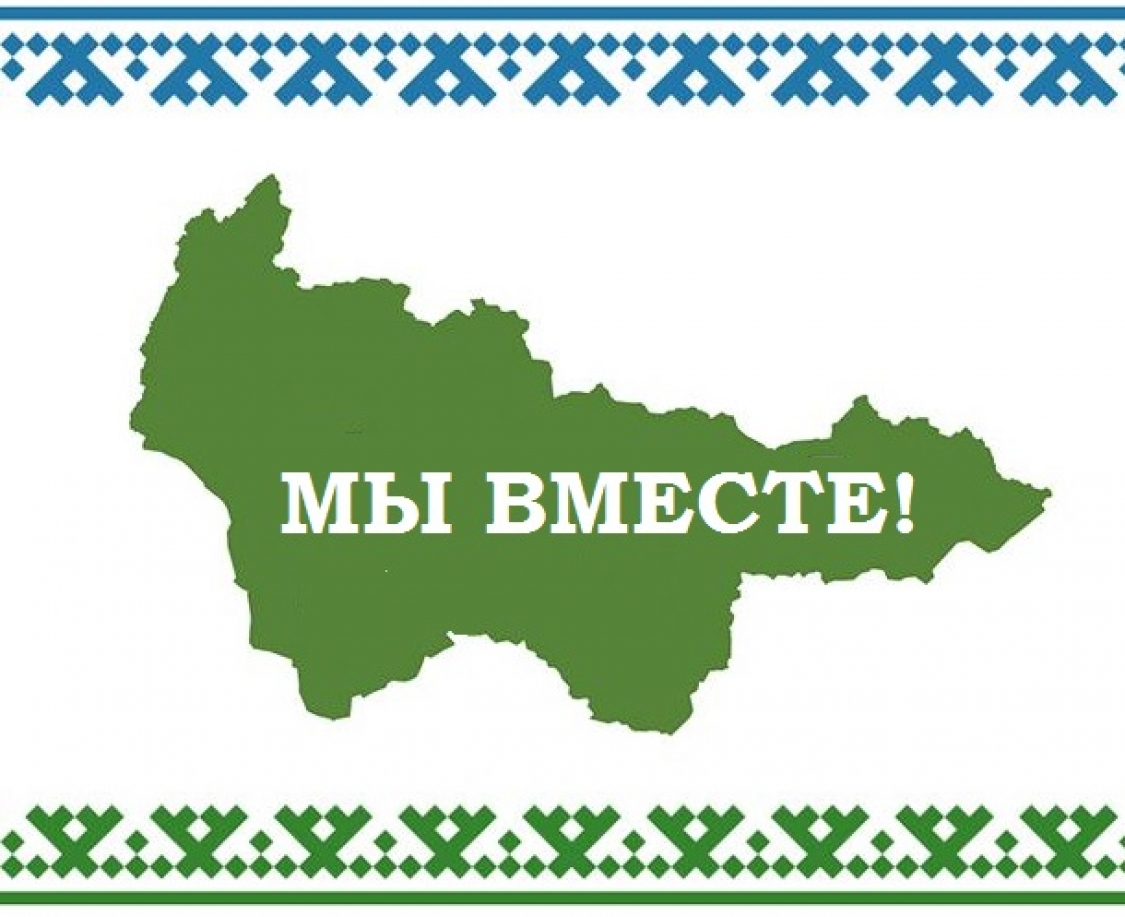 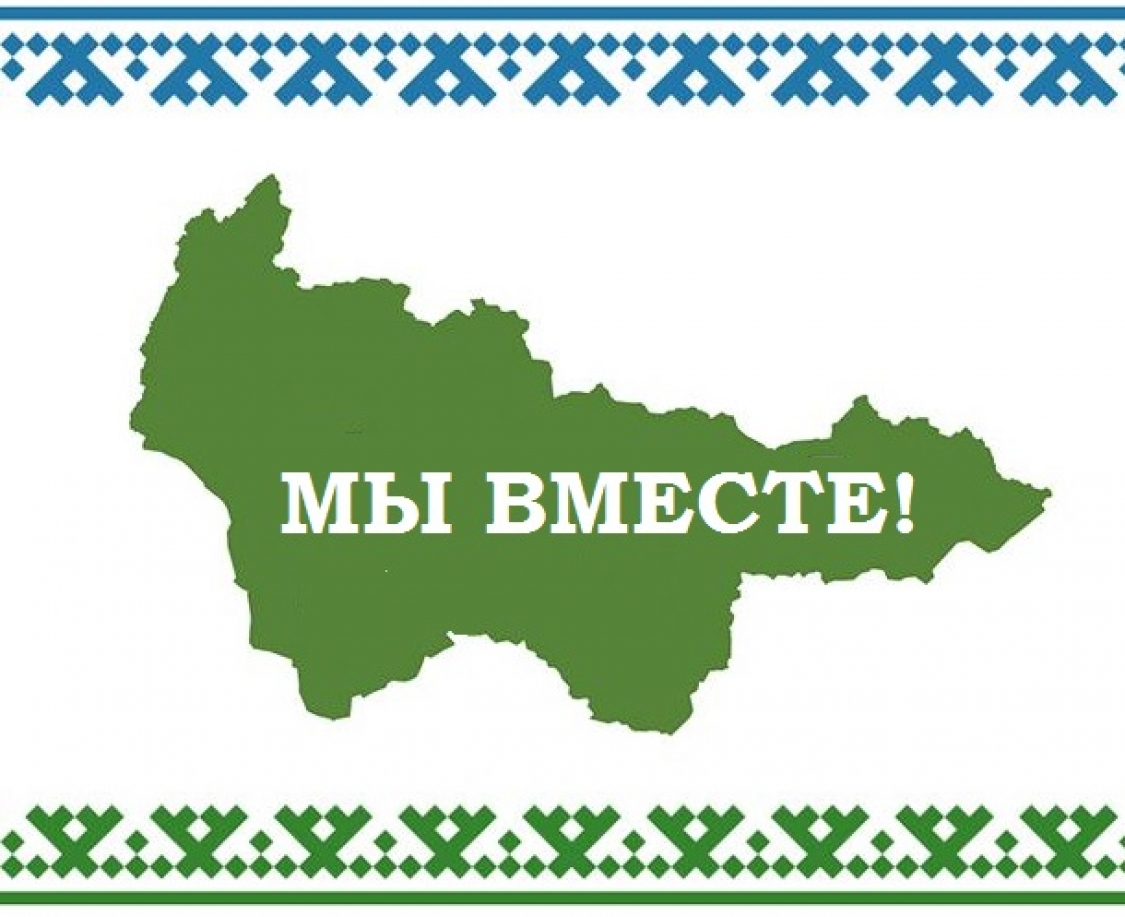 РЕЗУЛЬТАТЫ ДОБРОВОЛЬЧЕСКОЙ (ВОЛОНТЕРСКОЙ ДЕЯТЕЛЬНОСТИ)
ТЕХНОЛОГИЯ «ДОБРОСОСЕД»

      Цель: Вовлечение граждан из числа соседей к участию в благотворительной деятельности, направленной на оказание помощи гражданам пожилого возраста и развитие соседского сообщества. 
Участники программы-34 добровольцев (волонтеров) из которых:
волонтер "наставник"-2
волонтер "уверенный"-7
волонтер "начинающий"-25

Оказана помощь:

бытовая (уборка помещения, покупка продуктов/лекарств, приготовление пищи и др.) 523 раз
психологическая (в том числе беседы, подбадривание, поддержка и др.) оказана 428 раза
 содействие в оказании правовой помощи (в том числе разъяснения, оформление документов, написание писем, обращений и др.) 183 раз
 сопровождение граждан пожилого возраста на прогулку, в больницу и в другие места 98 раз

С целью тиражирования добровольческого опыта и привлечения граждан к участию в реализации технологии "Добрососед" на официальном сайте учреждения, в официальных аккаунтах социальных сетях, в городской газете "Мегионские новости", на городском сайте города Мегиона  размещены анонсы о реализации данной технологии-5 анонсов
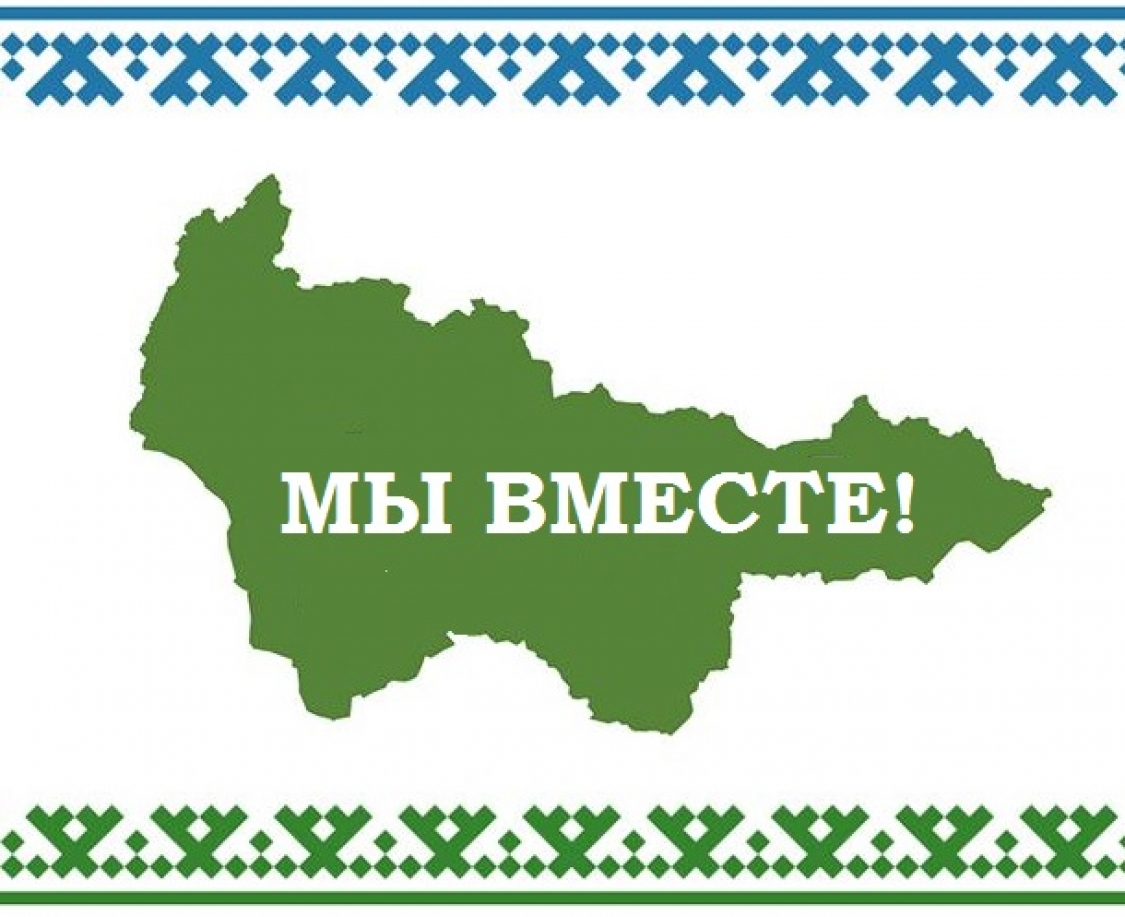 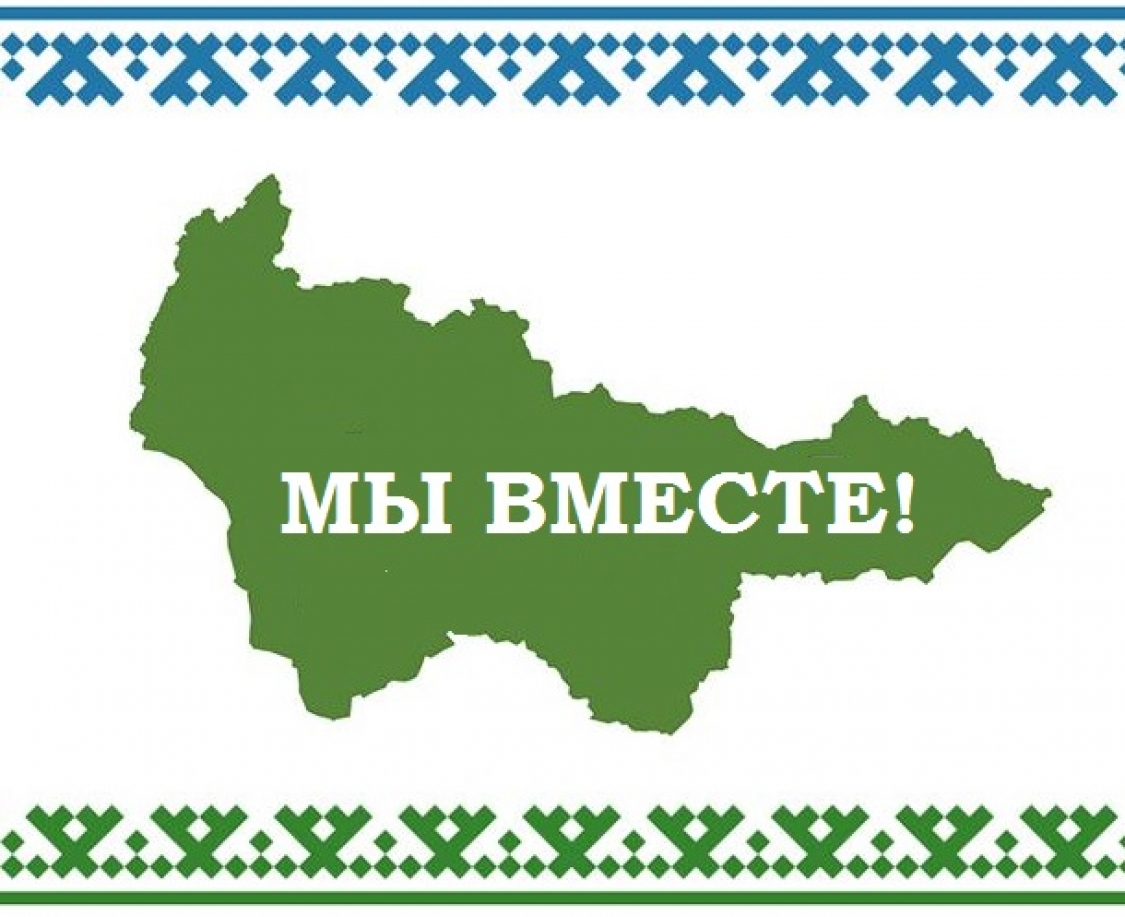 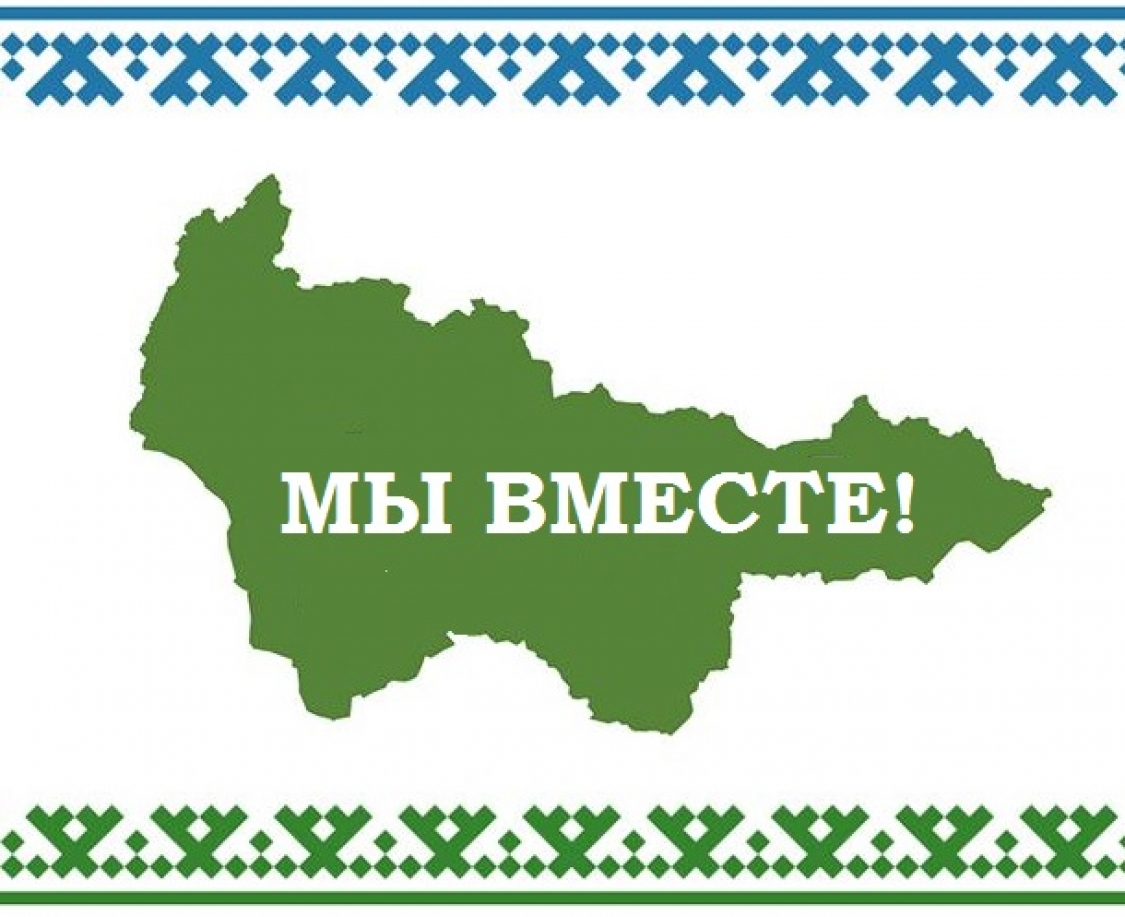 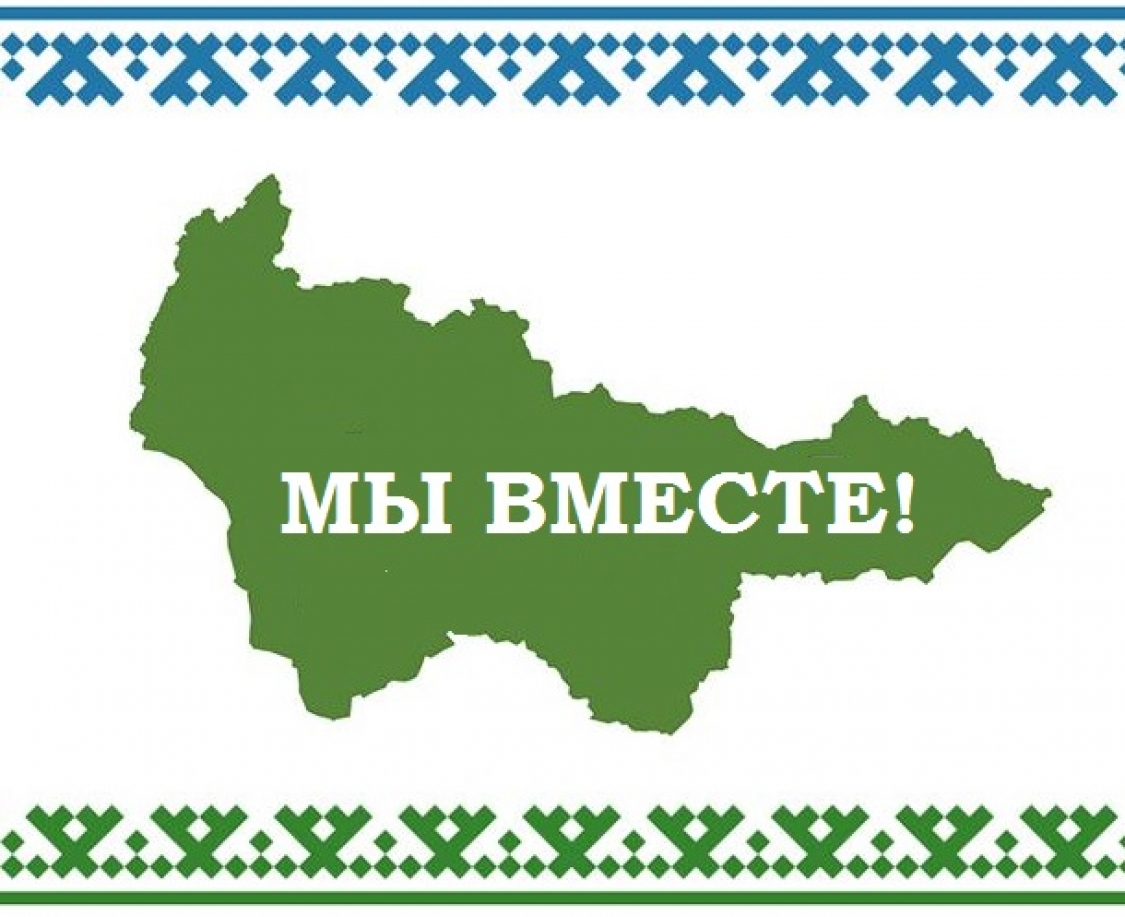 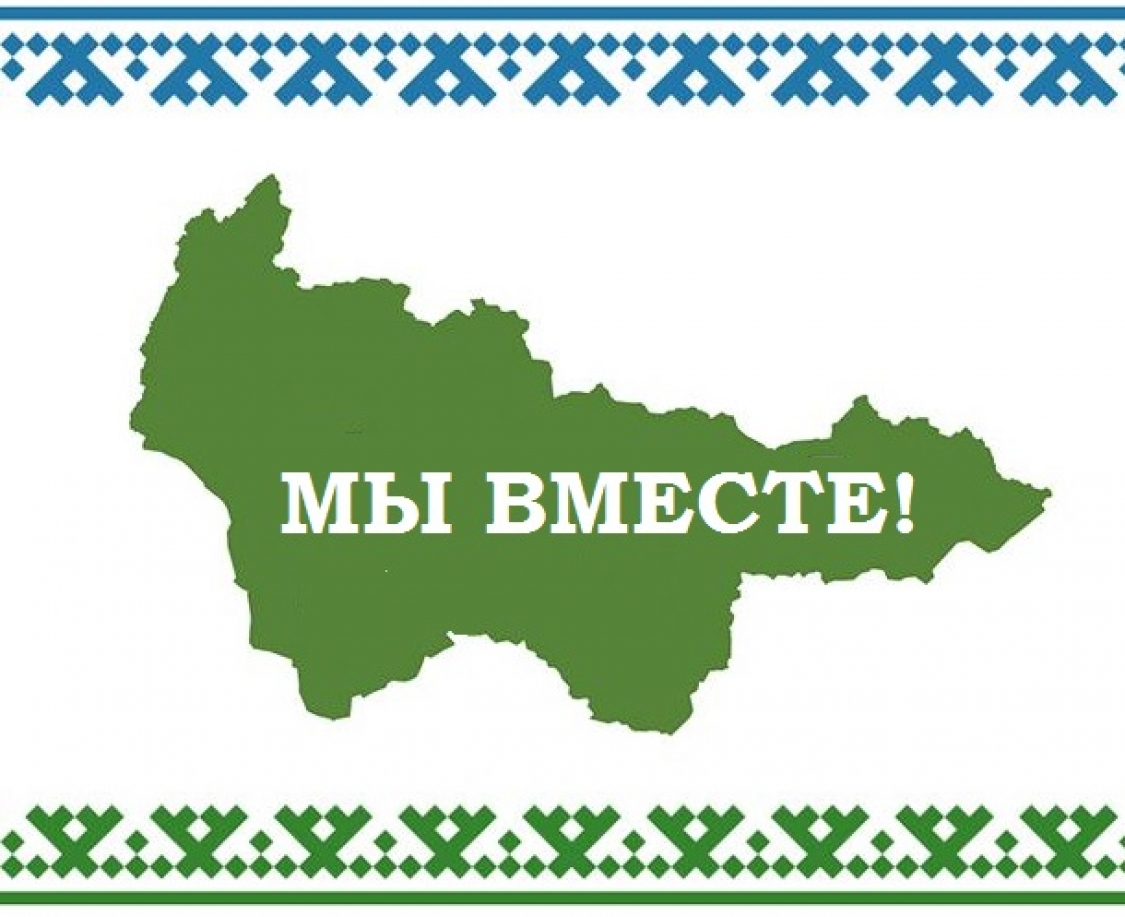 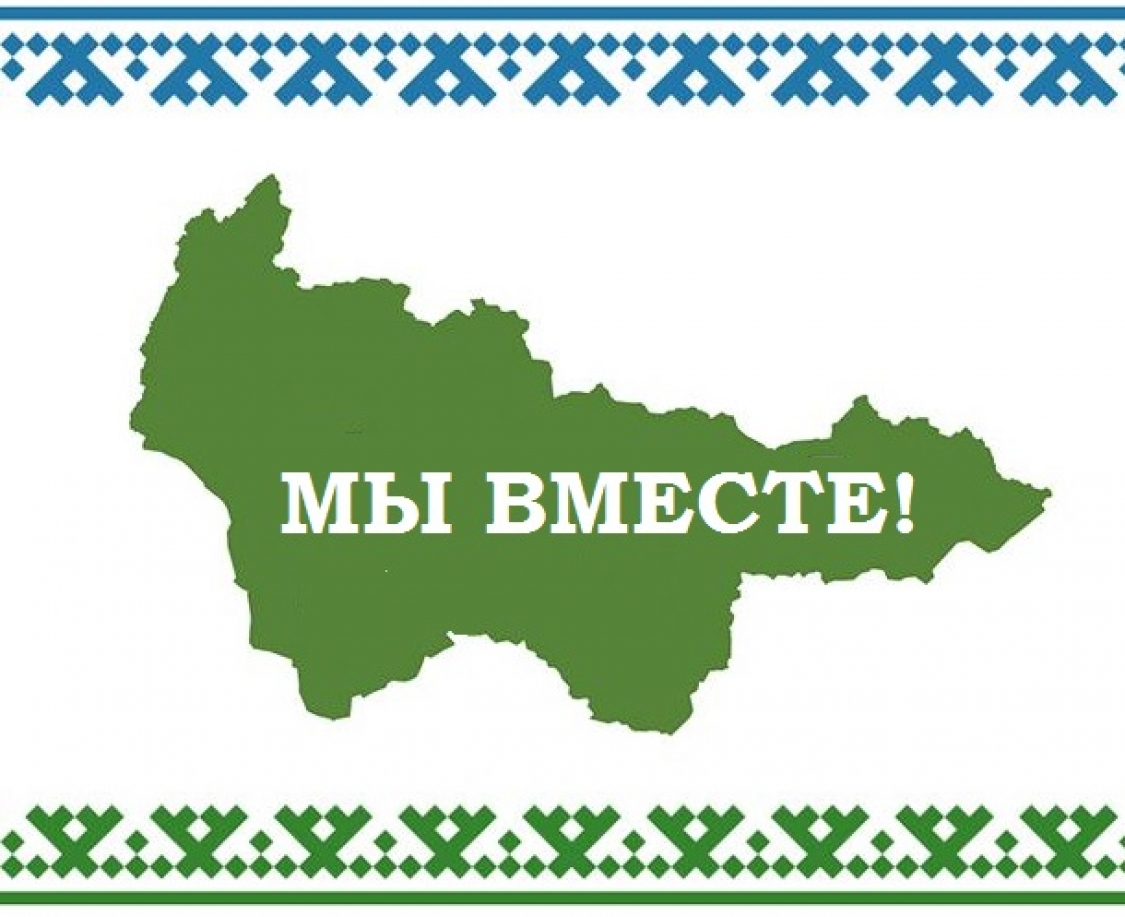 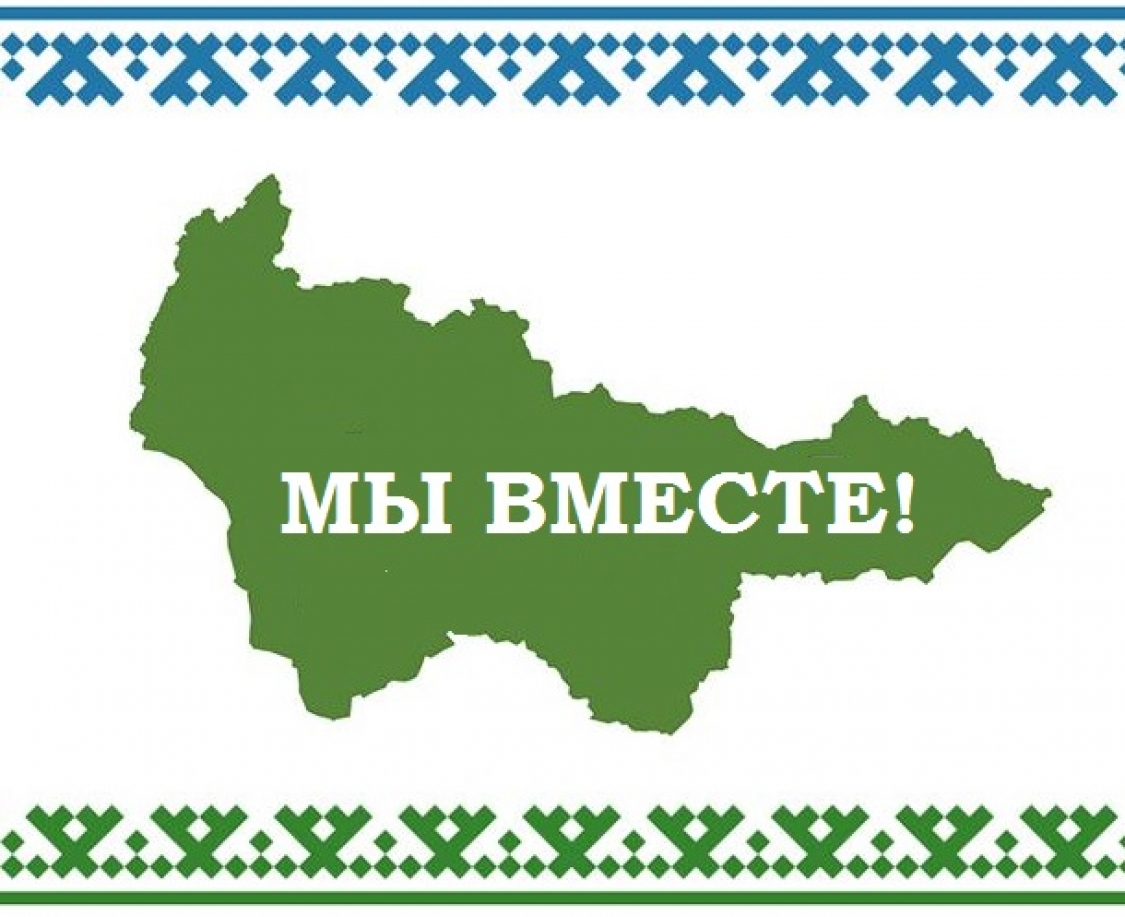 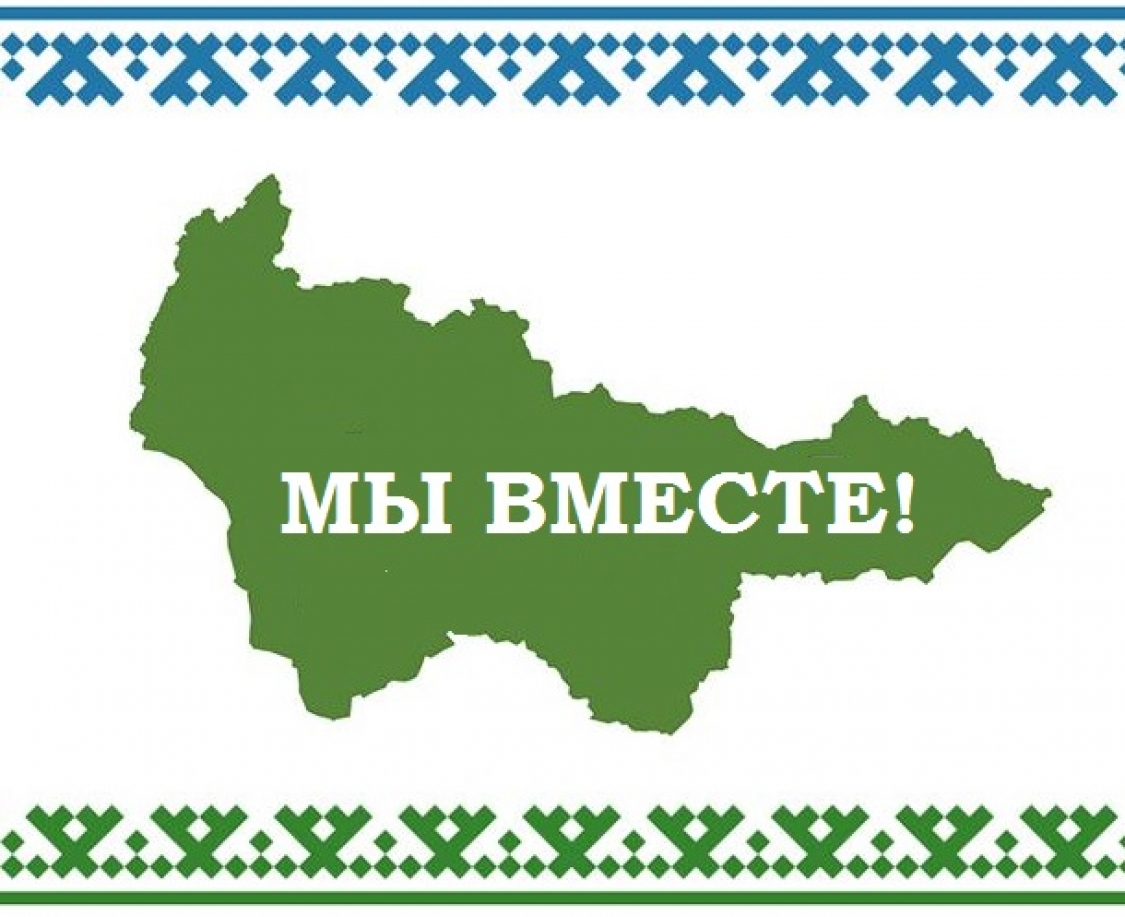 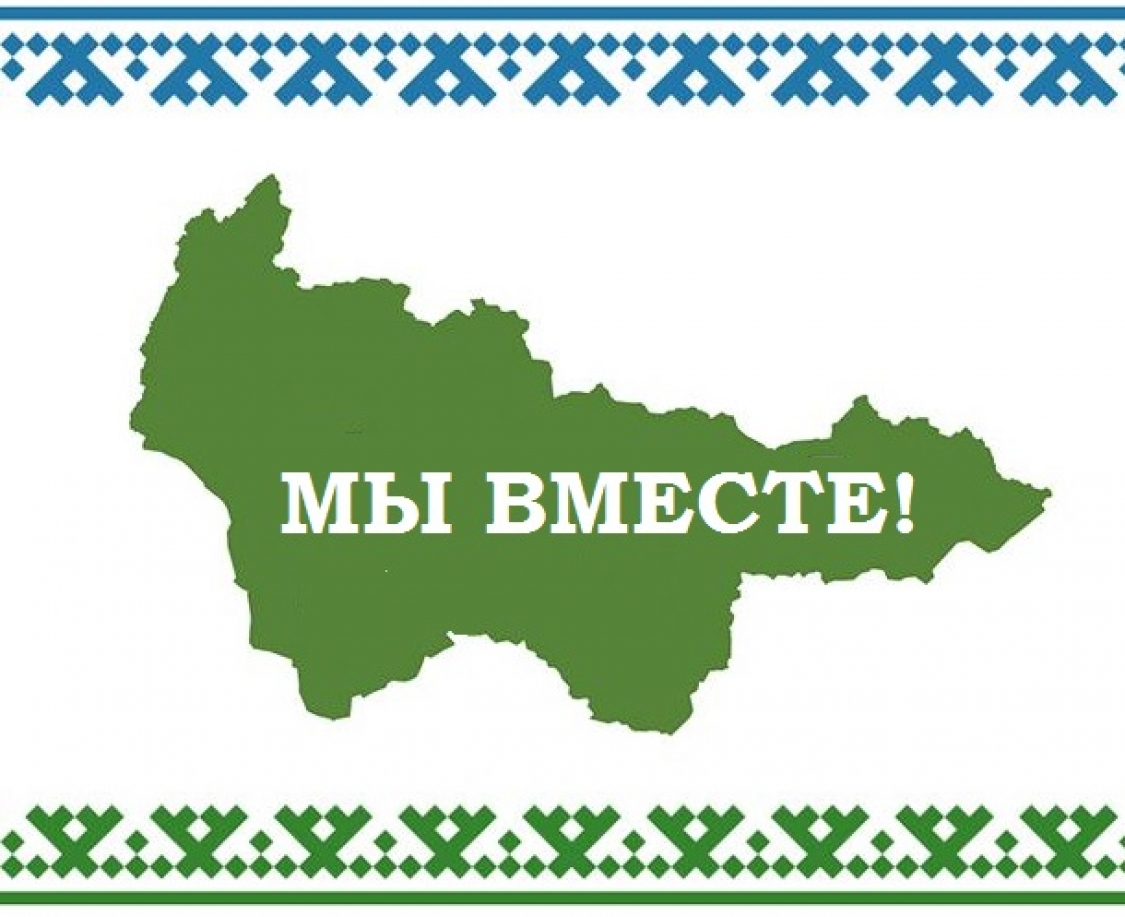 РЕЗУЛЬТАТЫ ДОБРОВОЛЬЧЕСКОЙ (ВОЛОНТЕРСКОЙ ДЕЯТЕЛЬНОСТИ)
ТЕХНОЛОГИЯ «КОМПЬЮТЕРНАЯ ГРАМОТНОСТЬ ДЛЯ ПОЖИЛЫХ ГРАЖДАН НА ДОМУ»

Цель: Обучить людей старшего возраста основам цифровой (компьютерной) грамотности. 

Участники программы-корпоративные волонтеры  (работники) учреждения, представитель автономной некоммерческой организации по информационному обеспечению инвалидов «В помощь инвалиду».

Процесс:
Занятия проводятся 1 раз в  неделю (4 занятия в месяц), обучение длится не менее 3х месяцев на дому в удобное для пожилого гражданина время в зависимости от индивидуальных особенностей и возможностей усваивать материал. По окончанию обучающего процесса проводится итоговое практическое занятие для определения степени изученного материала.
Обучено:
12 граждан пожилого возраста.
100% граждан пожилого возраста из числа, охваченных технологией сформировали навыки и умения самостоятельного использования гаджетами.
 Освоили навыки управления гаджетом (включение/выключение, фото и видеосъемка, пользование приложениями и программами), освоили поиск в интернете, пользуются мессенджерами Viber, WhatsAp, социальными сетями, умеют осуществлять видеозвонок, умеют пользоваться банковскими приложениями (сделать перевод, оплатить покупку или коммунальные услуги и т. д.).
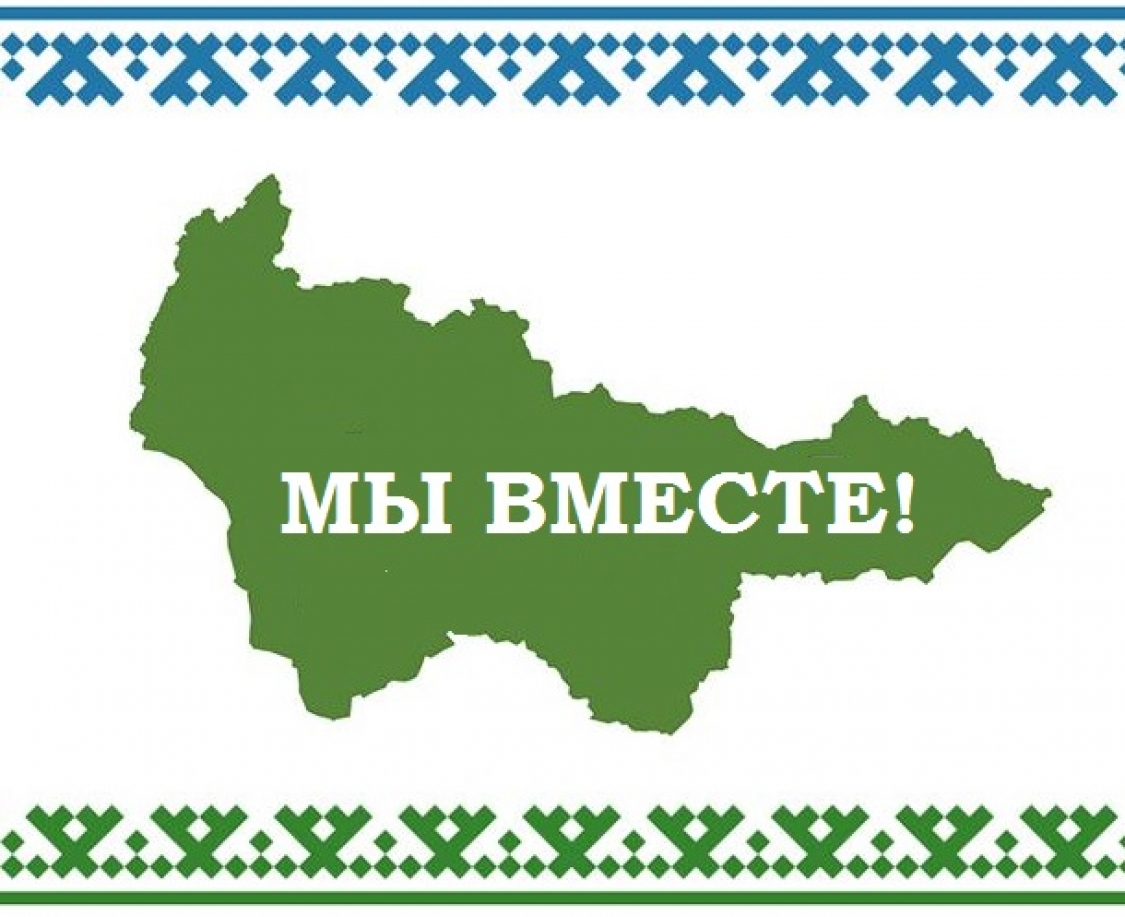 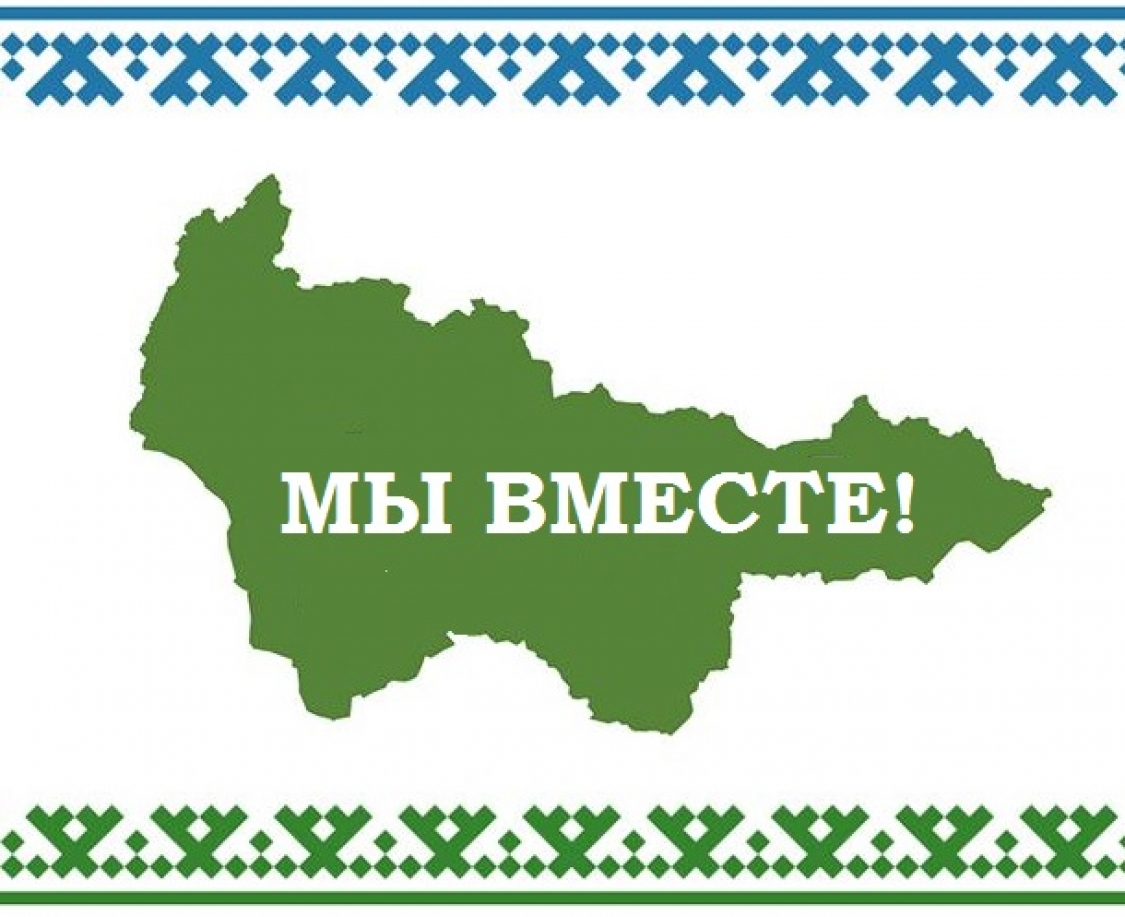 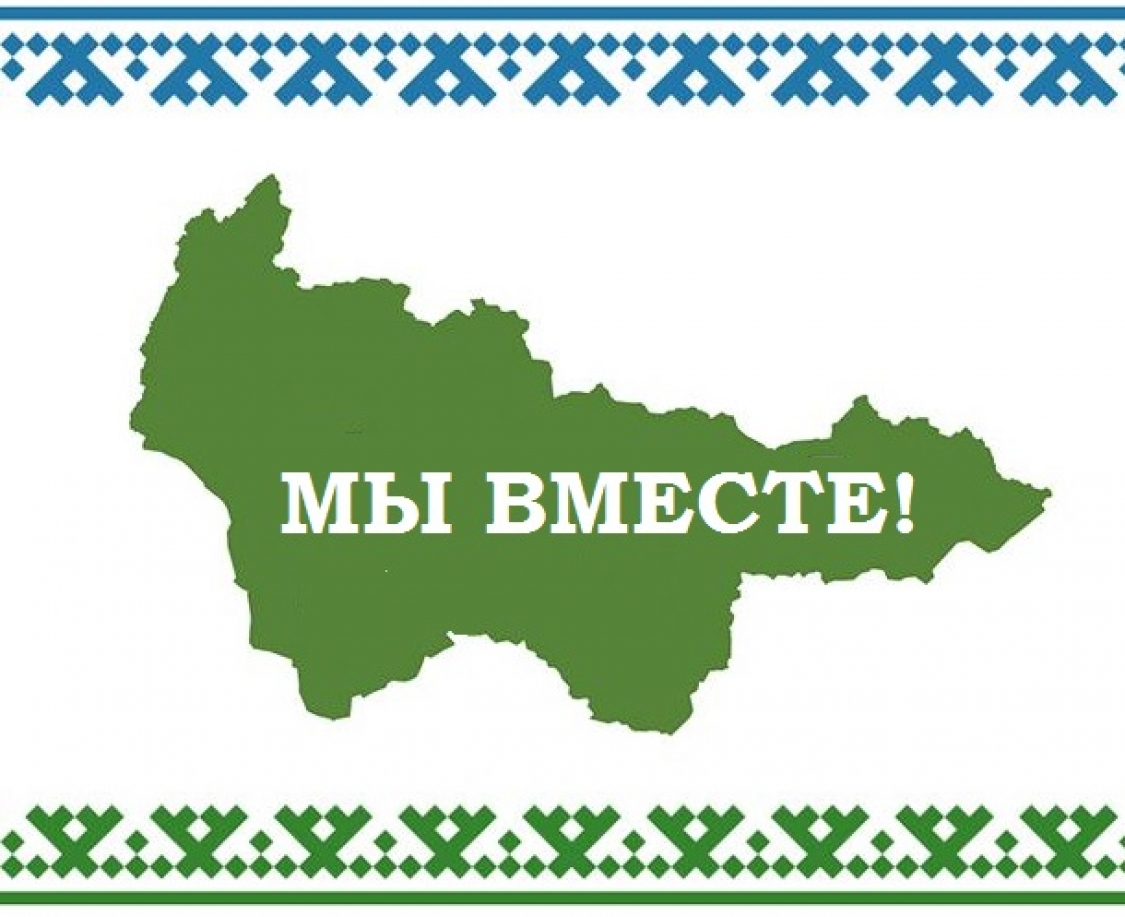 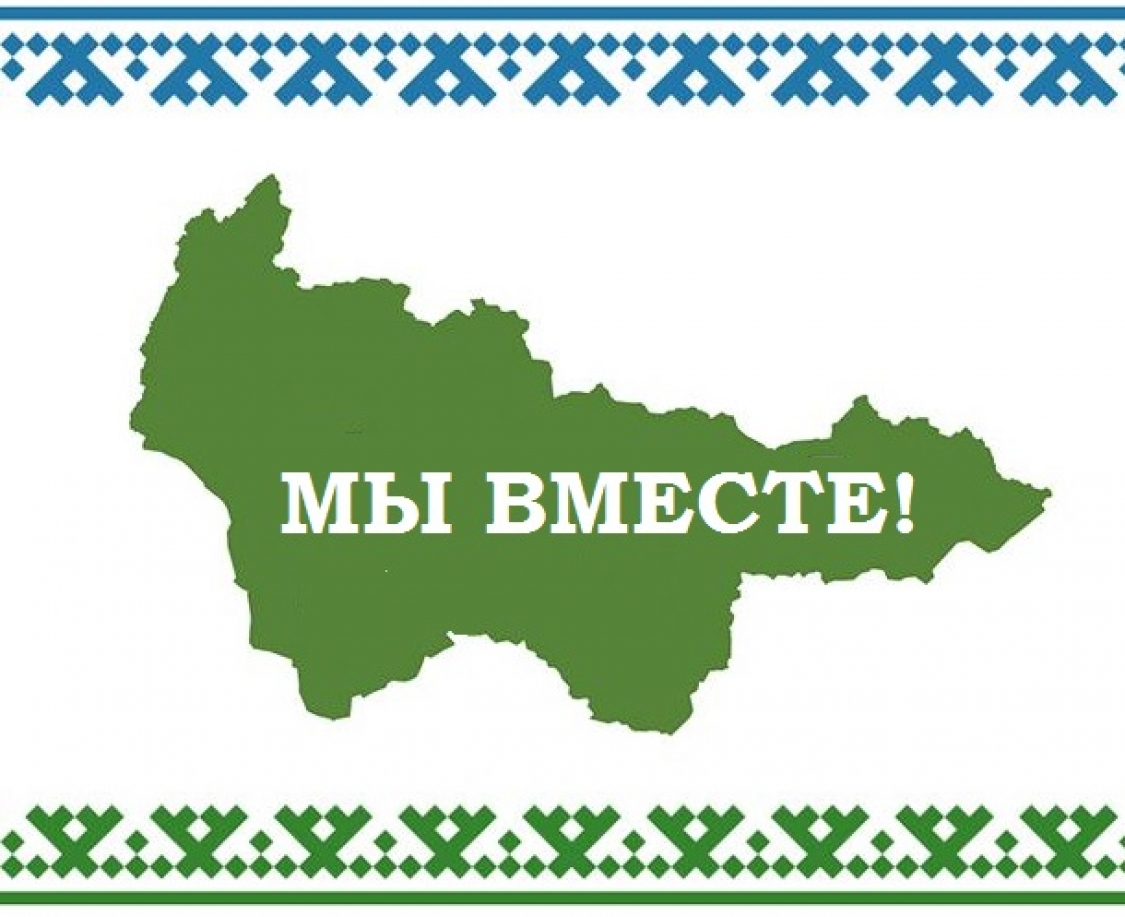 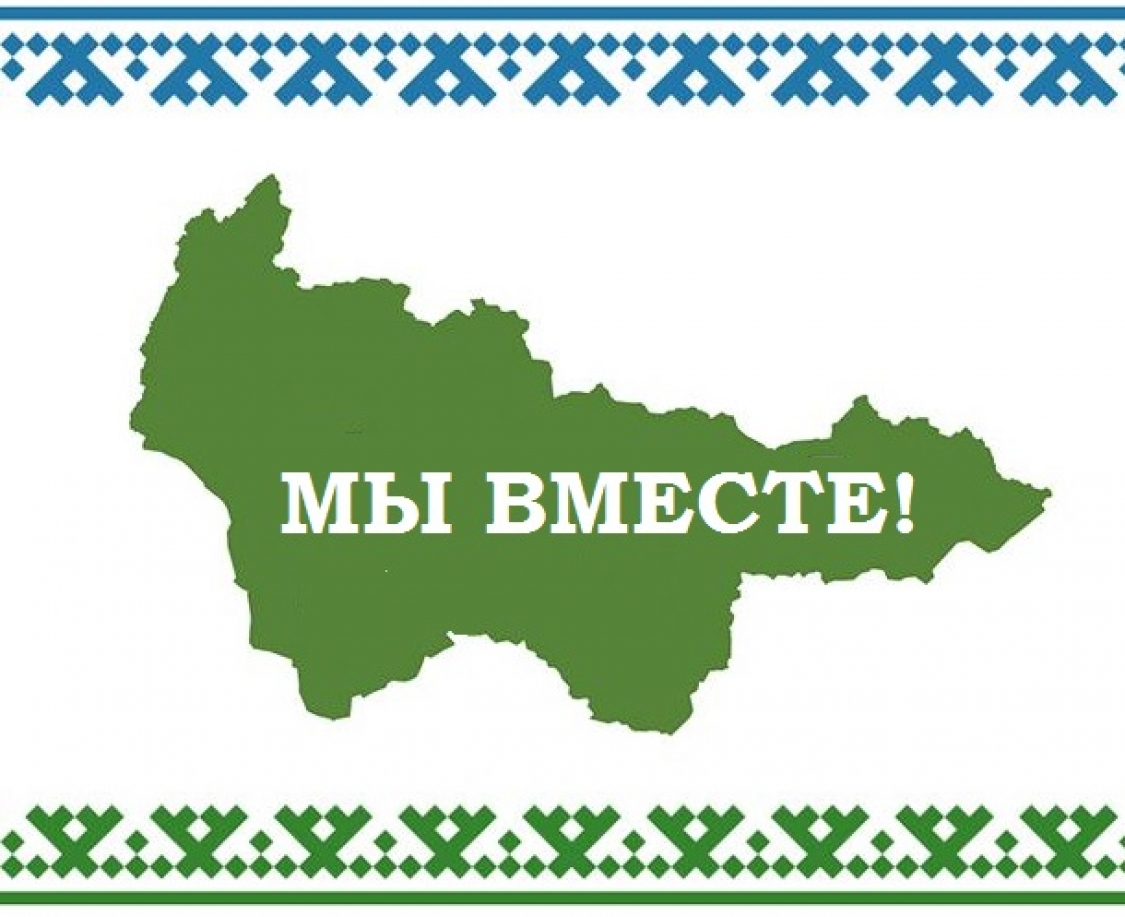 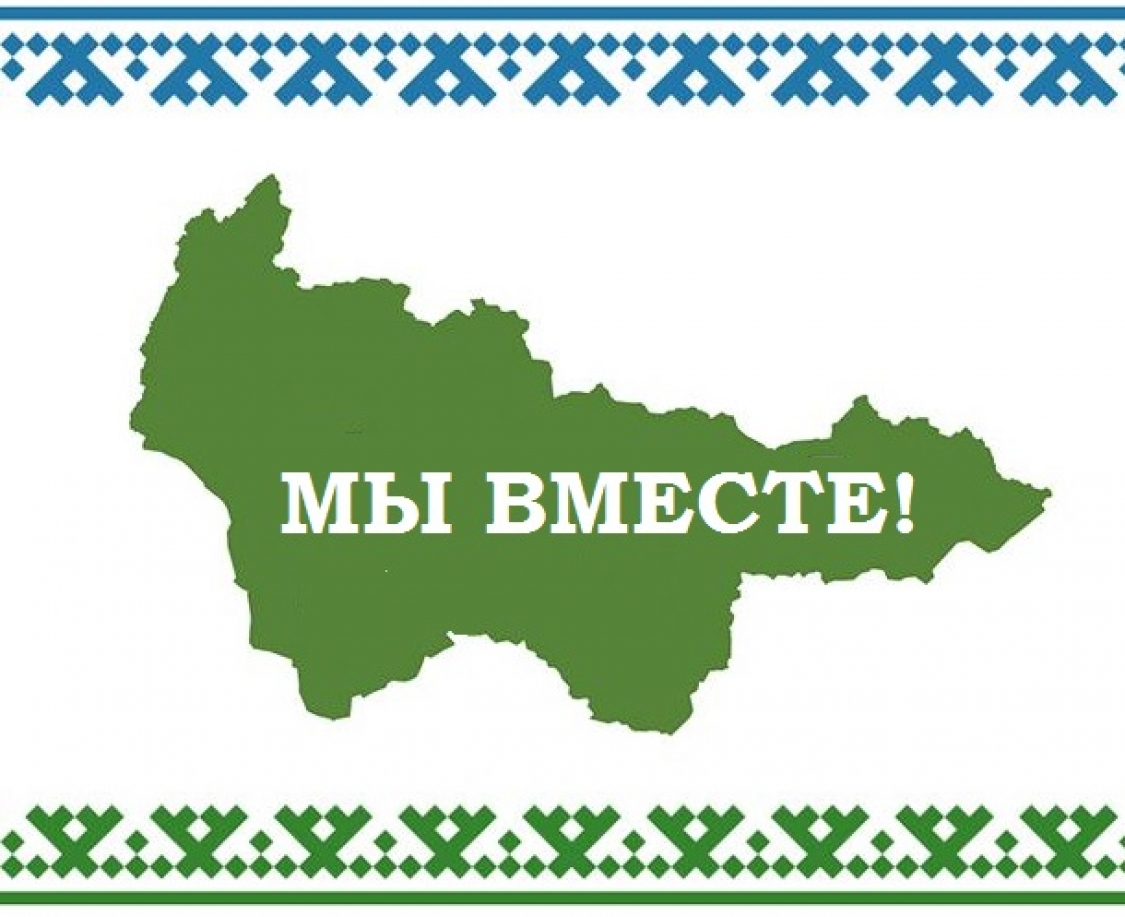 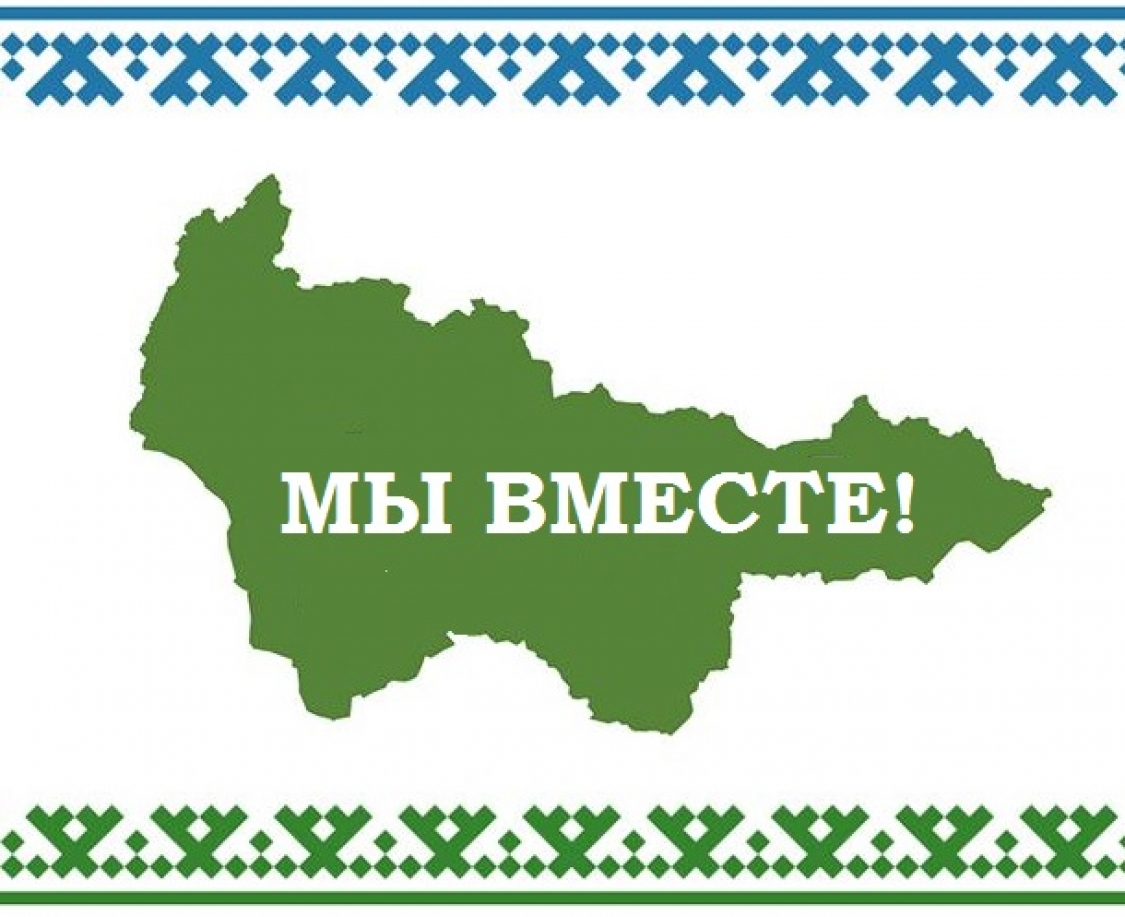 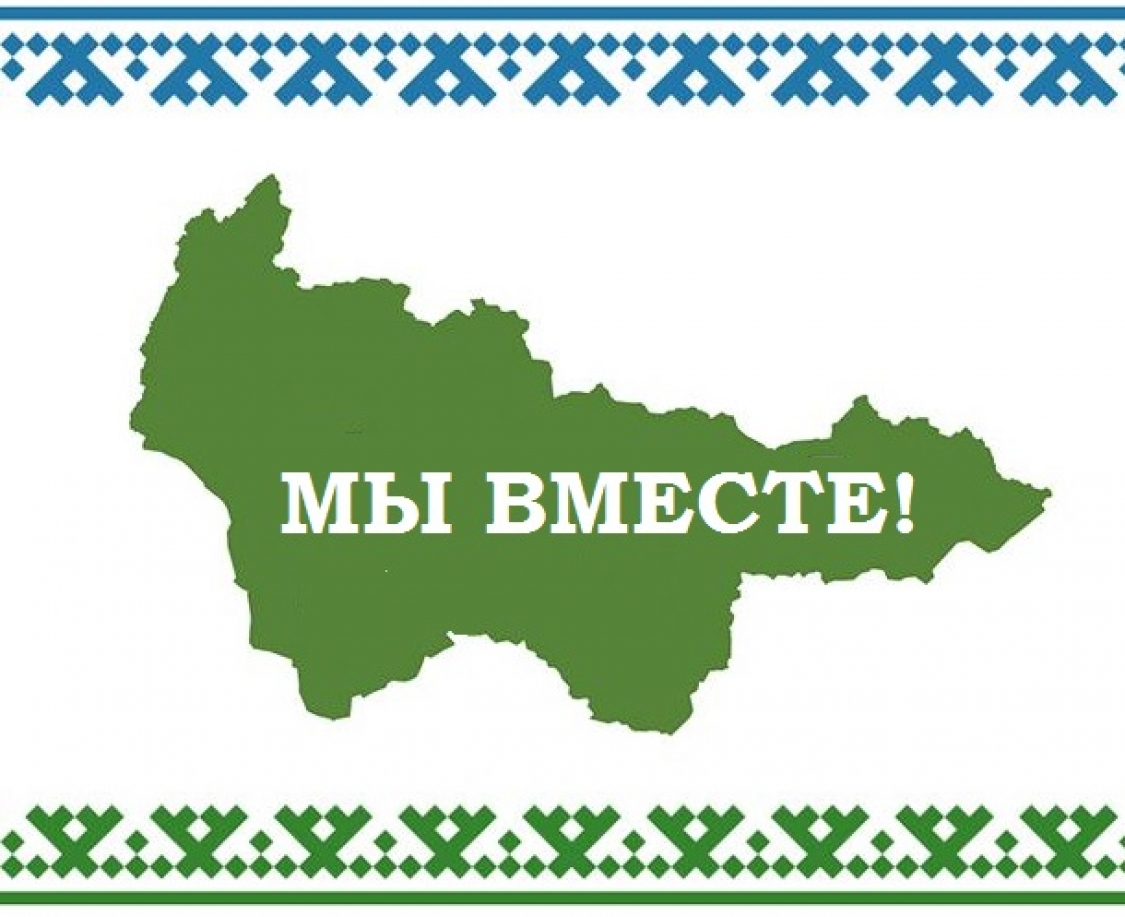 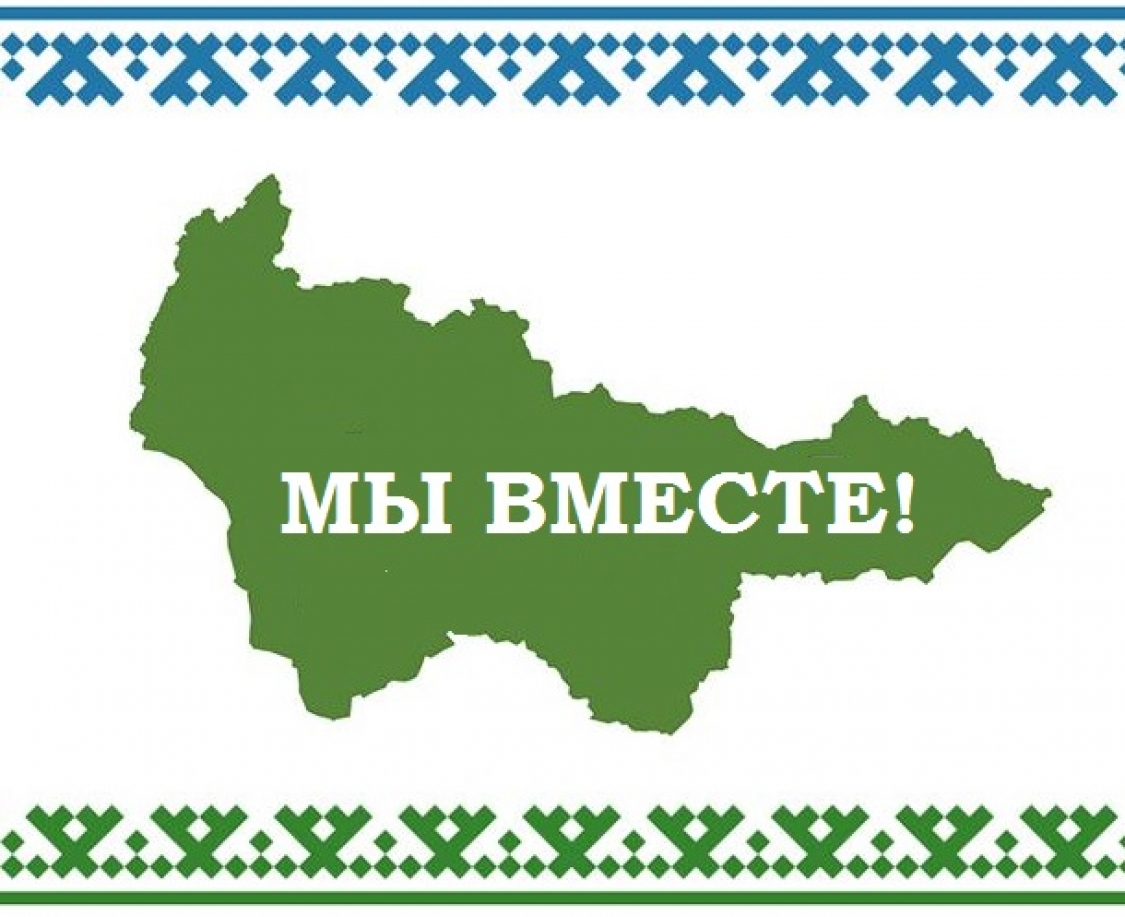 РЕЗУЛЬТАТЫ ДОБРОВОЛЬЧЕСКОЙ (ВОЛОНТЕРСКОЙ ДЕЯТЕЛЬНОСТИ)
УСПЕХИ:


Представлена на окружной информационно-дискуссионной площадке по теме:  «Деятельность волонтеров в  период пандемии»,  «Инновационные технологии по оказанию квалифицированной помощи пожилым гражданам в домашних условиях» 2021 году получила высокую оценку профессионального сообщества.

 Победитель Всероссийского конкурса лучших практик «Активное долголетие 2021» на  
     платформе Агентства стратегических инициатив (АСИ) «Смартека»
(https://smarteka.com/contest/practice/komputernaa-gramotnost-dla-pozilyh-grazdan-na-domu,
диплом финалиста (https://gar86.tmweb.ru/about/nashi-dostizheniya/6921/)

2022 году технология  представлена на региональном этапе Международной премии #Мывместе, в треке «Волонтеры»-«Помощь людям»
      (https://gar86.tmweb.ru/about/news/mezhdunarodnaya-premiya-myvmeste/?sphrase_id=8887)
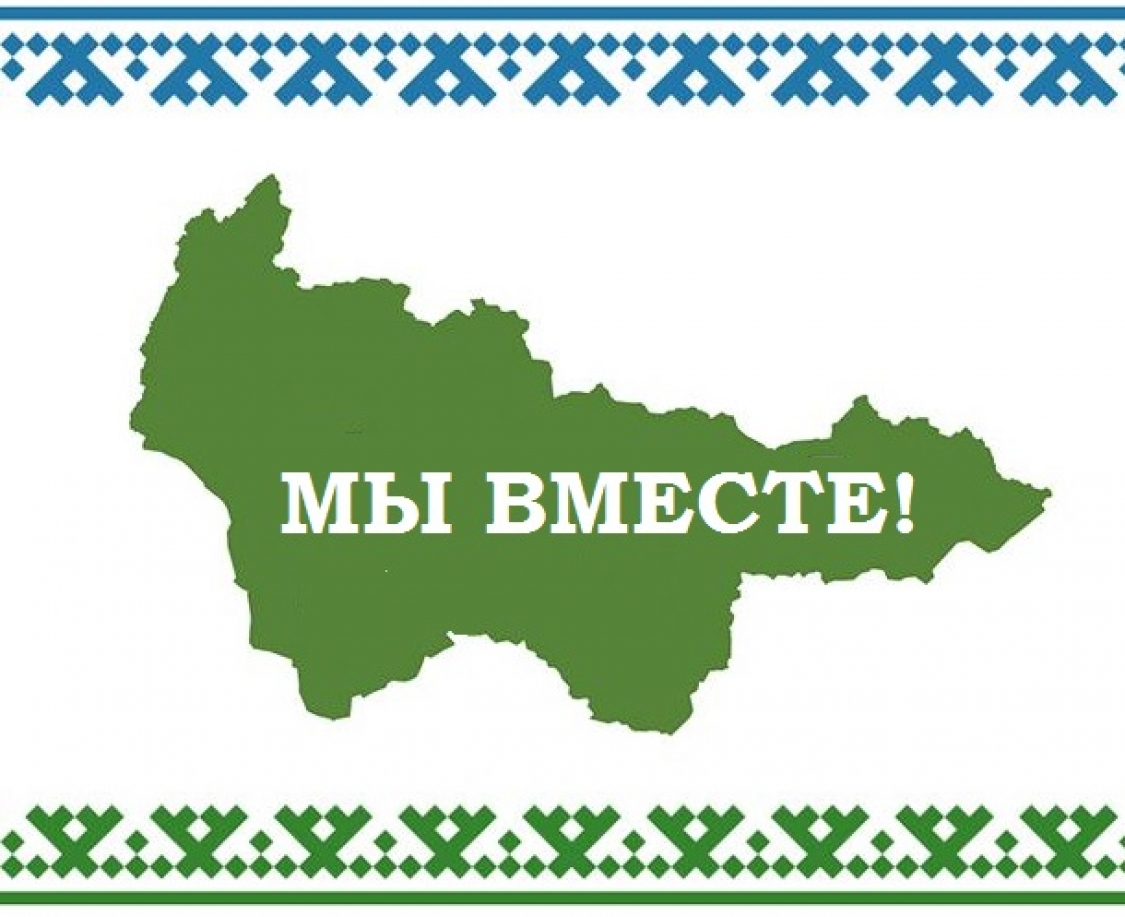 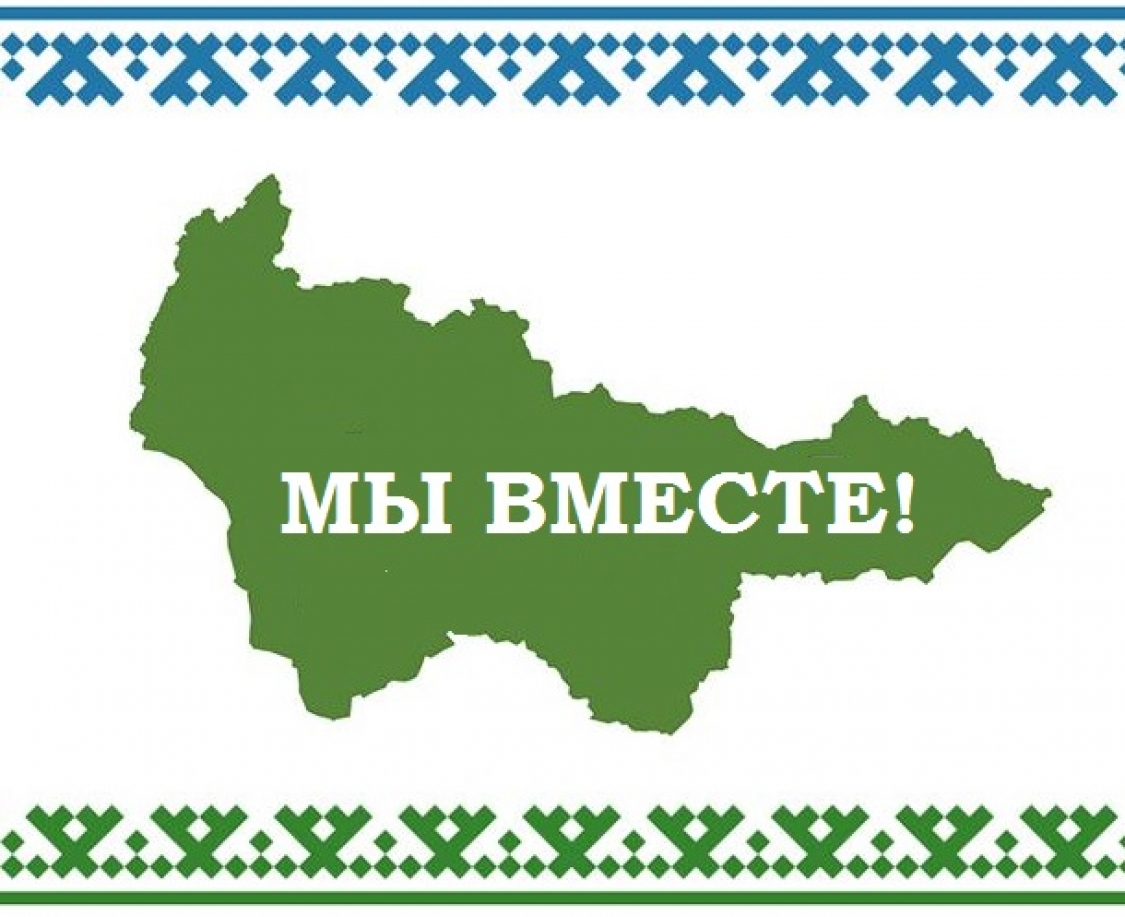 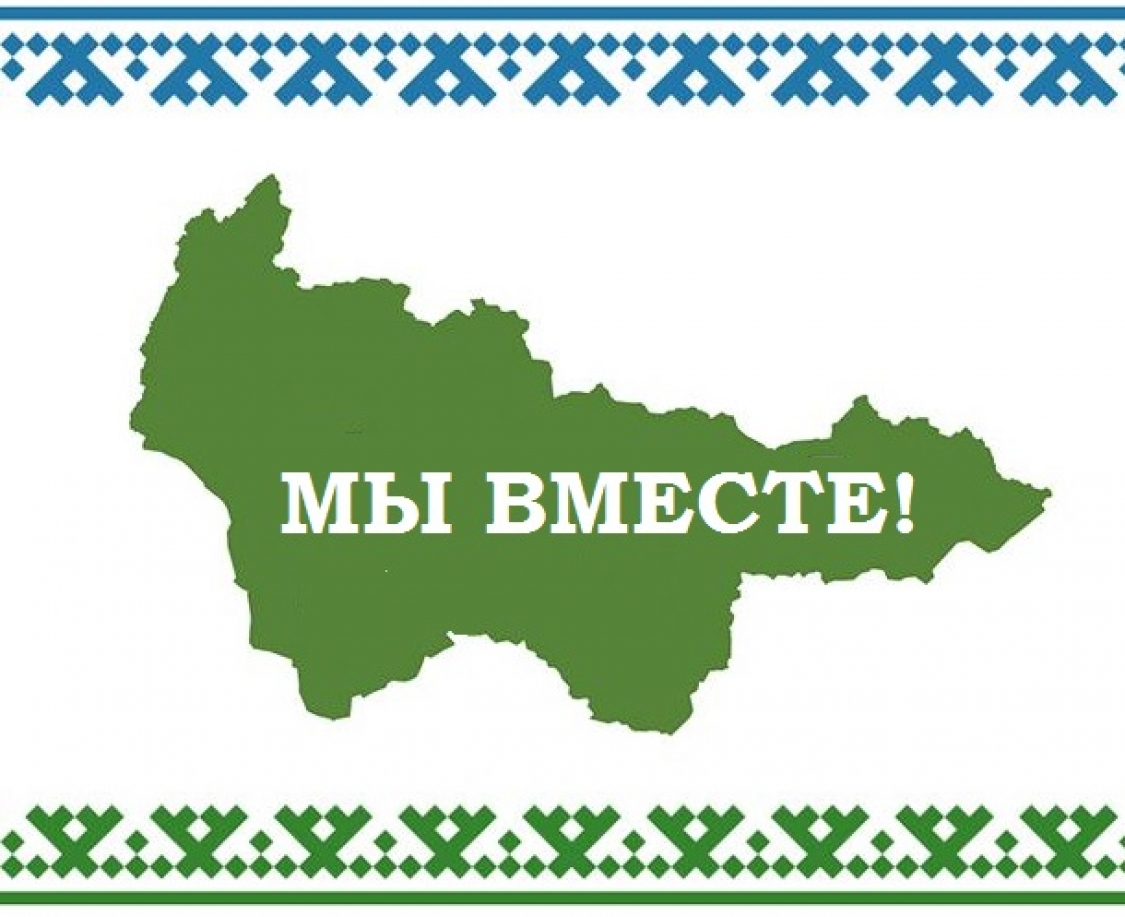 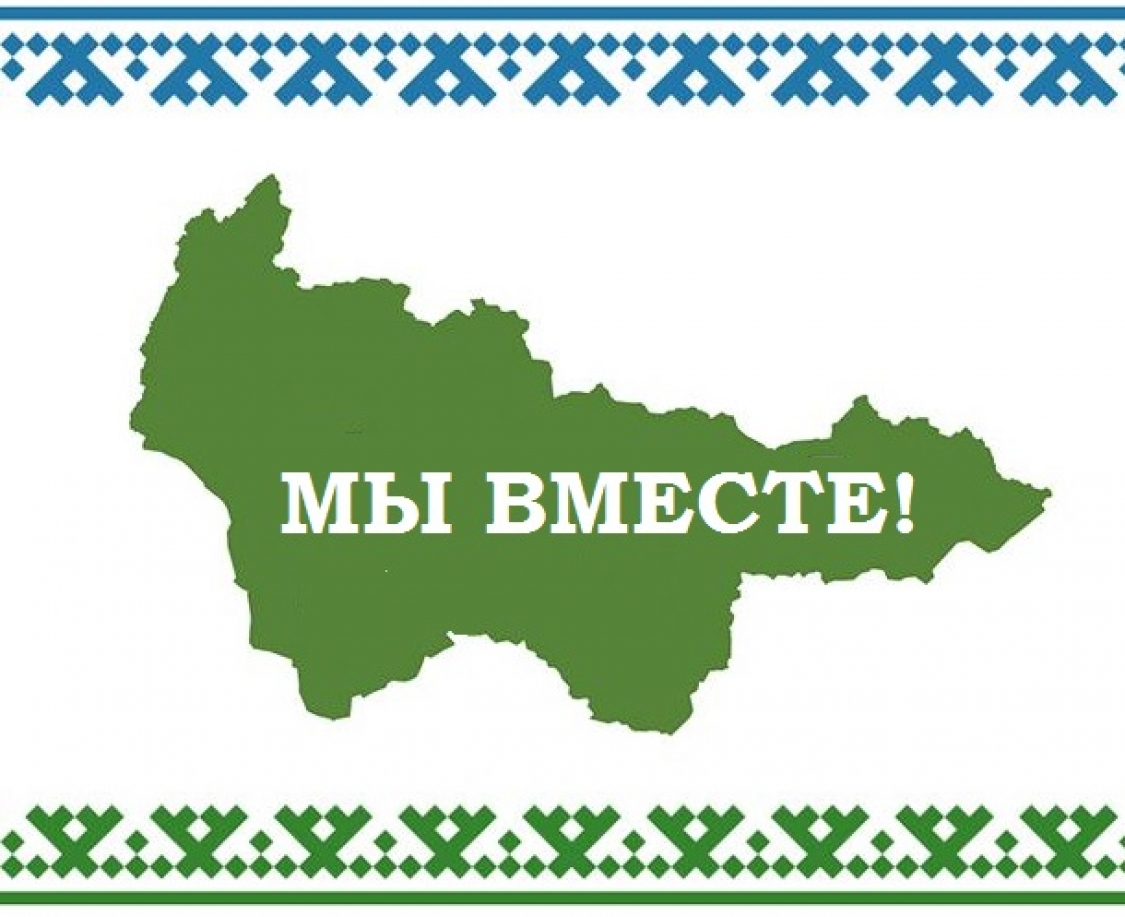 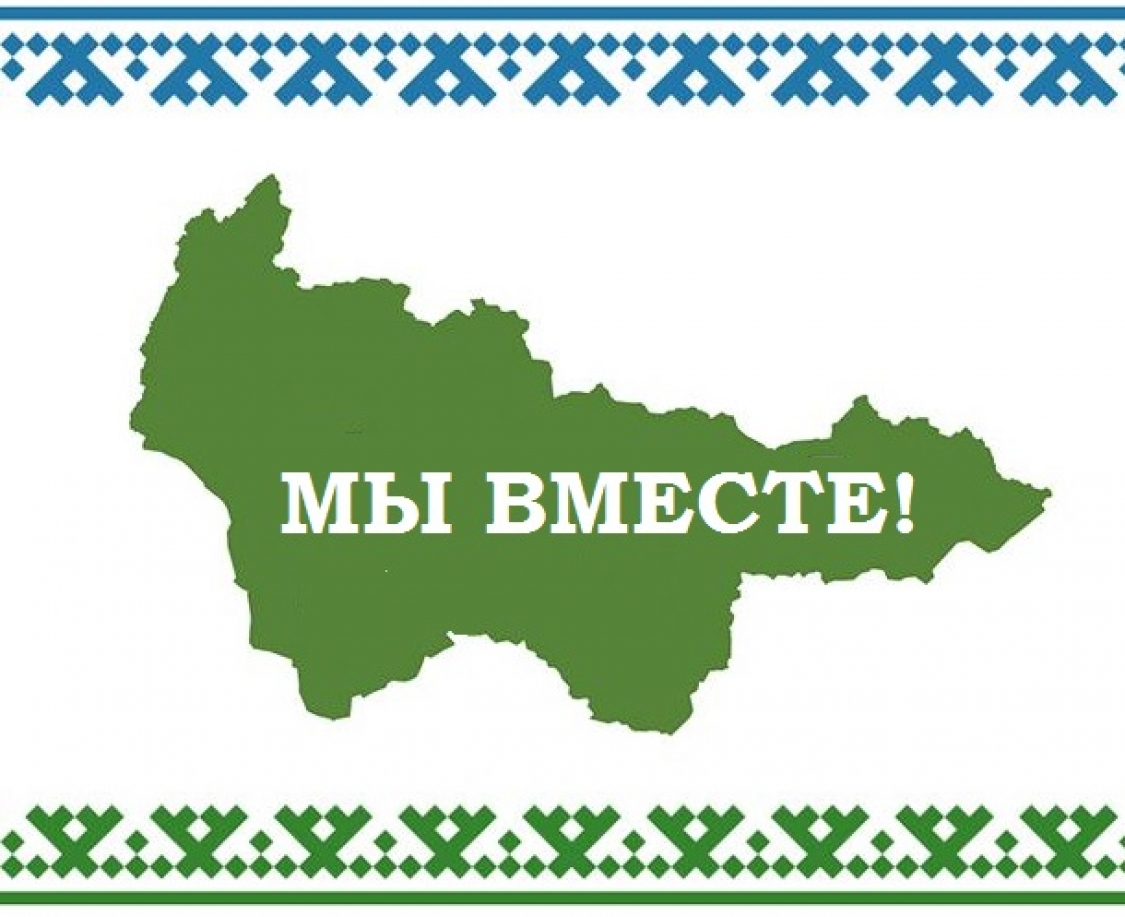 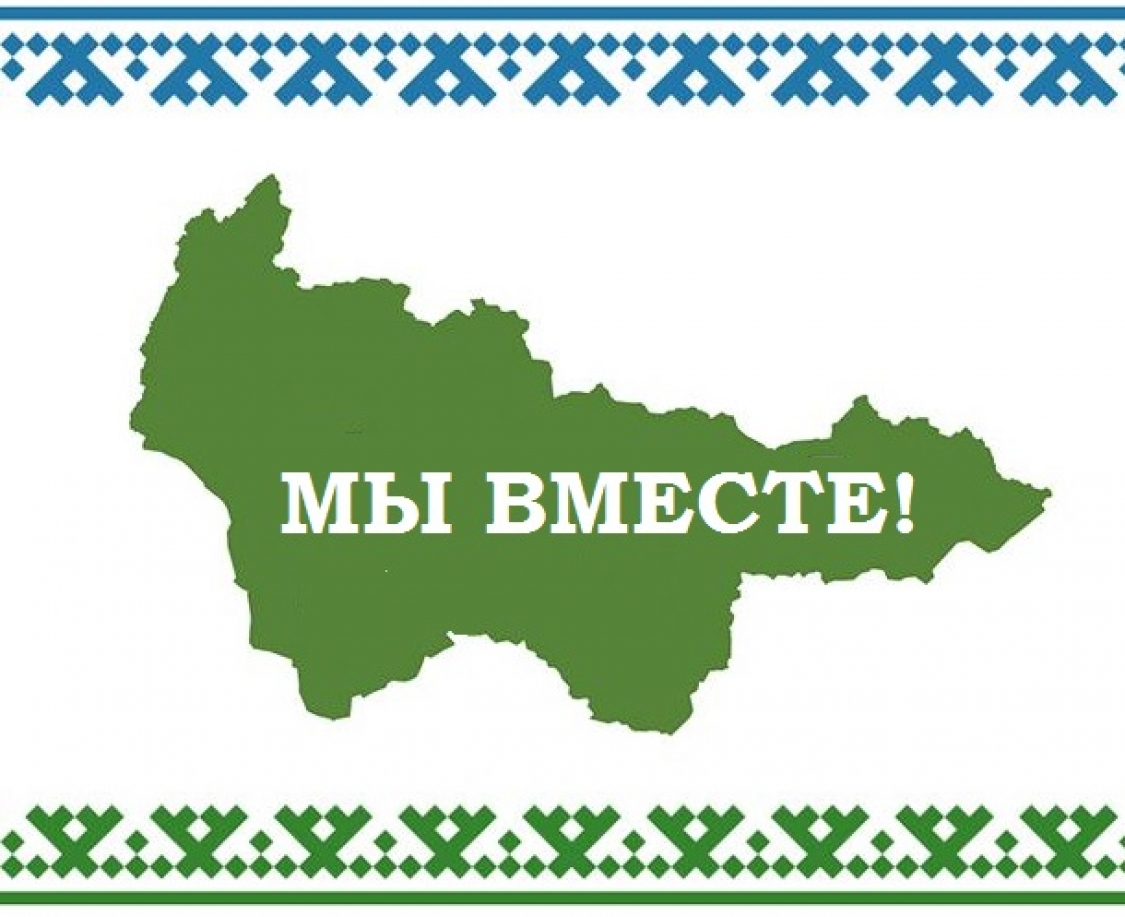 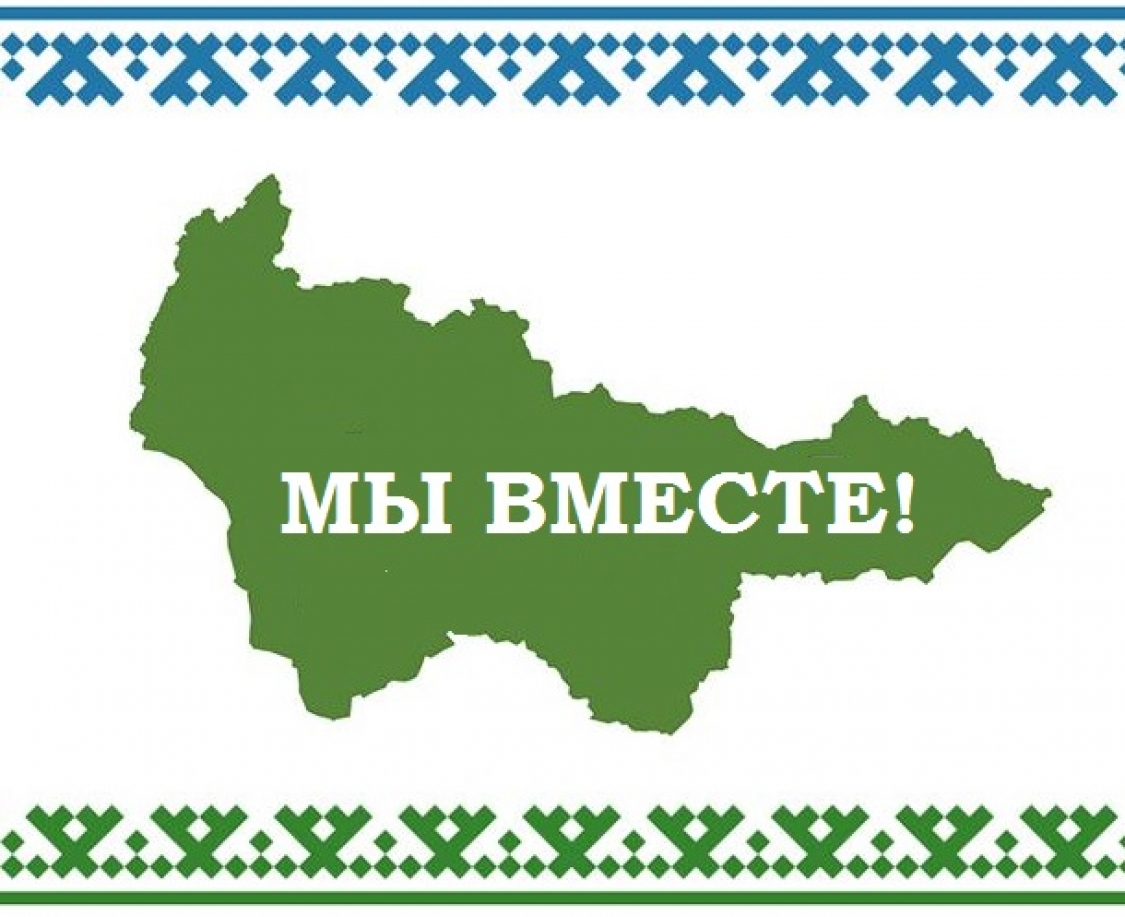 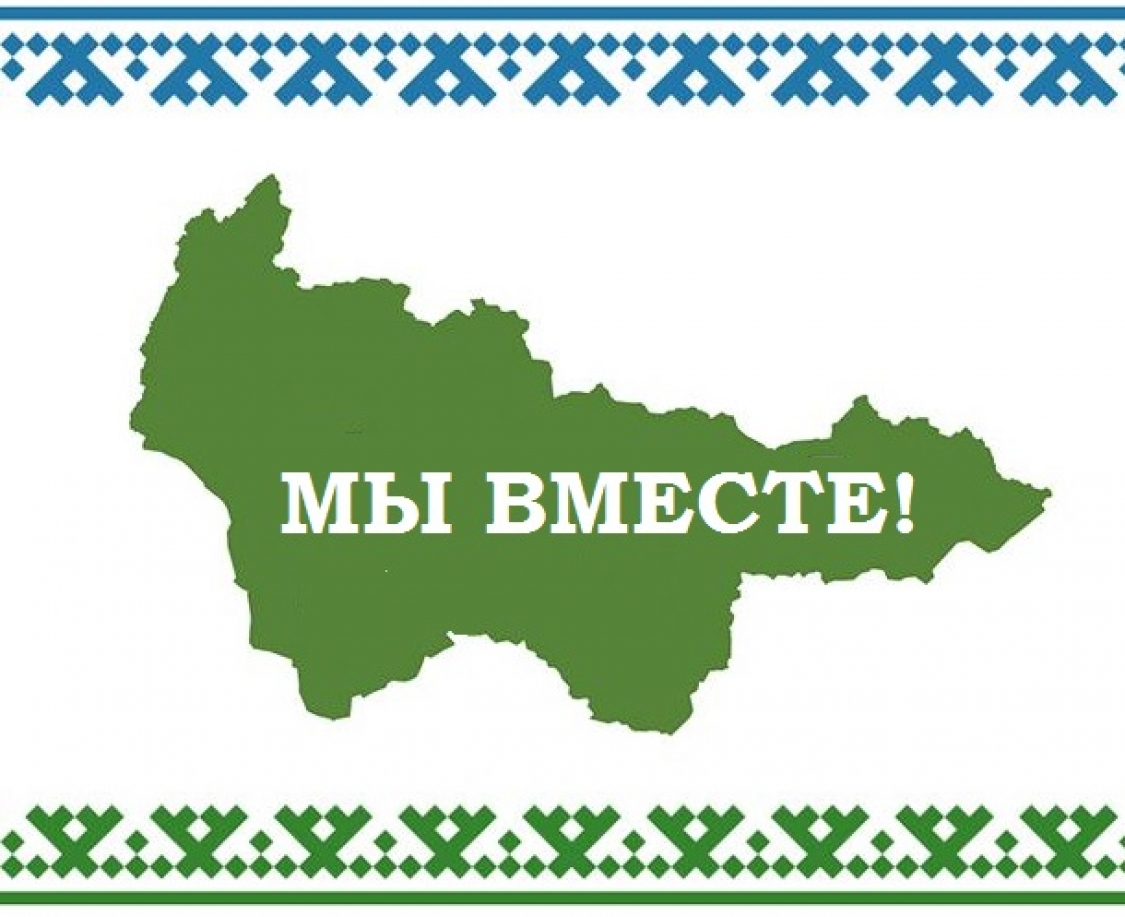 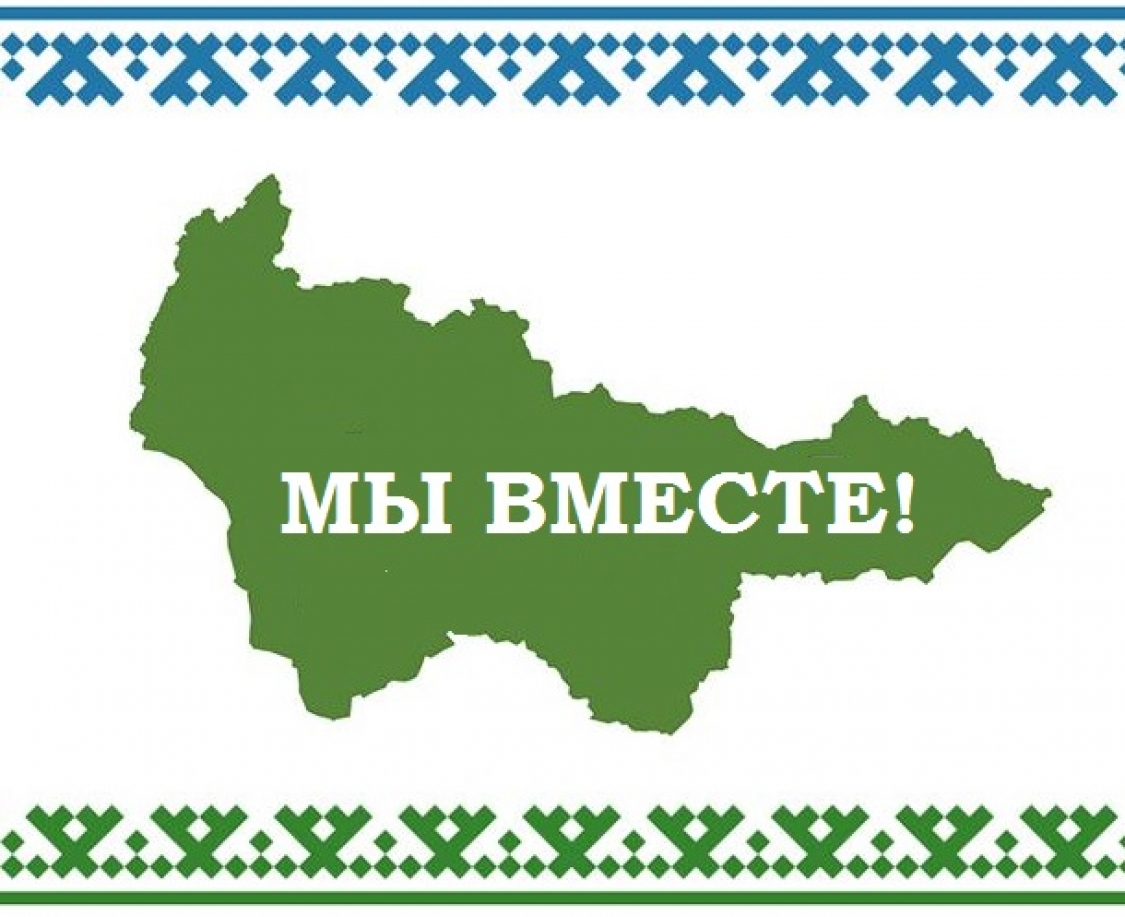 РЕЗУЛЬТАТЫ ДОБРОВОЛЬЧЕСКОЙ (ВОЛОНТЕРСКОЙ ДЕЯТЕЛЬНОСТИ)
ПРОГРАММА «ДЕТИ – ДЕТЯМ!»
Коррекционно-профилактическая программа организации волонтёрско-наставнической работы с несовершеннолетними из семей, 
оказавшихся в трудной жизненной ситуации 

Цель: создание условий для взаимодействия несовершеннолетних отделения и их родителей  с привлечением волонтеров.


ПРОГРАММА «ДРУЖИТЬ»
Профилактическая программа организации волонтёрско-наставнической работы с несовершеннолетними из семей, оказавшихся в трудной жизненной ситуации,              на базе отделения для несовершеннолетних «Социальный приют»

Цель: создавать условия для развития способности участников к самопознанию и актуализации потребности в самореализации средствами художественного (музыкального) творчества, занятиями спортом совместно со взрослыми

ИТОГИ:
37 воспитанников отделения для несовершеннолетних  «Социальный приют» приняли участие в 145 мероприятиях.
На регулярной основе воспитанники отделения посещают учебные тренировки, мероприятия в сфере гражданско-
патриотического воспитания в СК «Финский» (в соответствии с расписанием).
Охват – 23 несовершеннолетних-26 тренировками.
         Проведено 12 творческих мастер-классов в различной технике направленных на формирование эстетического вкуса и 
         развитие творческих способностей несовершеннолетних.
         Получен диплом 3 степени на конкурсе лучших практик наставничества и лучших наставников детей, в том числе детей-сирот и детей, оставшихся без попечения родителей, детей, попавших в трудную жизненную ситуацию, лиц из числа детей-сирот и детей, оставшихся без попечения родителей, номинация «Лучшая практика добровольческого наставничества в отношении детей»
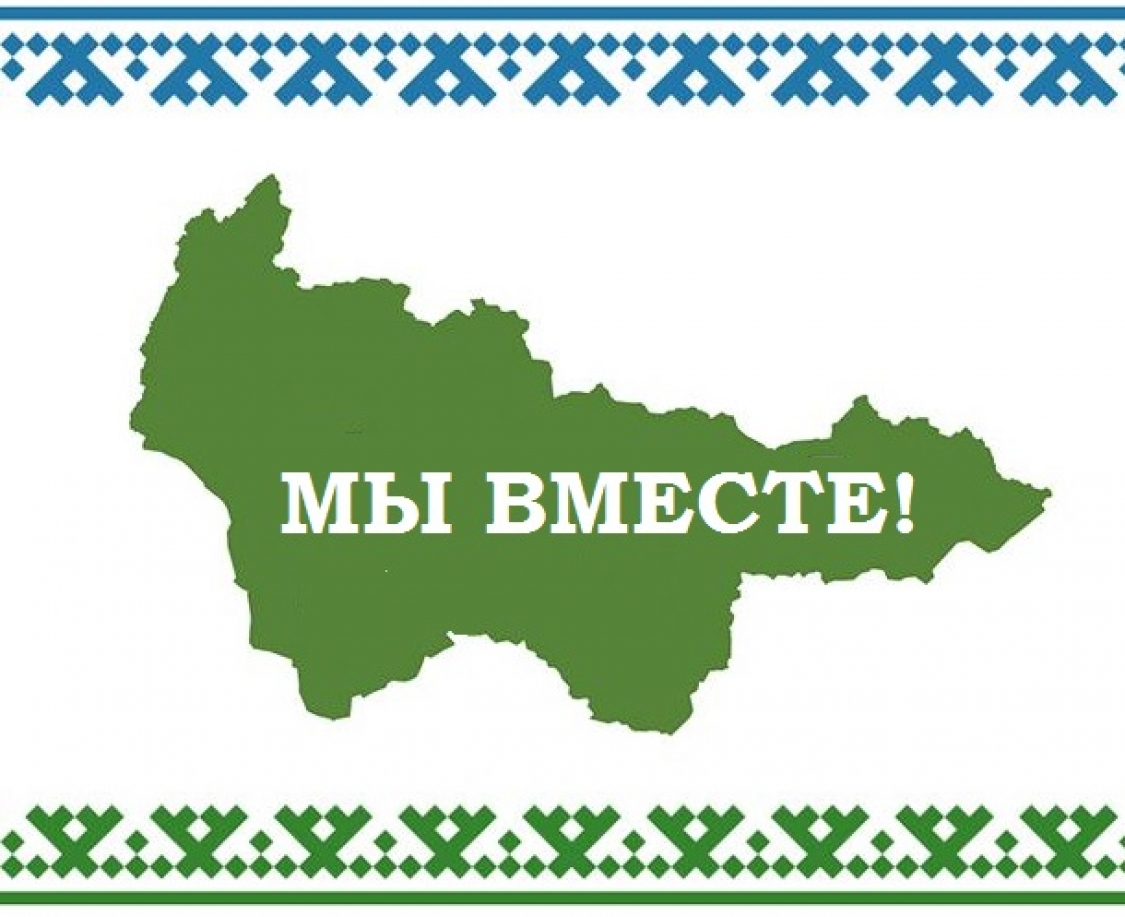 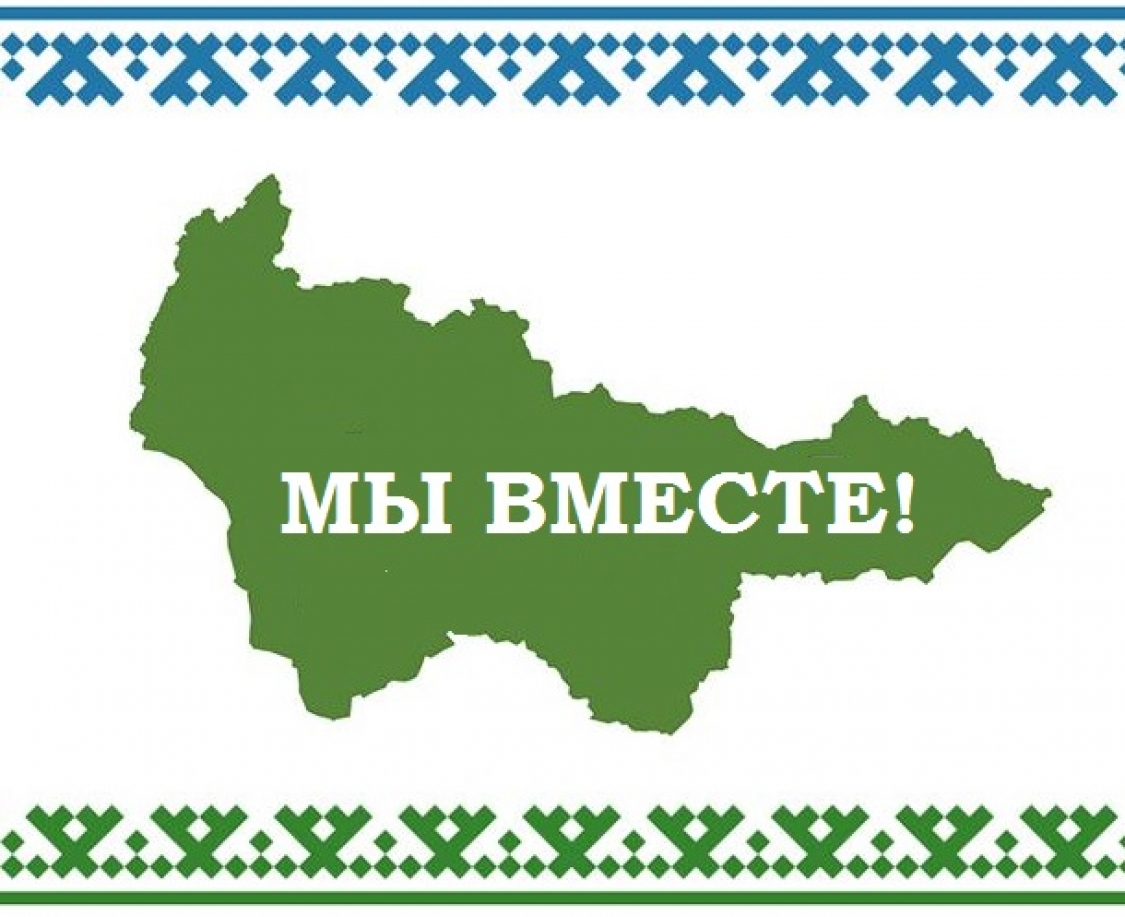 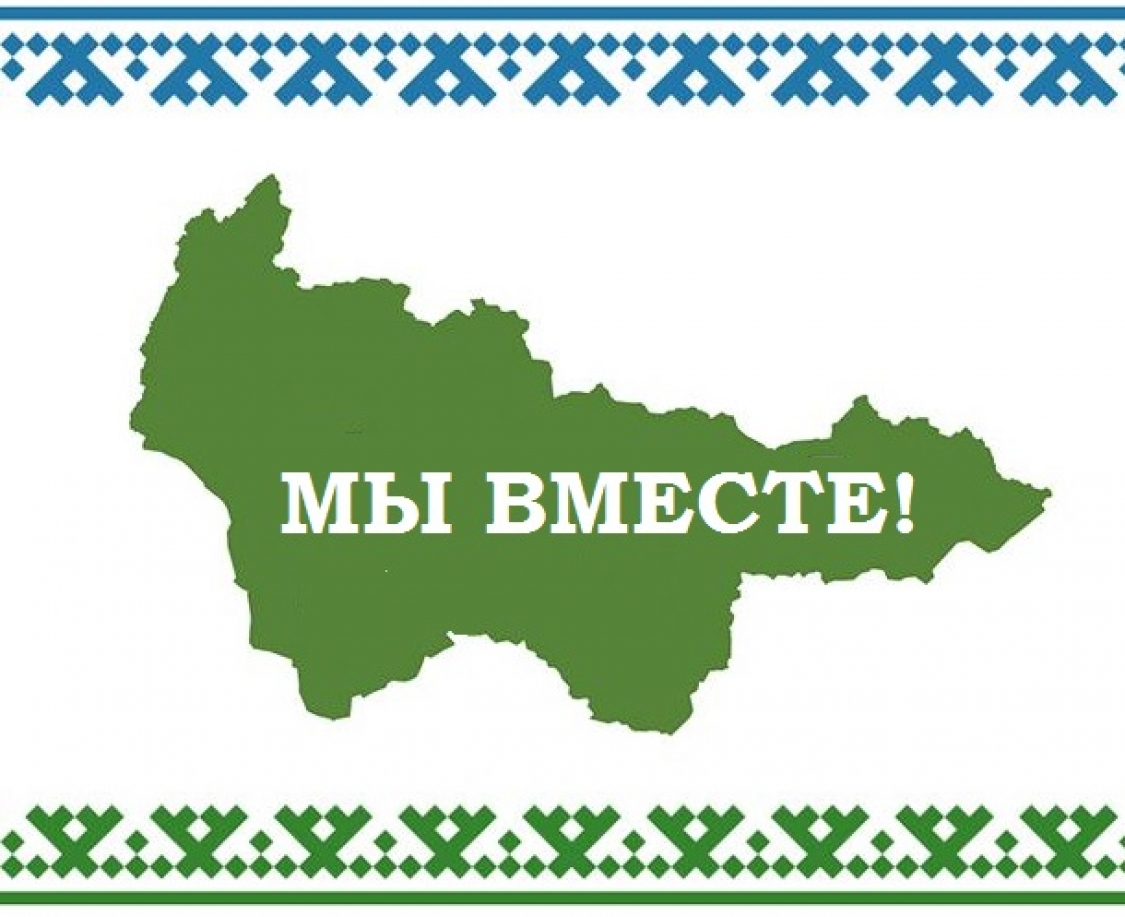 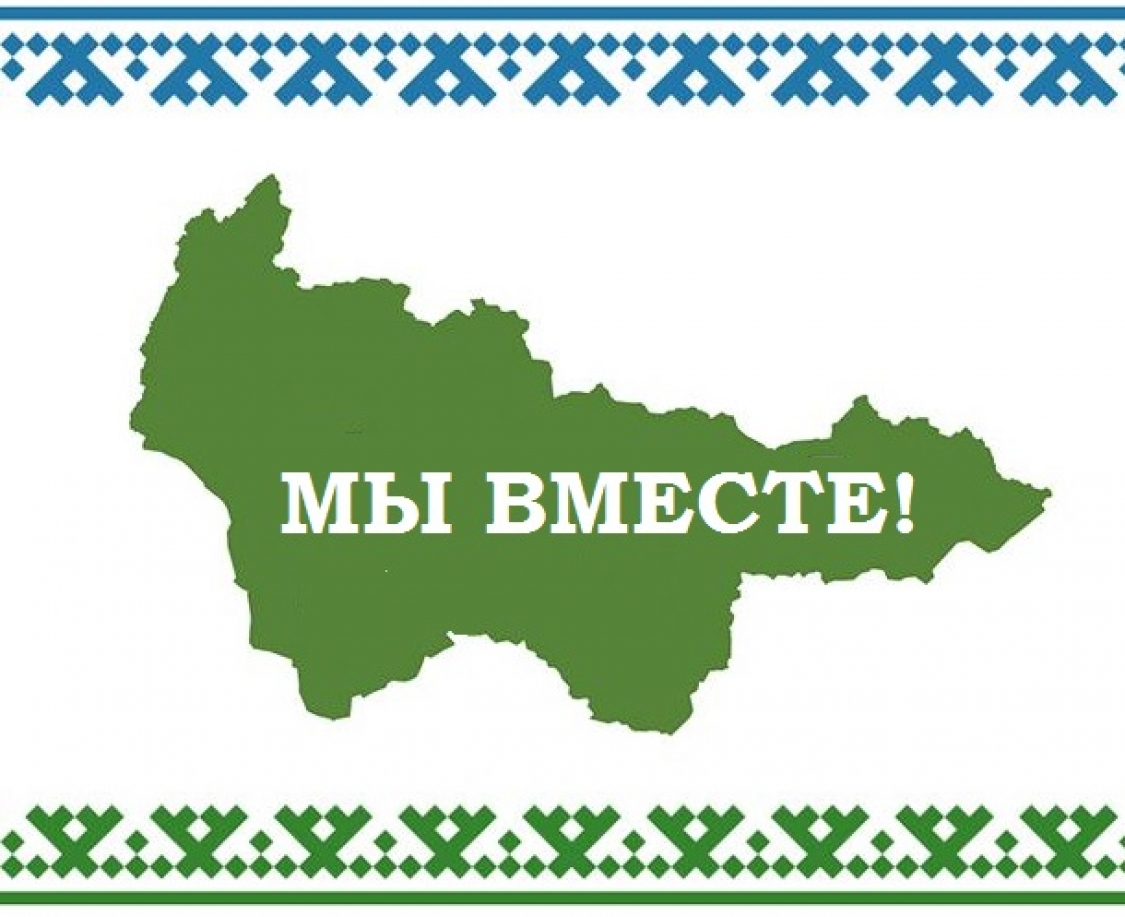 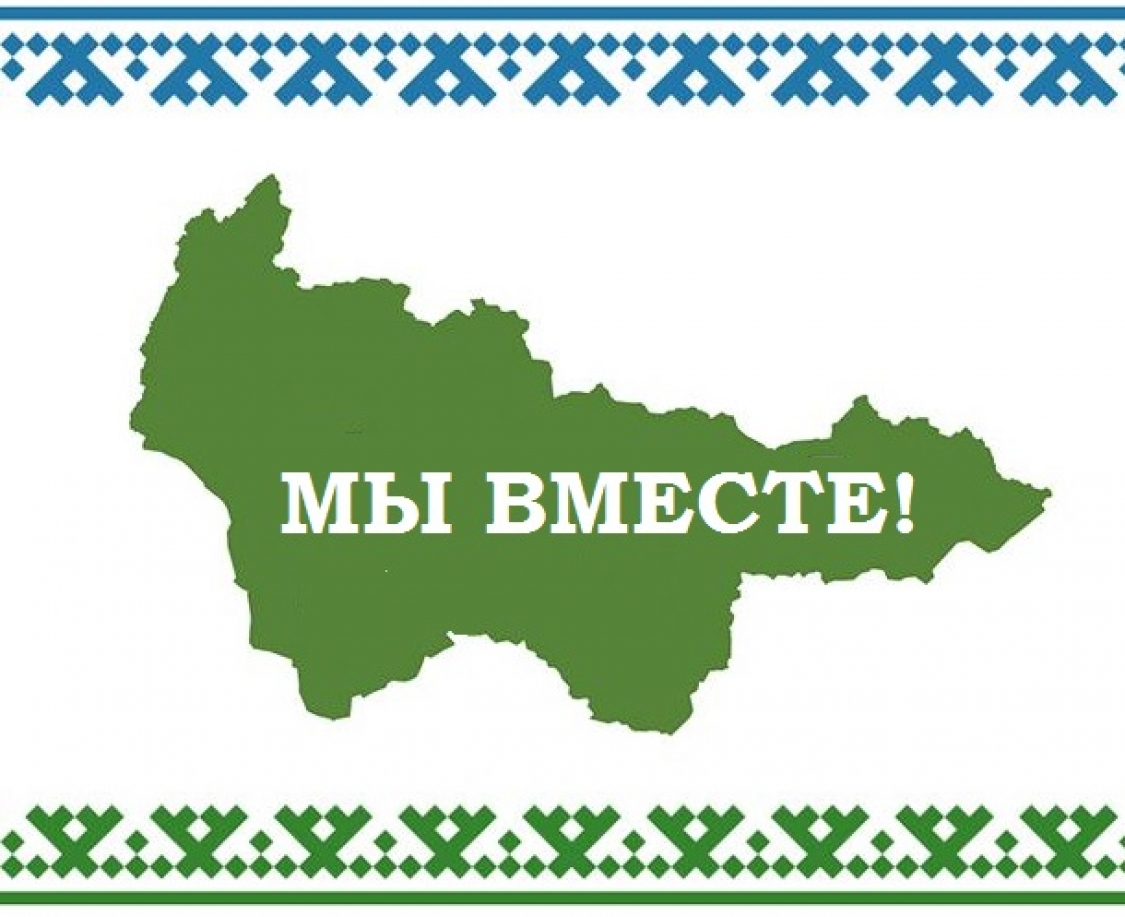 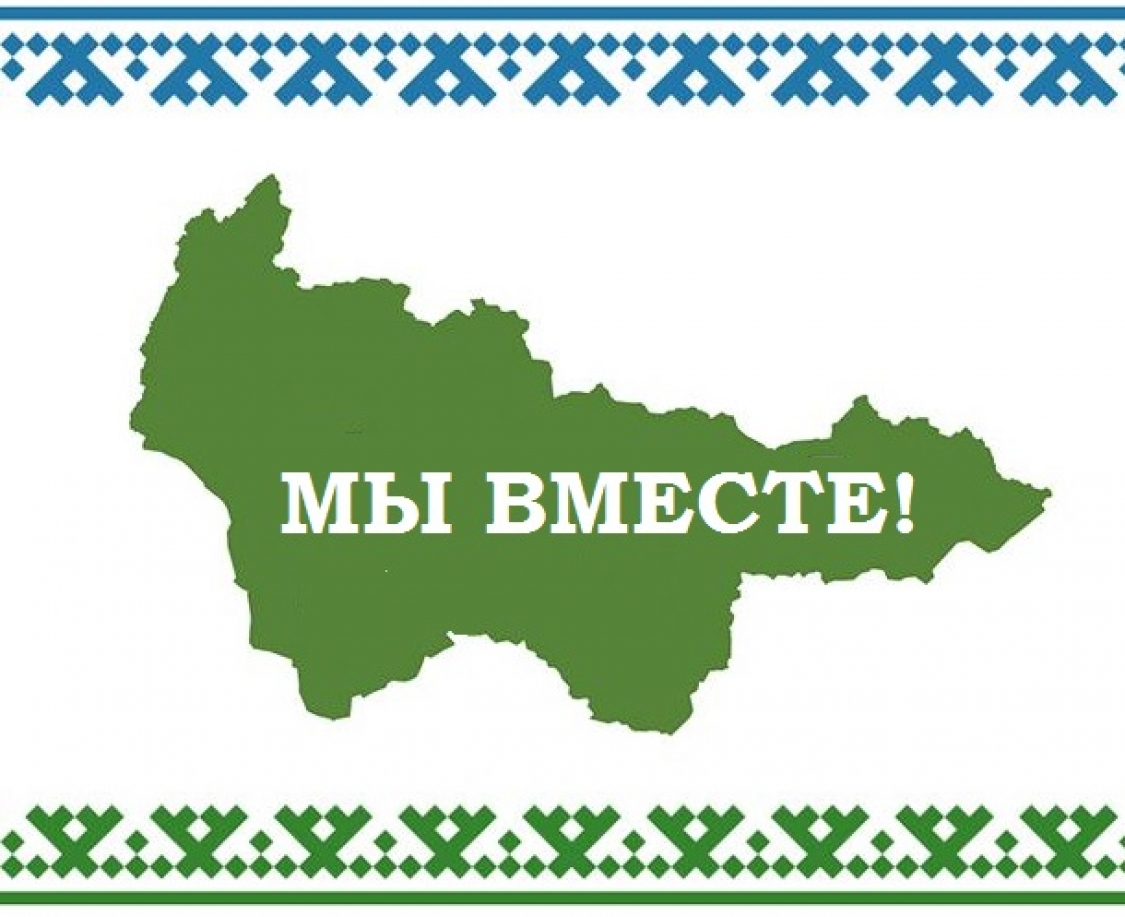 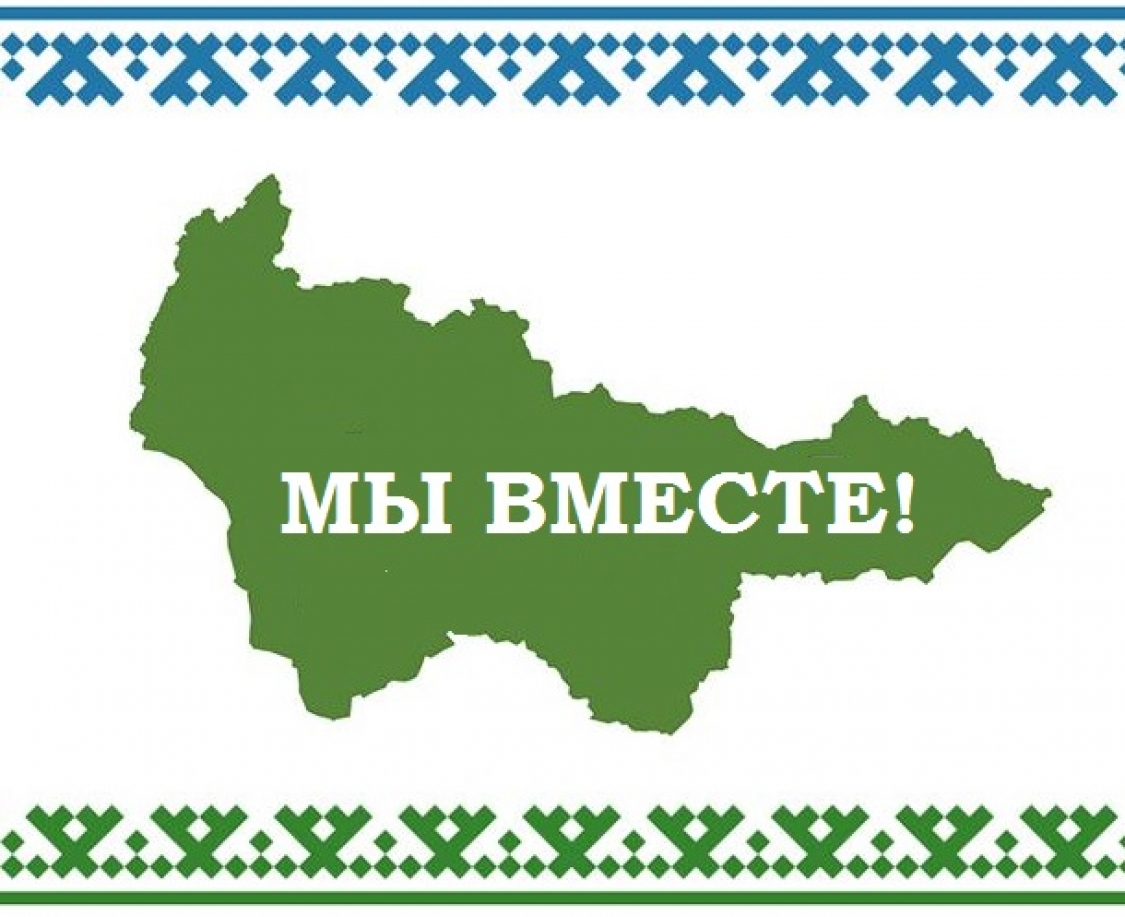 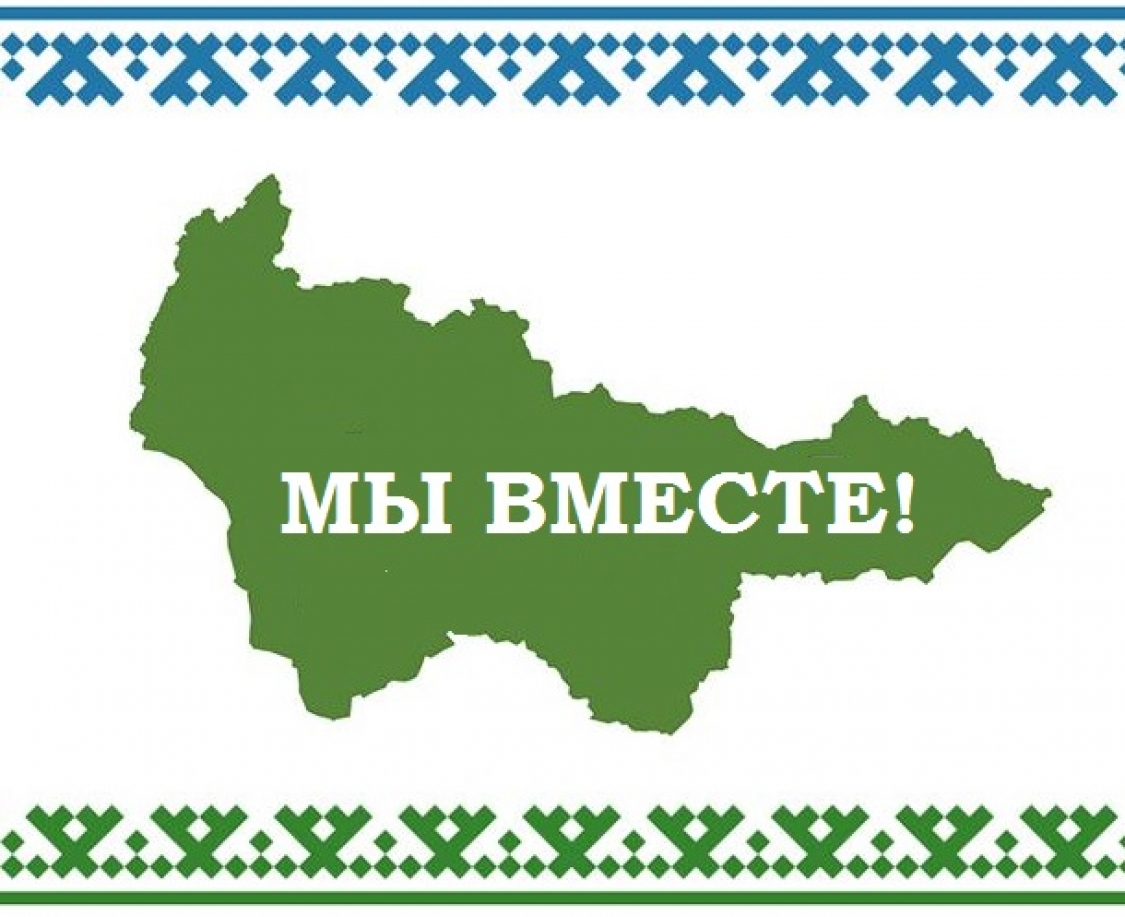 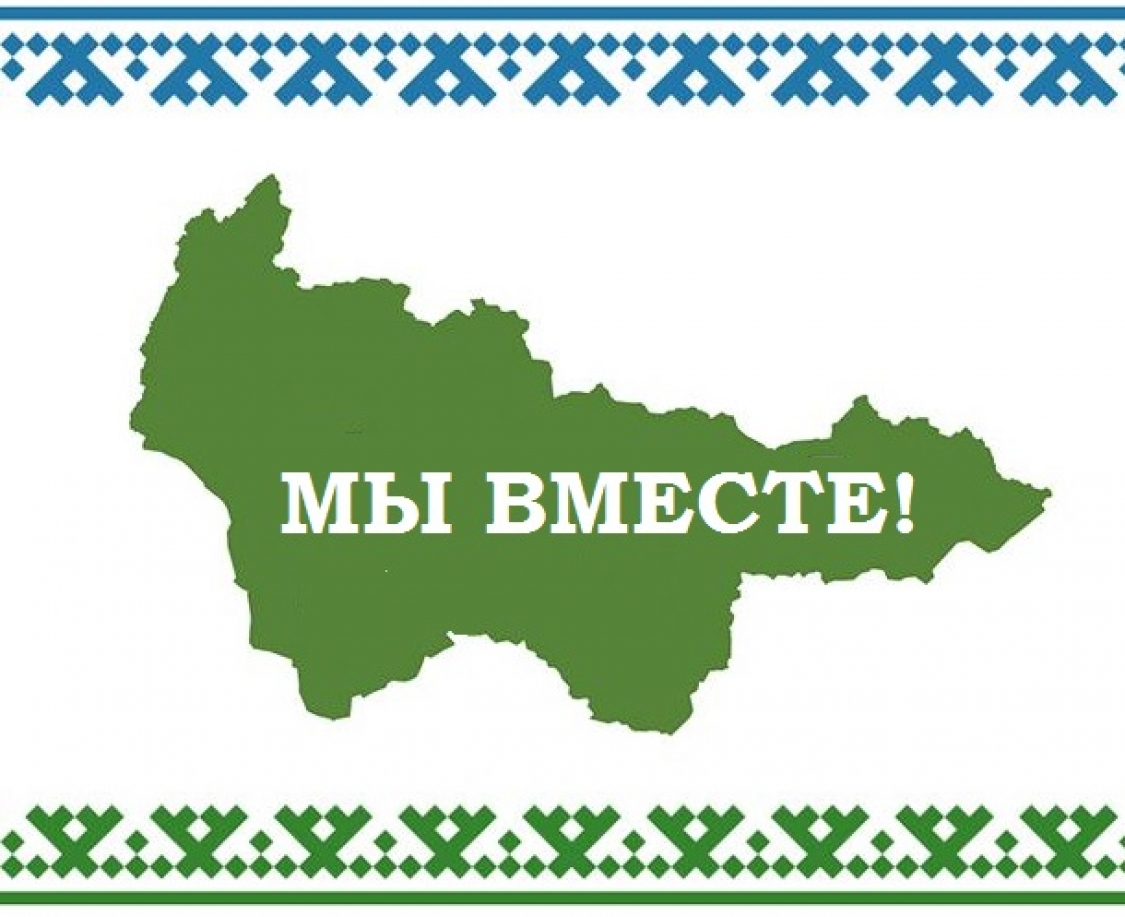 РЕЗУЛЬТАТЫ ДОБРОВОЛЬЧЕСКОЙ (ВОЛОНТЕРСКОЙ ДЕЯТЕЛЬНОСТИ)
ТЕХНОЛОГИЯ «МОБИЛЬНЫЙ ПАРИКМАХЕР»

Цель: оказание бесплатных парикмахерских услуг маломобильным пожилым гражданам и инвалидам с выездом на дом.

Охвачено:
- 12 инвалидов
- 10 гражданам пожилого возраста, неспособным к передвижению
          - 4 несовершеннолетних из многодетных семей

           Достижение:
Представлен в Сборники лучших практик по привлечению добровольцев (волонтеров) в организации социального обслуживания Ханты-Мансийского автономного округа – Югры 2022 Бюджетного учреждения Ханты-Мансийского автономного округа – Югры «Ресурсный центр развития социального обслуживания».

В апреле 2022 года технология «Мобильный парикмахер» представлена на крауд-платформе «Сильные идеи для нового времени» инициатор АНО «Агентство стратегических инициатив по продвижению новых проектов».
      Вошла в 10 лучших идей. Прошла региональный этап.
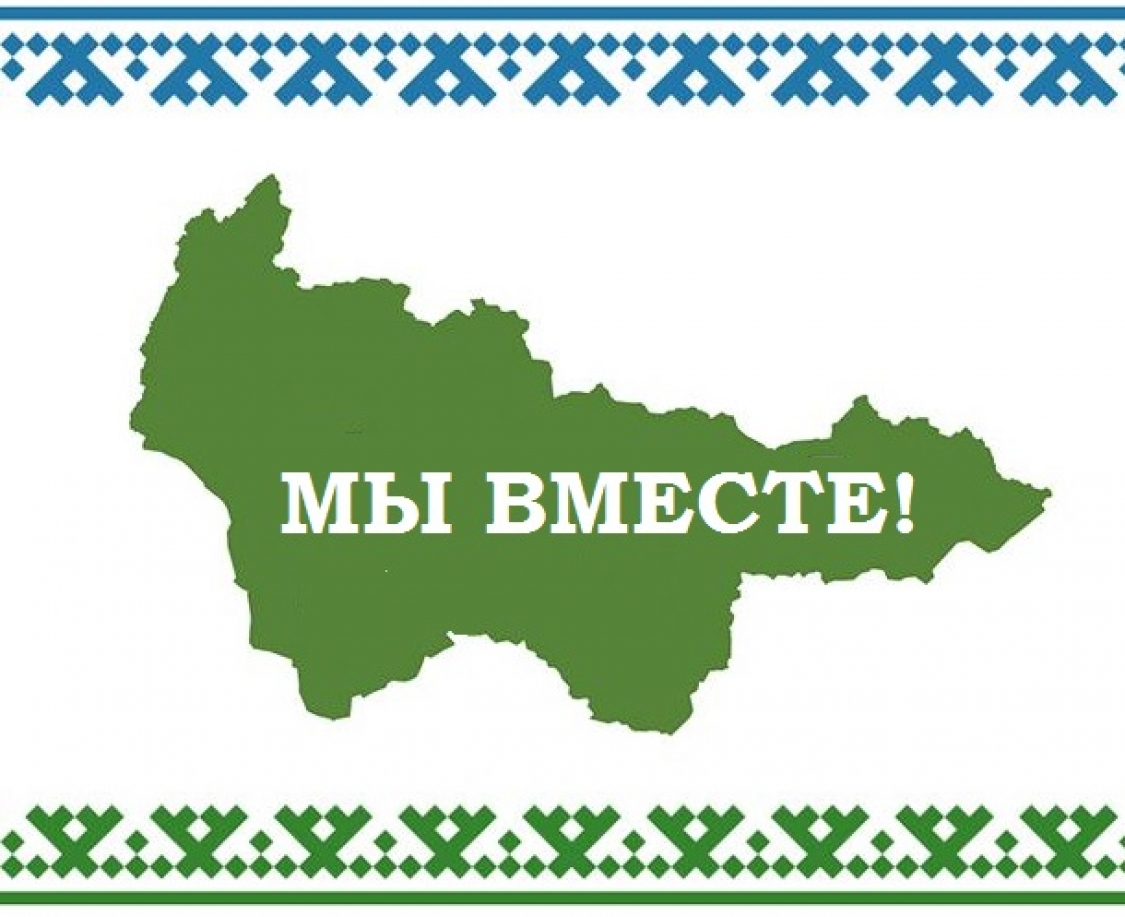 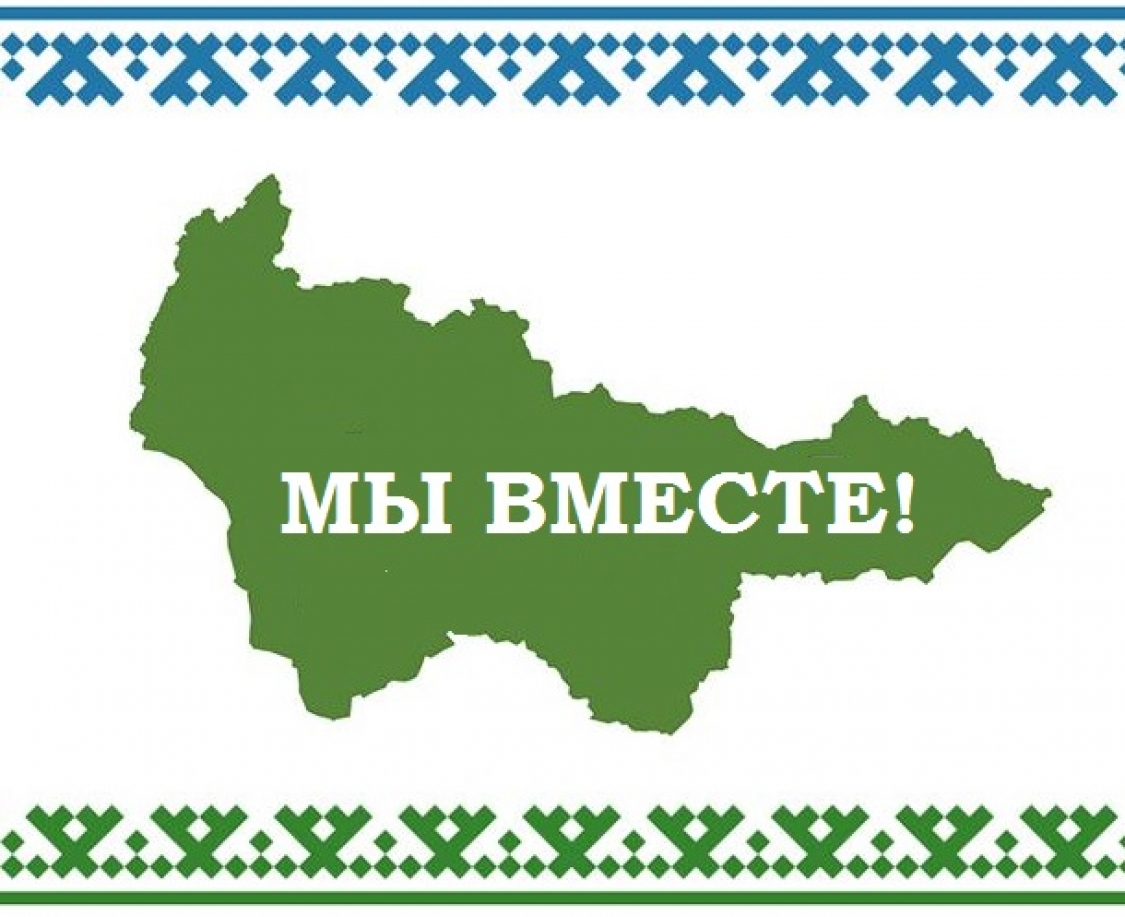 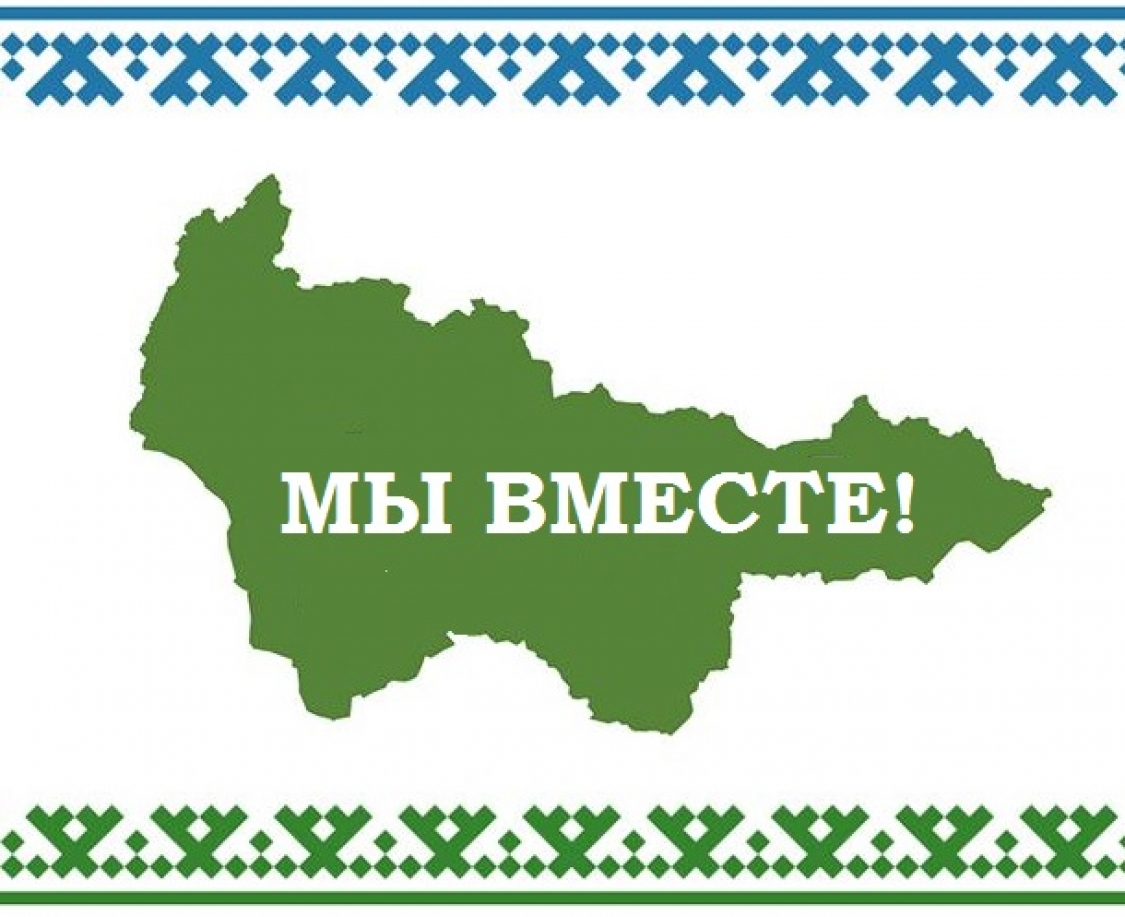 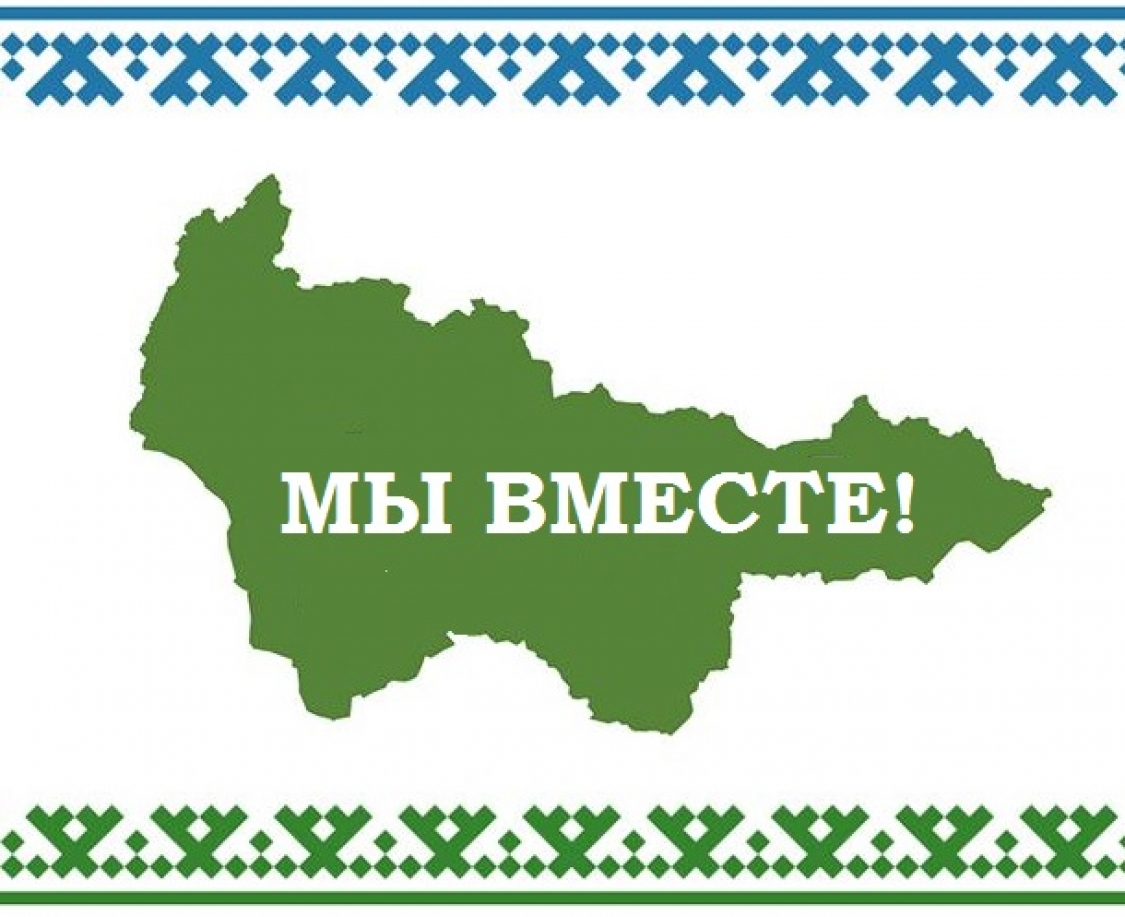 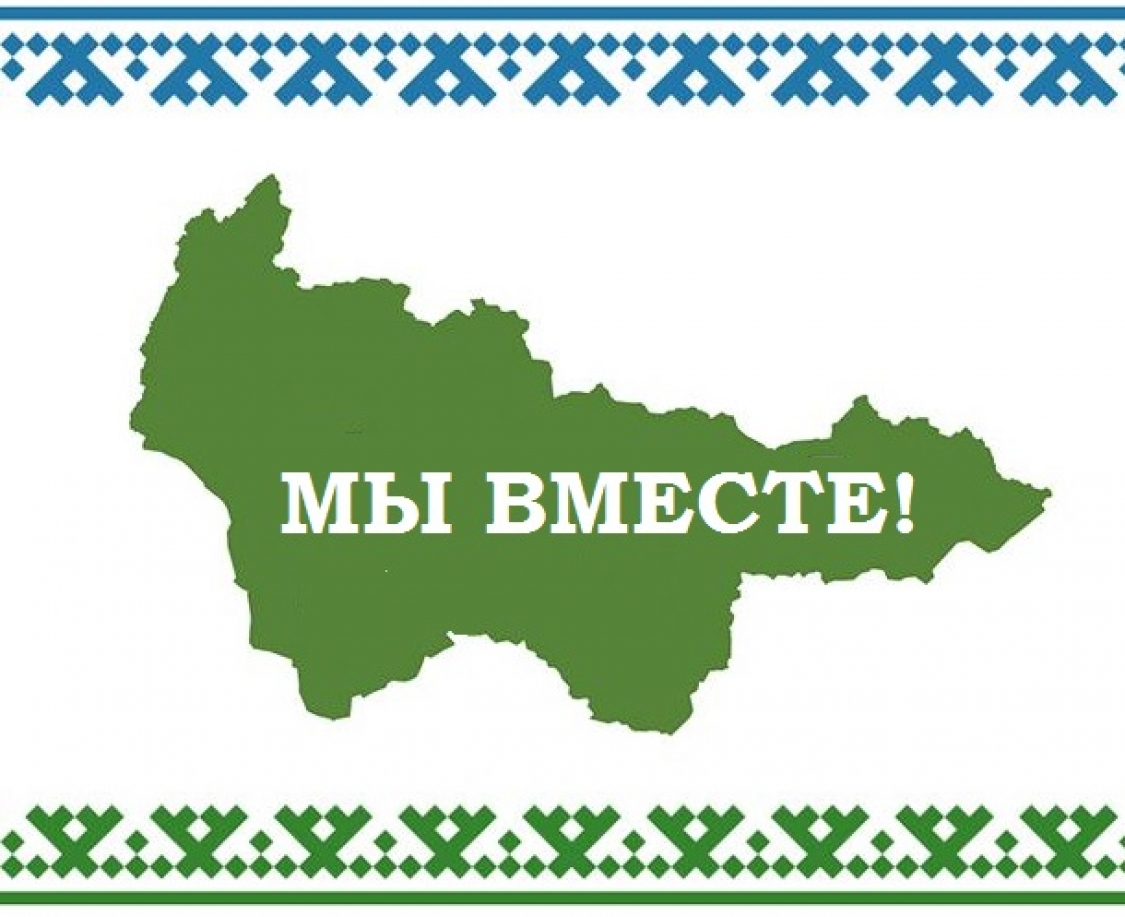 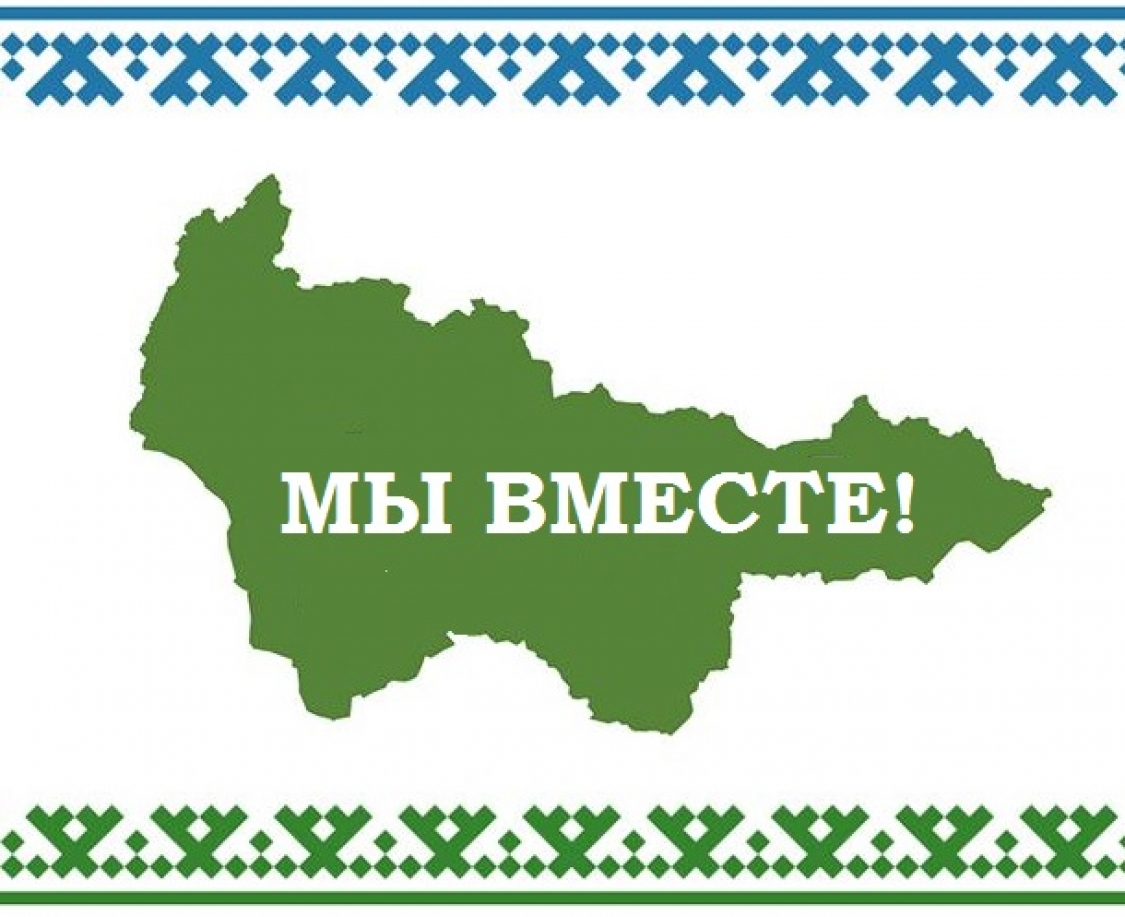 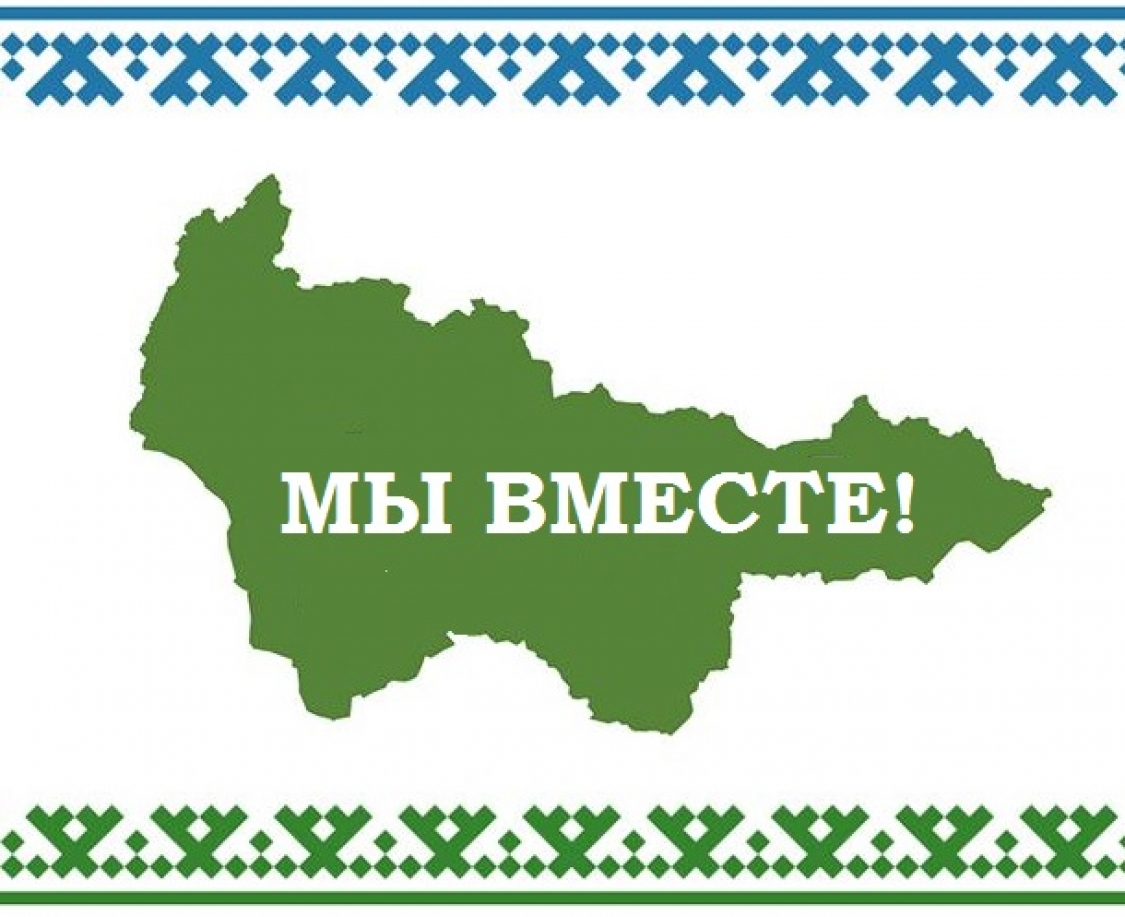 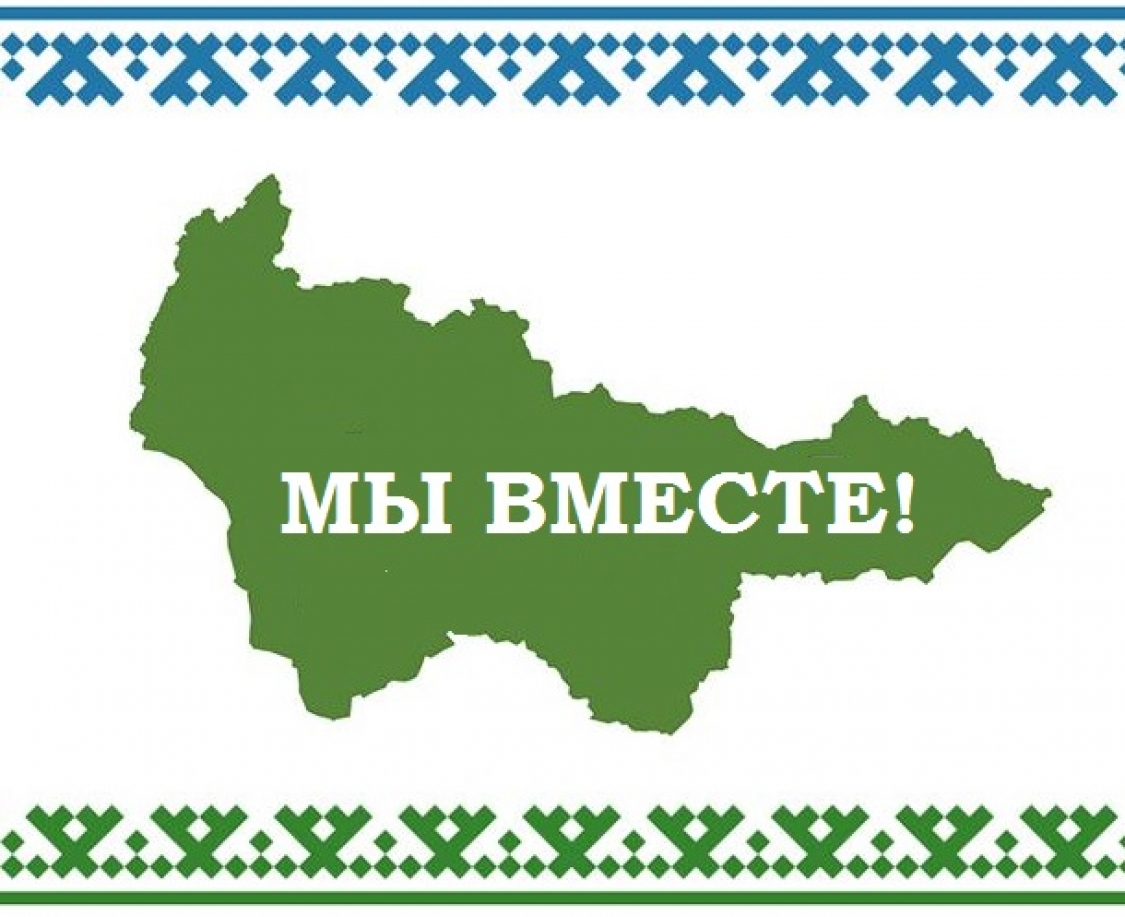 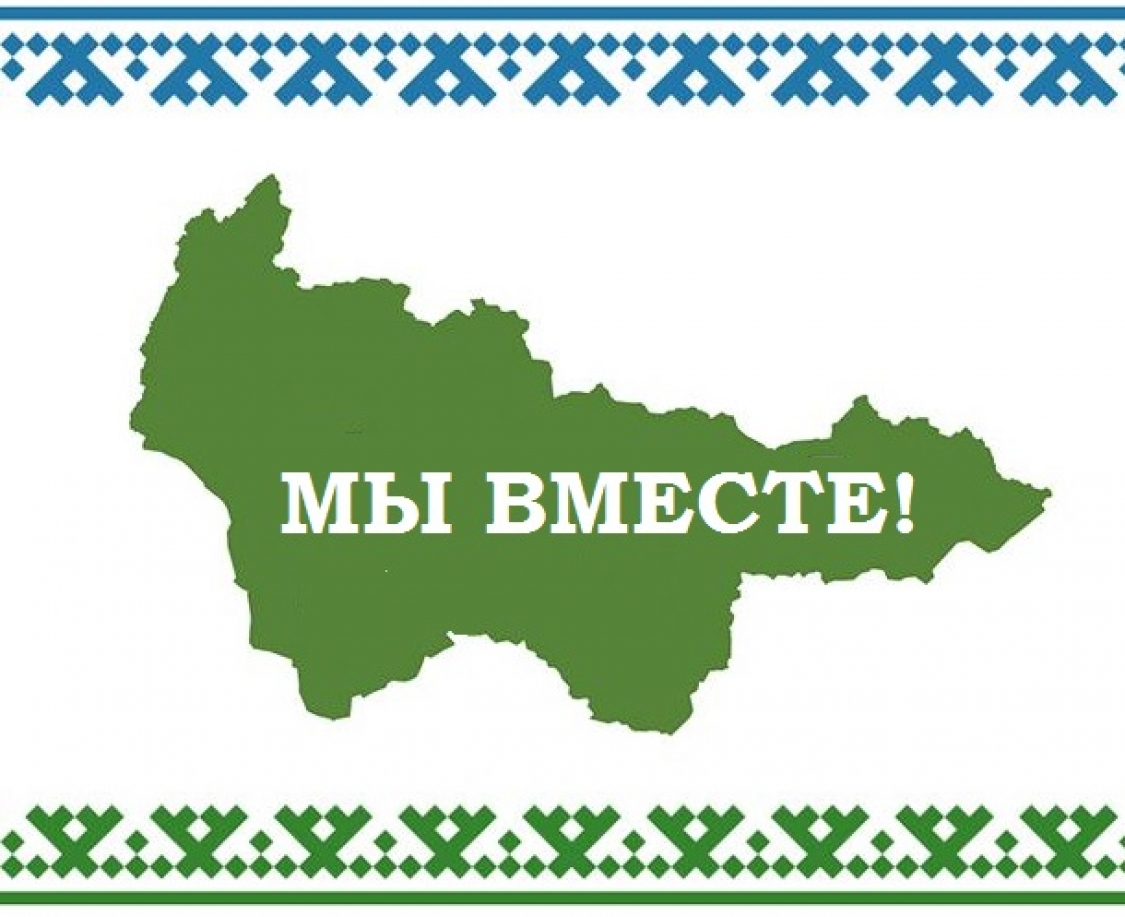 КОРПАРАТИВНОЕ ВОЛОНТЕРСТВО
Учреждение зарегистрировано на платформе DOBRO.RU: https://dobro.ru/organizations/113464/info.
В 2022 году успешно пройдена верификация профиля.

На платформе DOBRO.RU зарегистрировано 28 работников  учреждения.


2 корпоративных волонтеры прошли на платформе DOBRO.RU прошли онлайн курсы:
 - начальный курс подготовки волонтеров в социальной сфере;
 - онлайн-курс для организаторов волонтерской деятельности;
 - начинающий волонтер «Основы волонтерства для начинающих».


ТЕХНОЛОГИЯ «ОРГАНИЗАЦИИ СЕМЕЙНОГО ОТДЫХА ДЛЯ ГРАЖДАН ПОЖИЛОГО ВОЗРАСТА И ЧЛЕНОВ ИХ СЕМЕЙ С ПРИВЛЕЧЕНИЕМ КОРПОРАТИВНЫХ ВОЛОНТЕРОВ УЧРЕЖДЕНИЯ»
Цель: создание условий для гармонизации внутрисемейных отношений и повышения качества жизни пожилых граждан  посредством привлечения корпоративных волонтеров.
Охвачено:
10 получателей социальных услуг и 4 законных представителей 
Проведено:
68 индивидуальных занятий, 7 групповых мероприятия
Результат:
Улучшение  психо-эмоционального состояния получателей социальных услуг
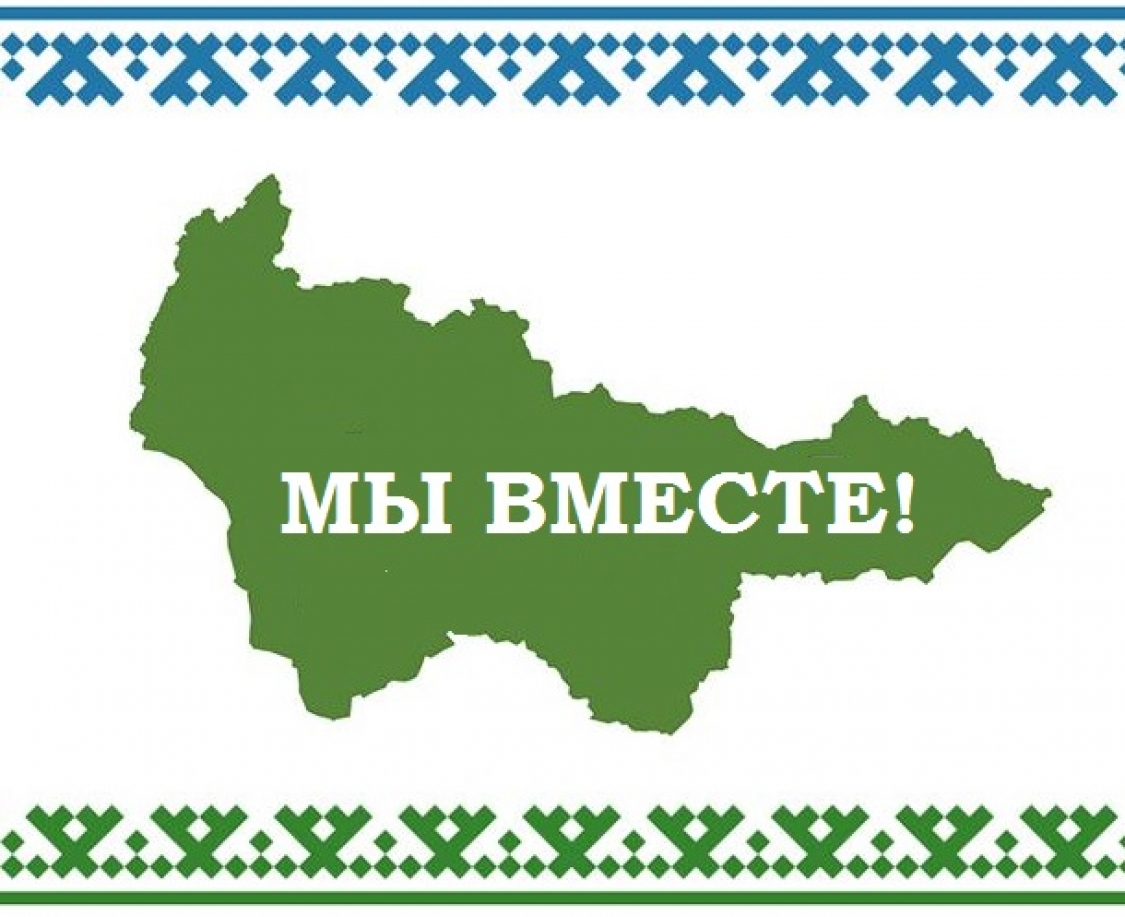 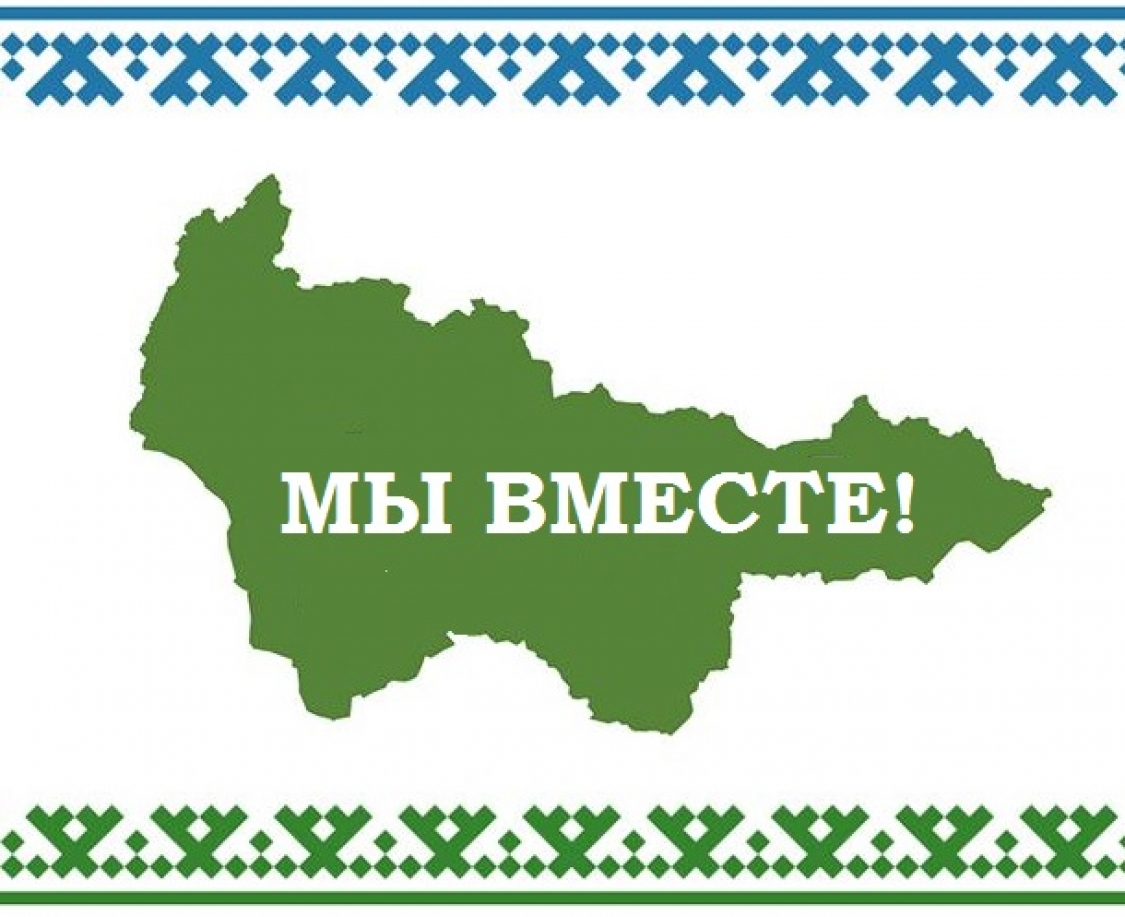 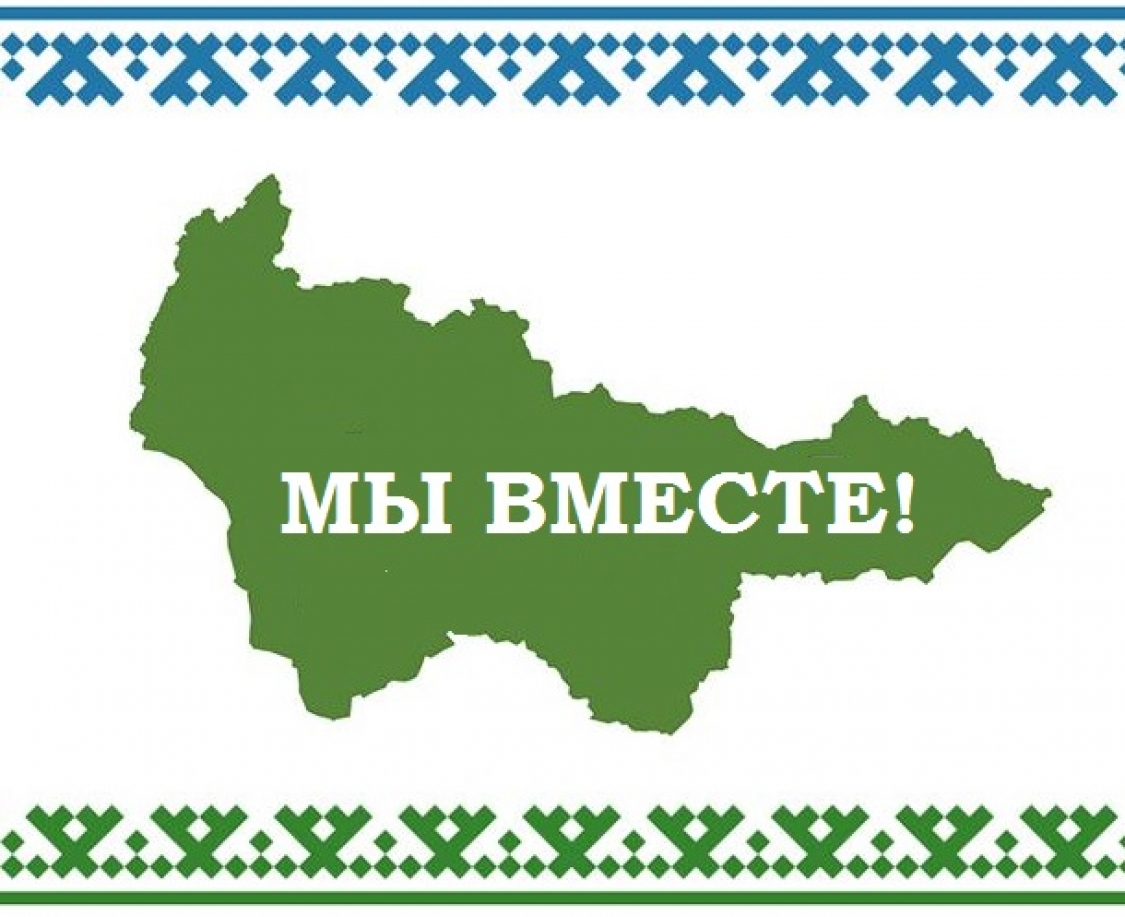 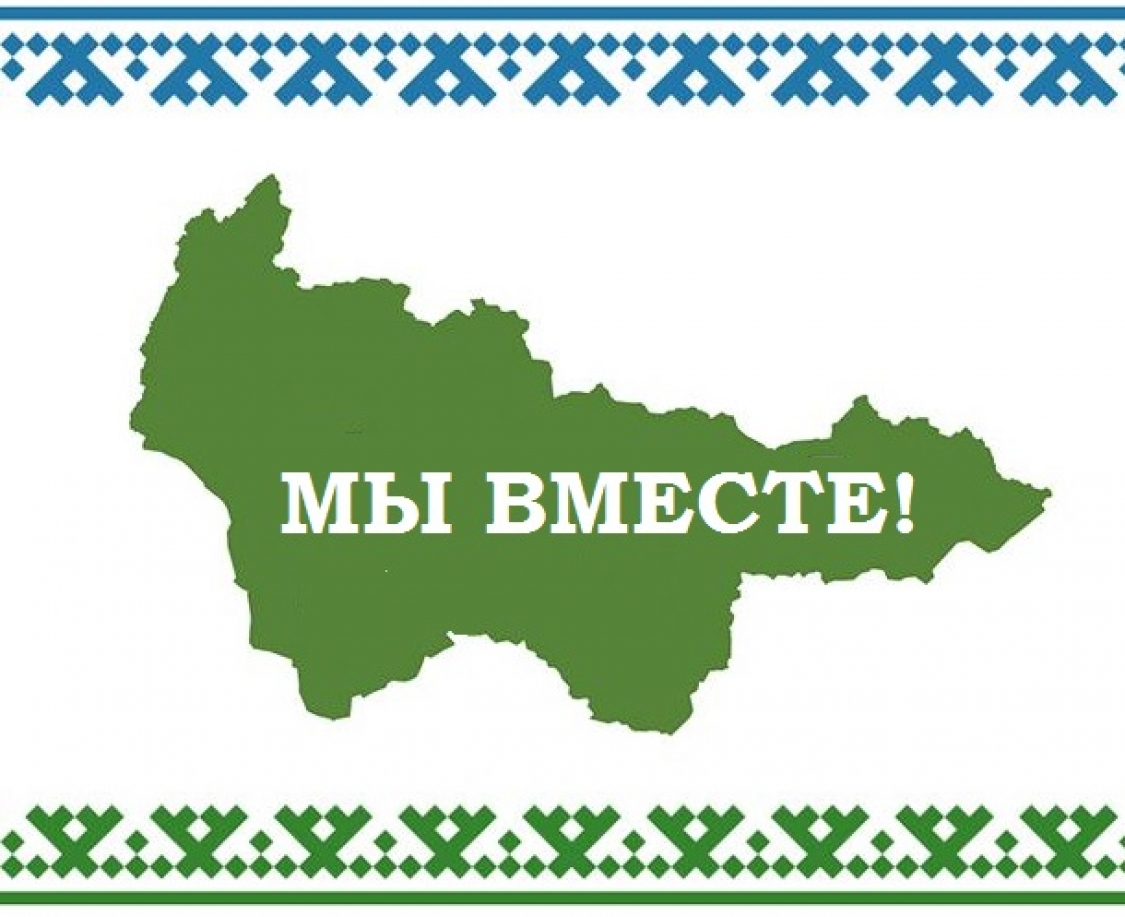 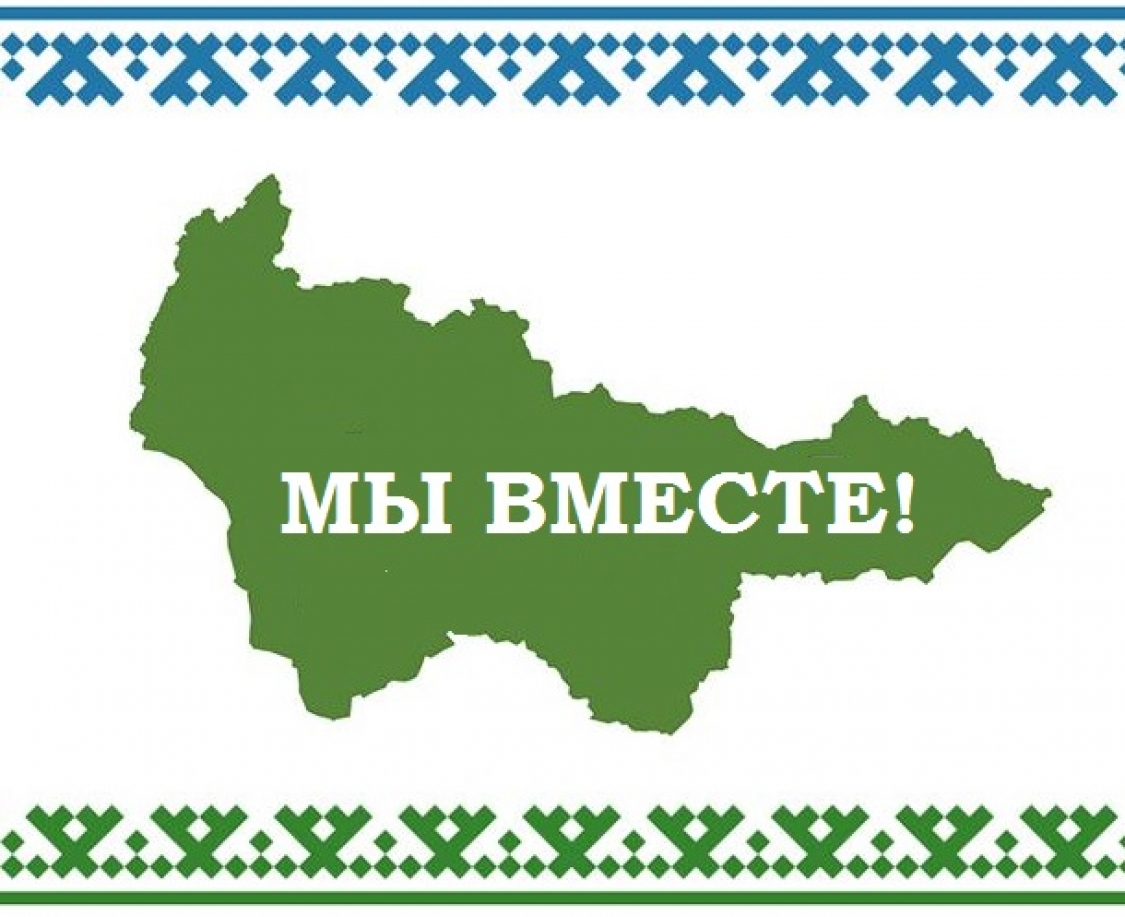 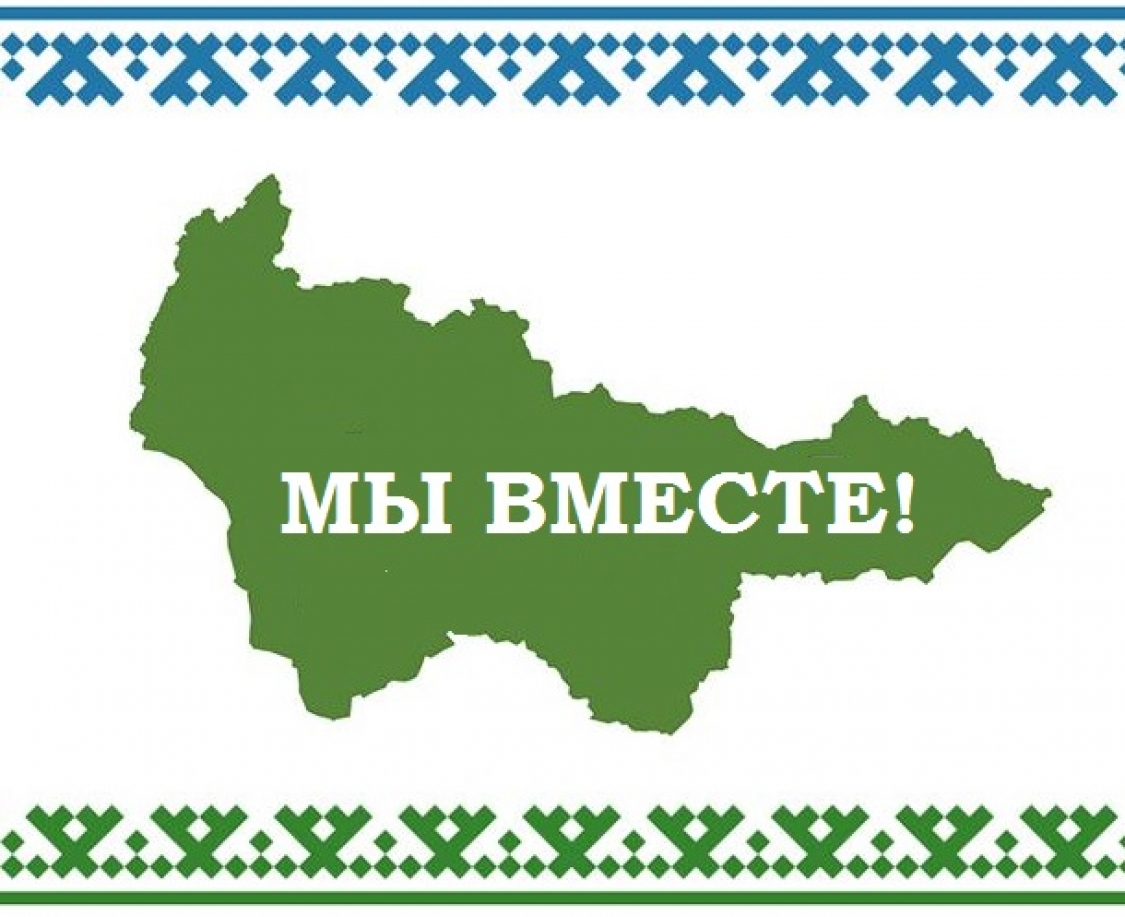 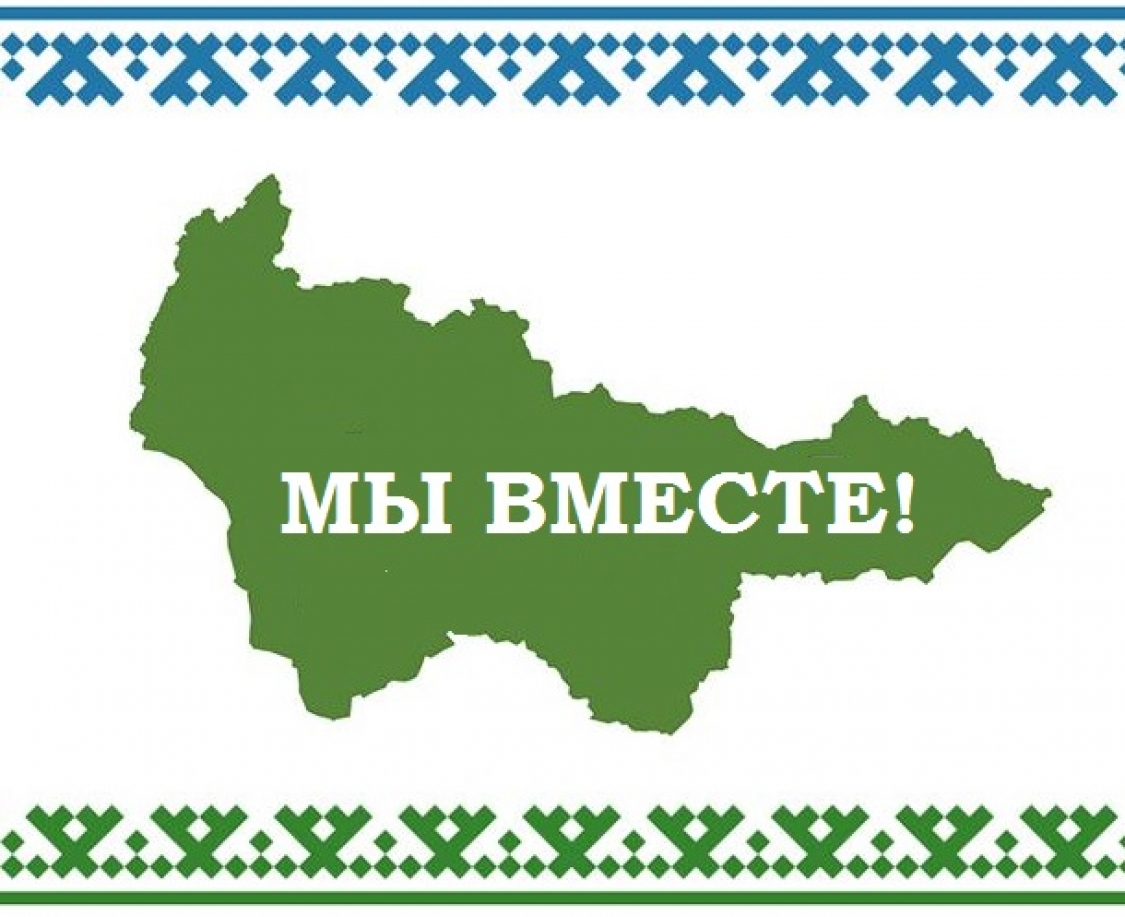 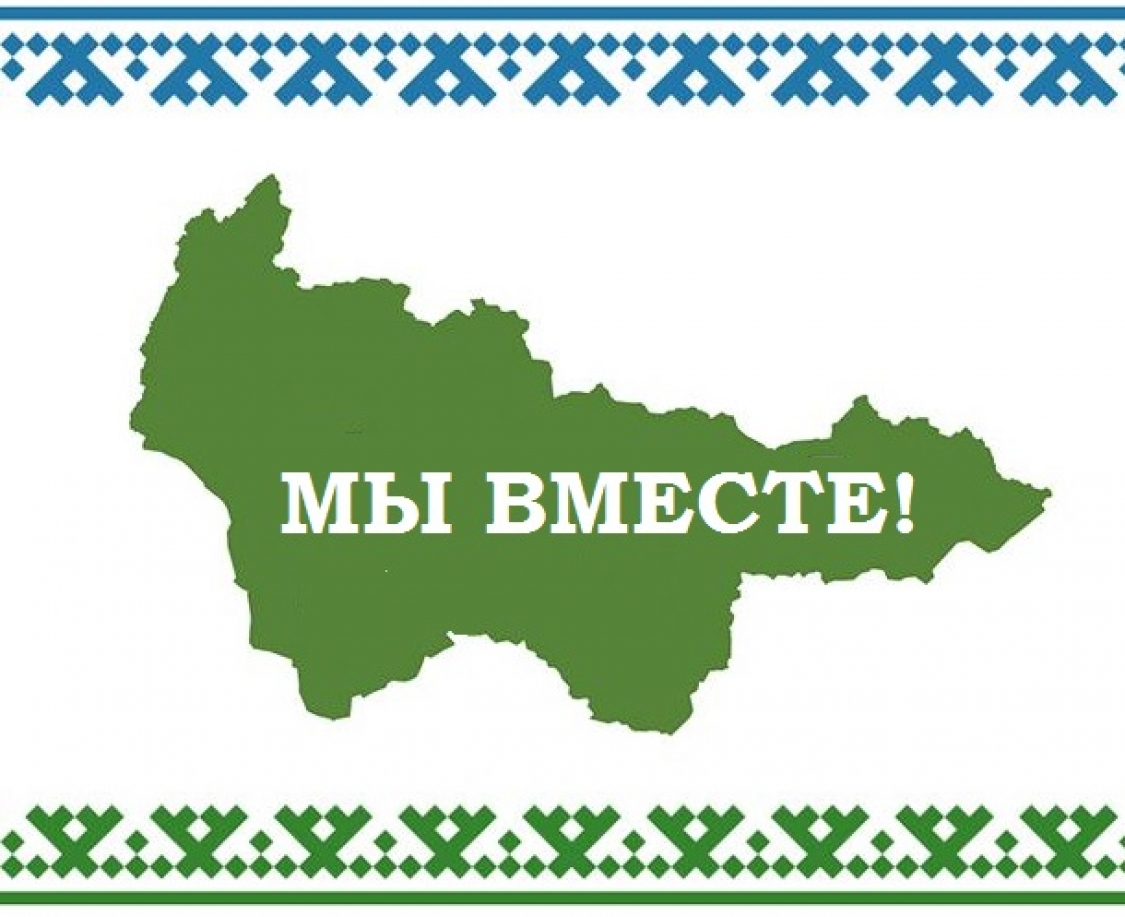 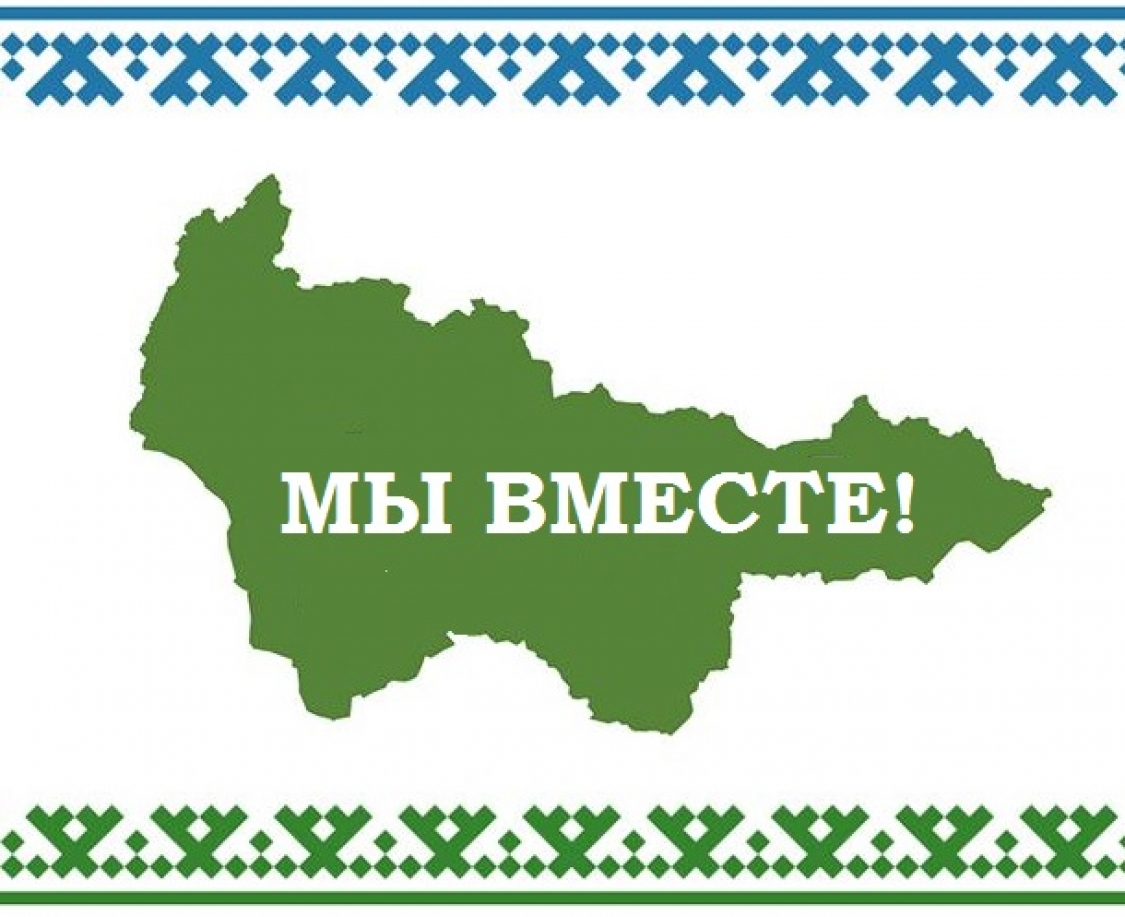 ПОПУЛЯРИЗАЦИЯ И РАЗВИТИЕ
С целью популяризации и развития волонтерского движения и привлечения новых добровольцев к проектам учреждения проводится информационная кампания, путем информирования и размещения на официальных информационных ресурсах учреждения публикации на:
 сайте учреждения
 в социальных сетях
 на кроссплатформенной системе мгновенного обмена сообщениями месенджере Telegram
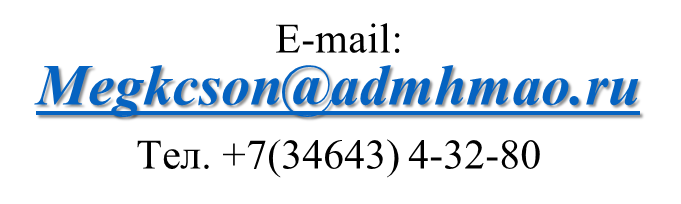 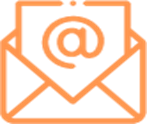 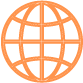 САЙТ            https://gar86.tmweb.ru

   QR-КОДЫ
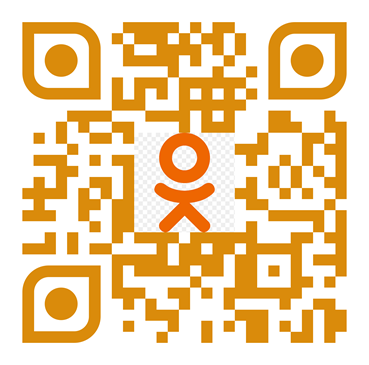 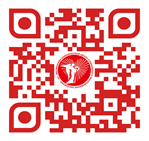 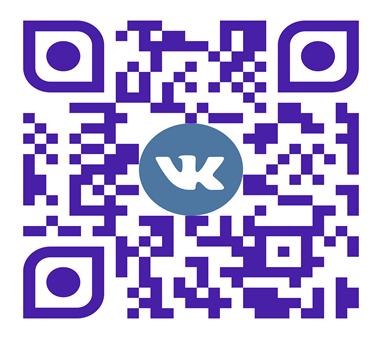 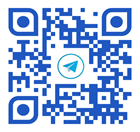 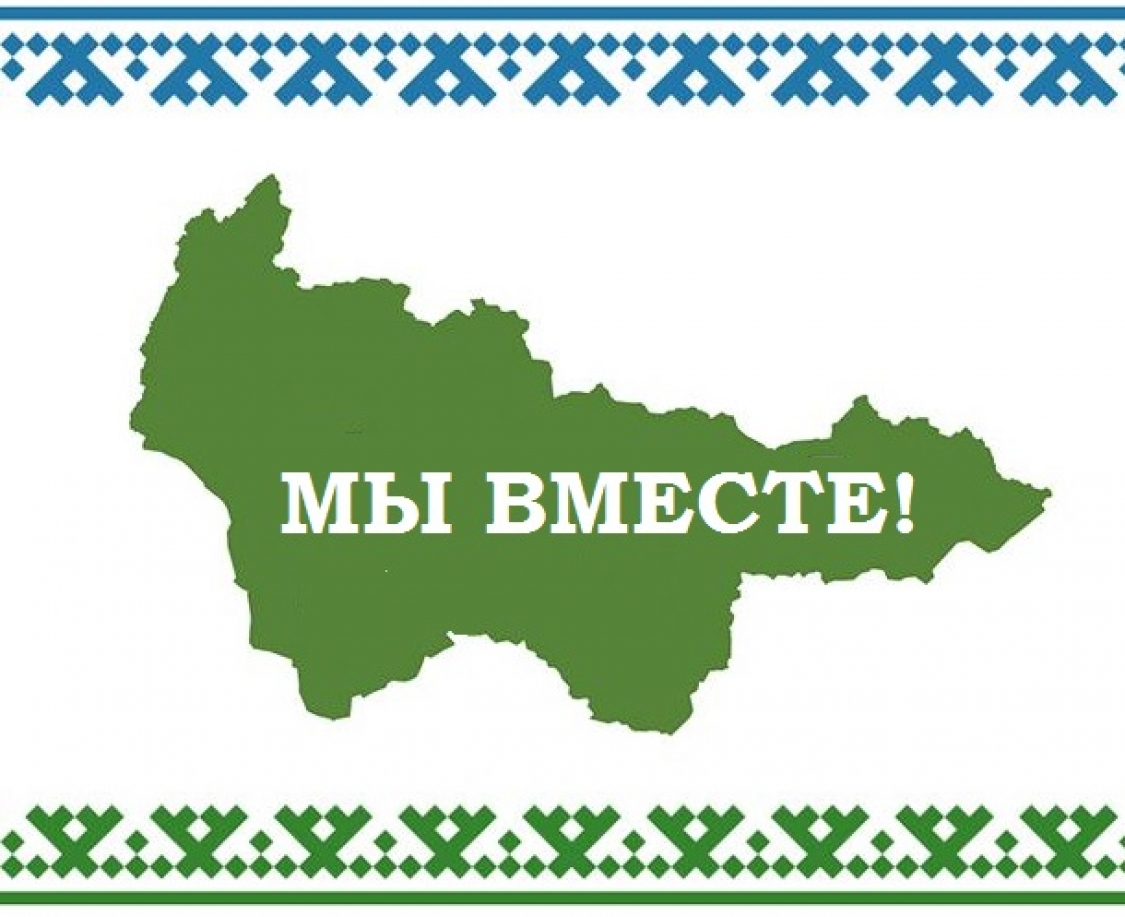 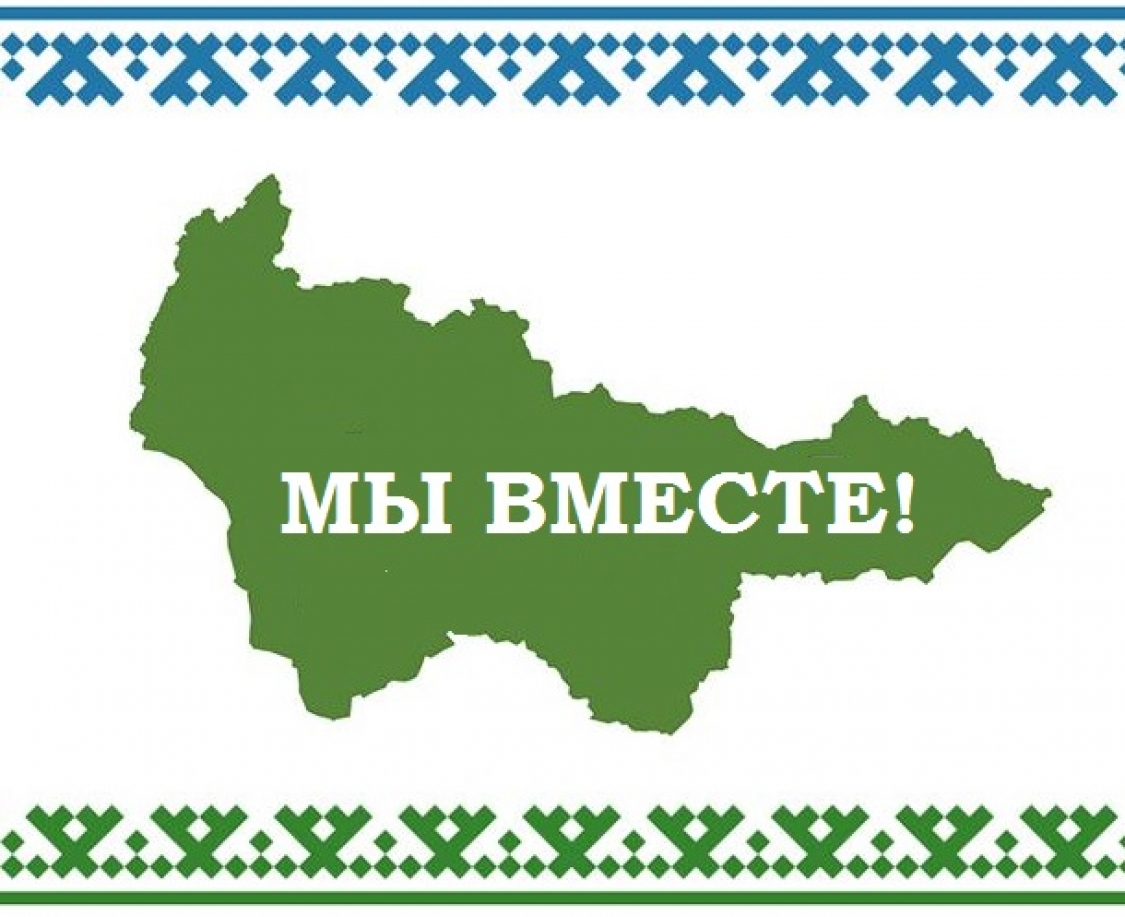 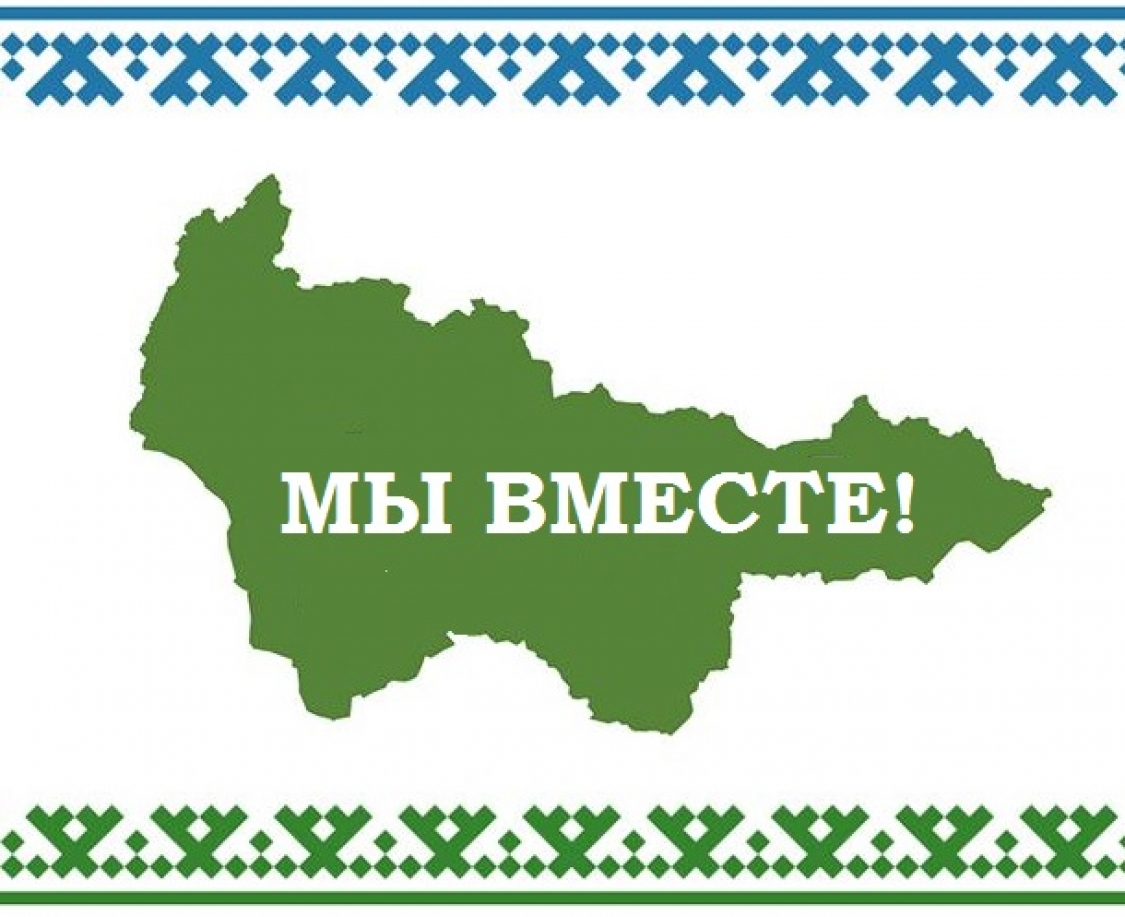 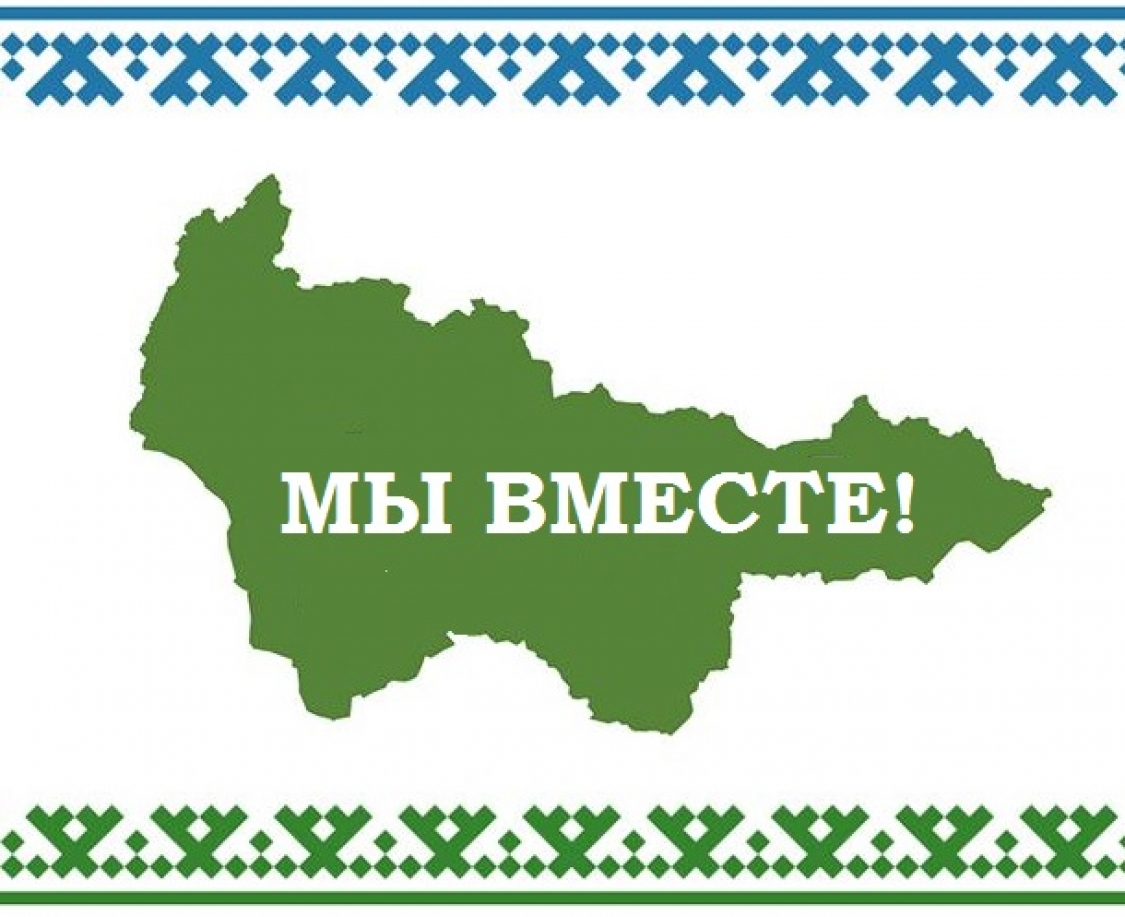 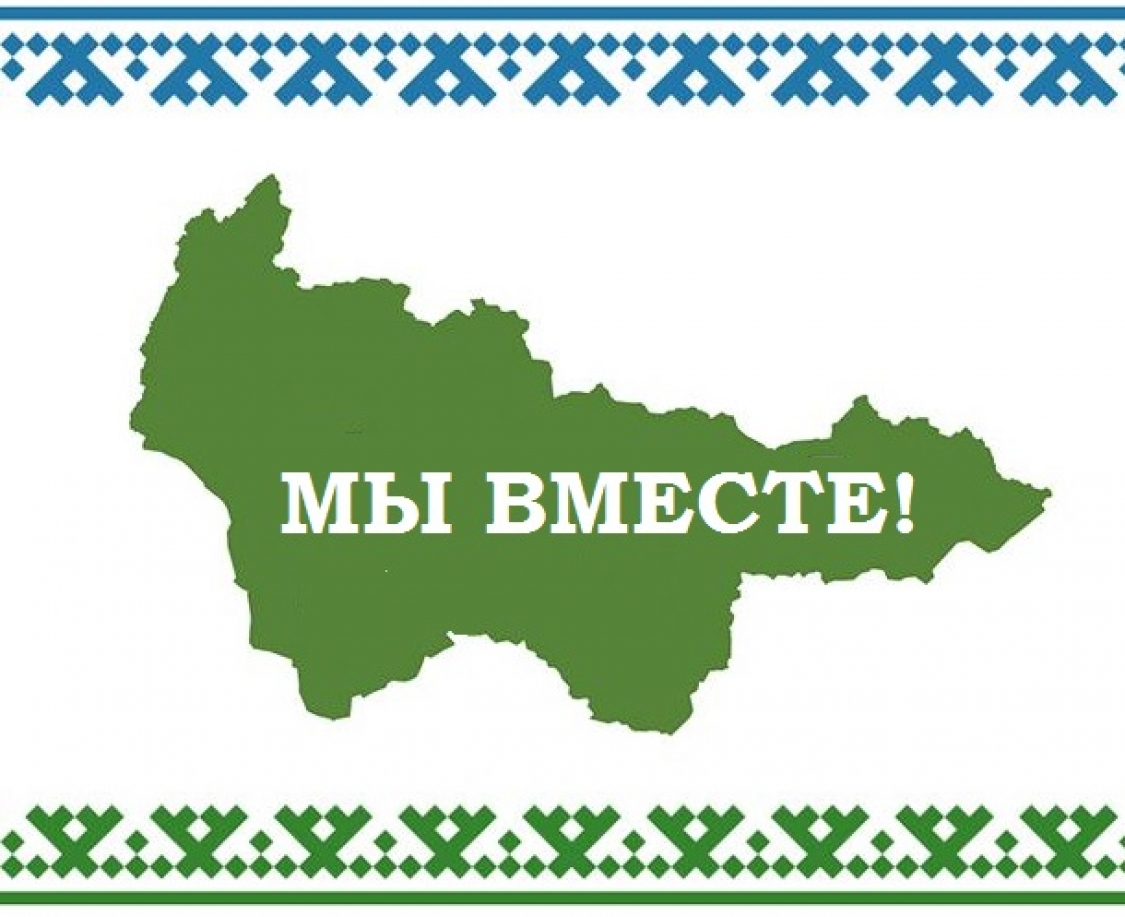